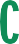 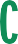 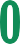 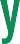 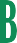 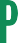 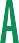 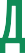 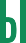 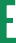 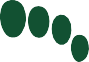 ШАГ В  ПРИРОДУ
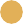 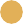 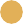 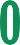 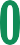 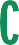 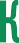 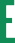 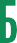 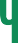 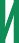 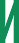 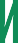 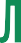 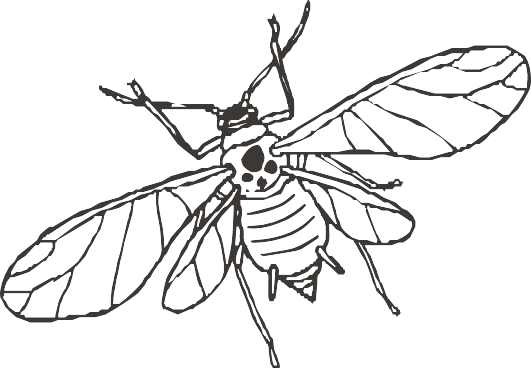 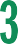 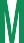 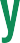 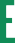 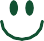 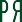 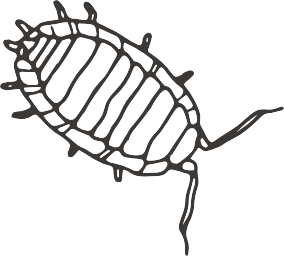 Шаг в природу
Букашки: шесть, восемь, много
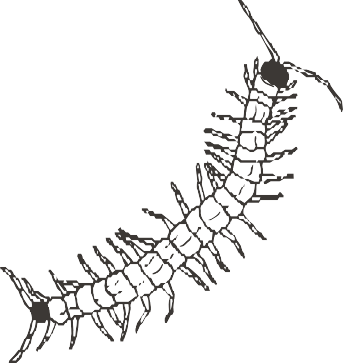 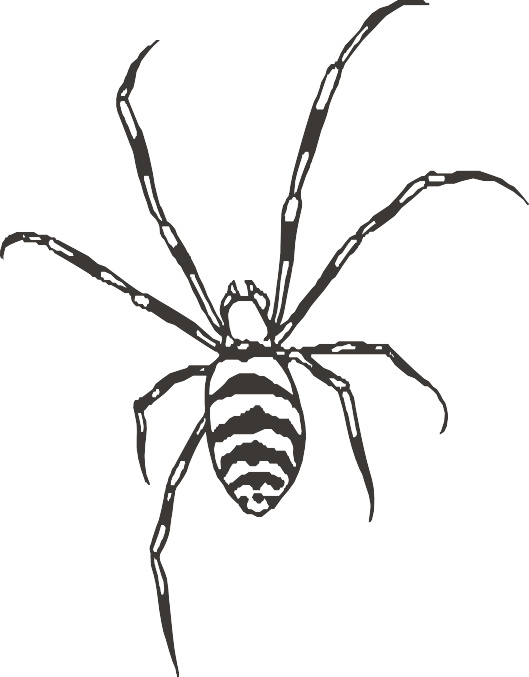 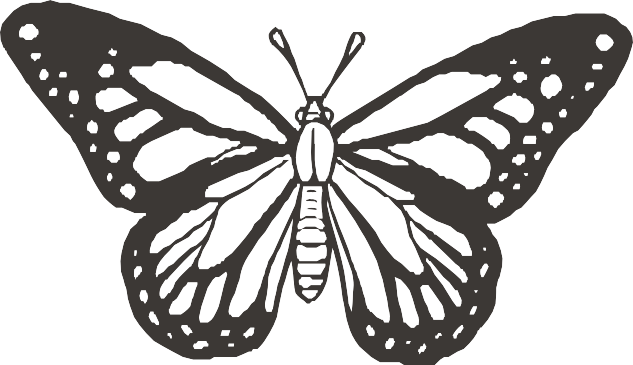 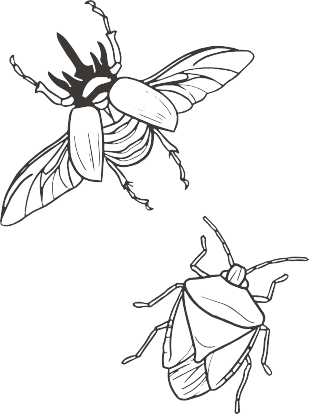 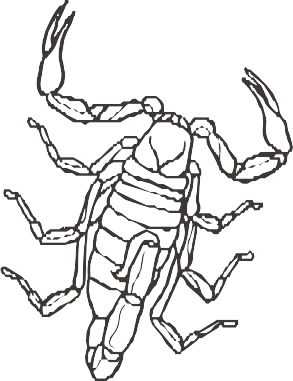 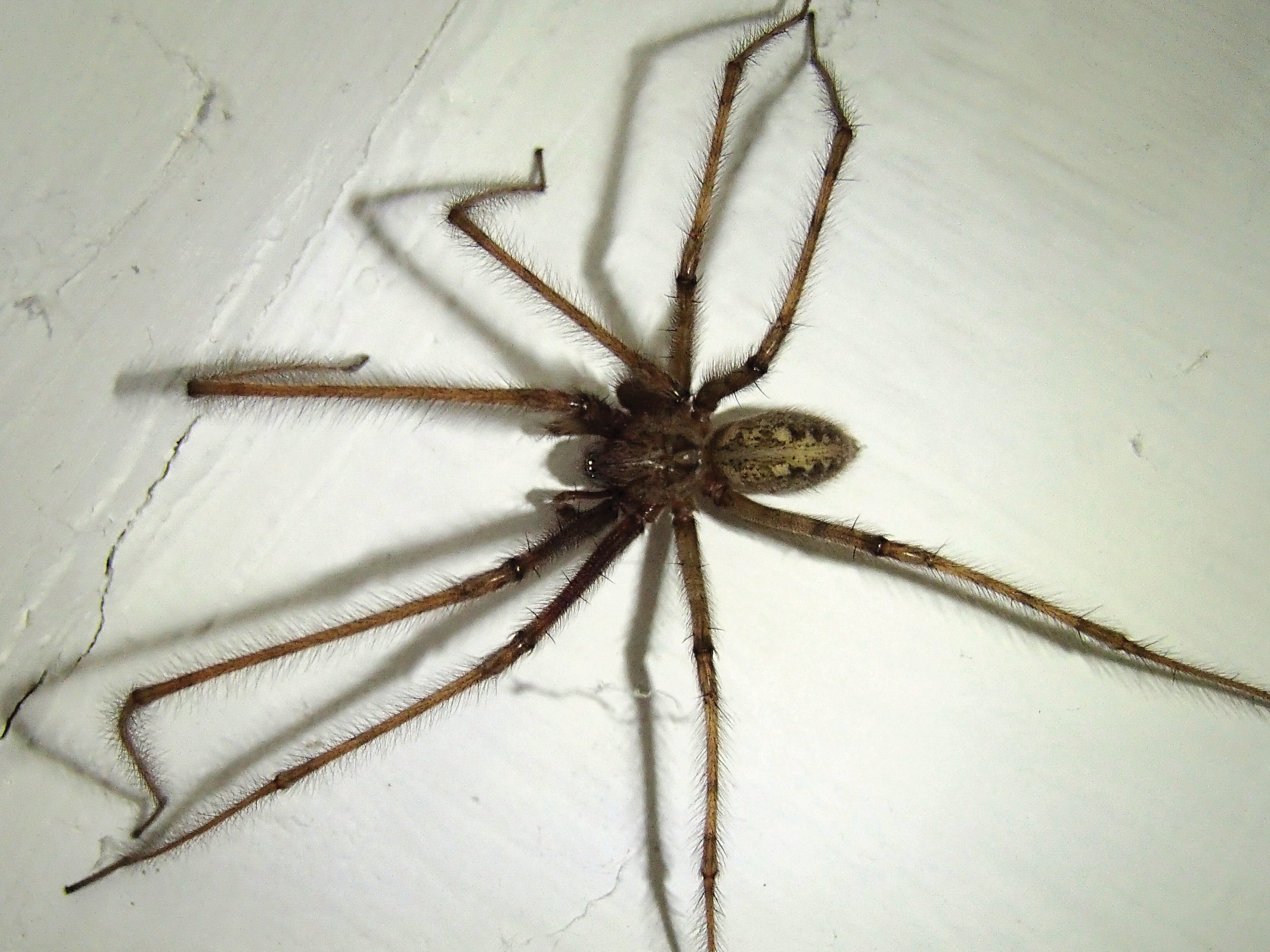 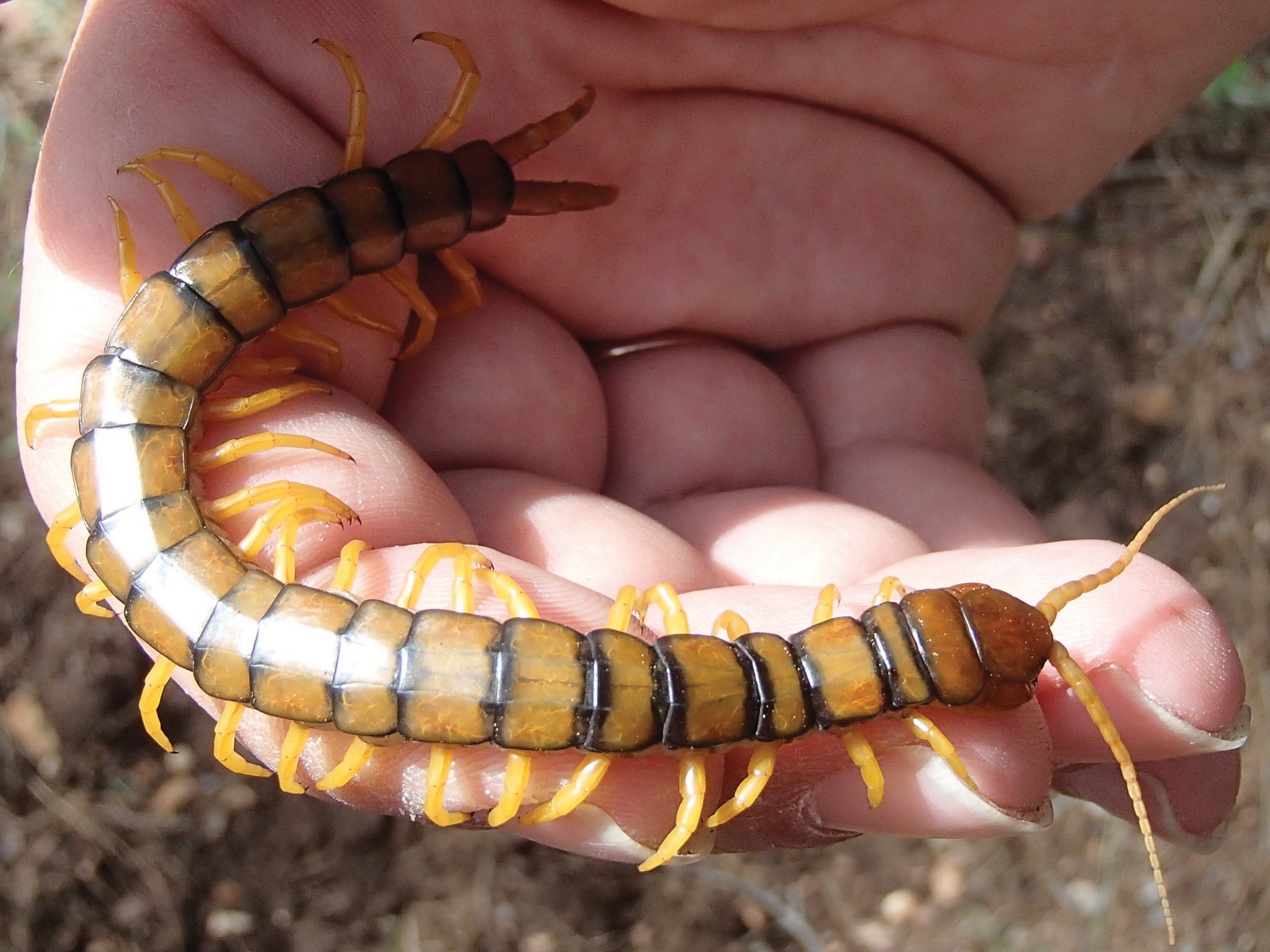 Сколько  здесь  насекомых?
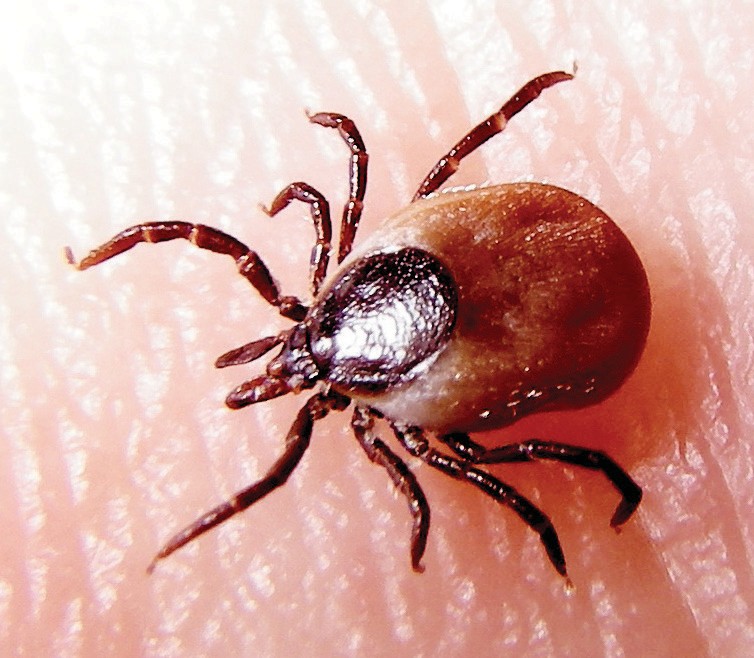 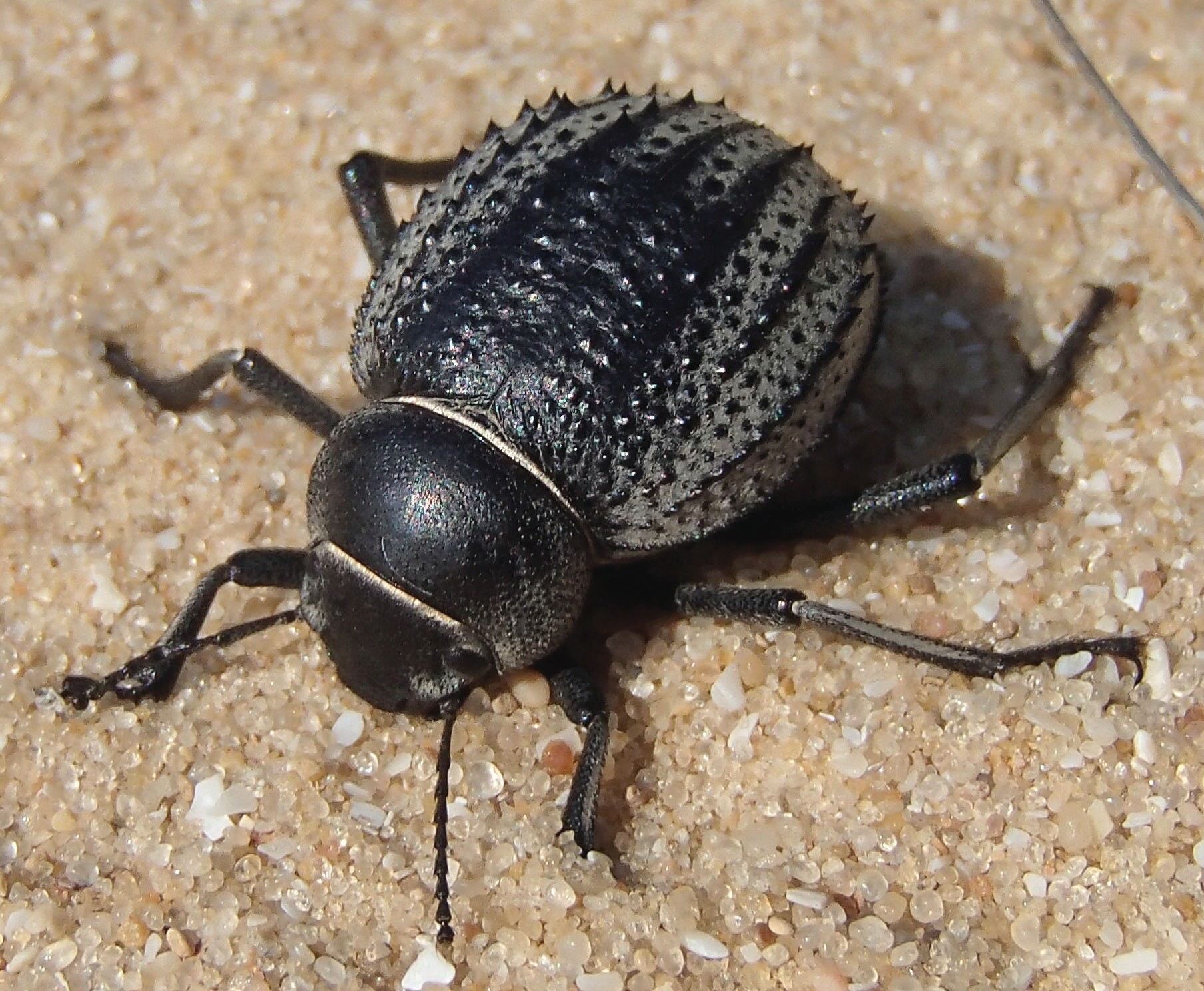 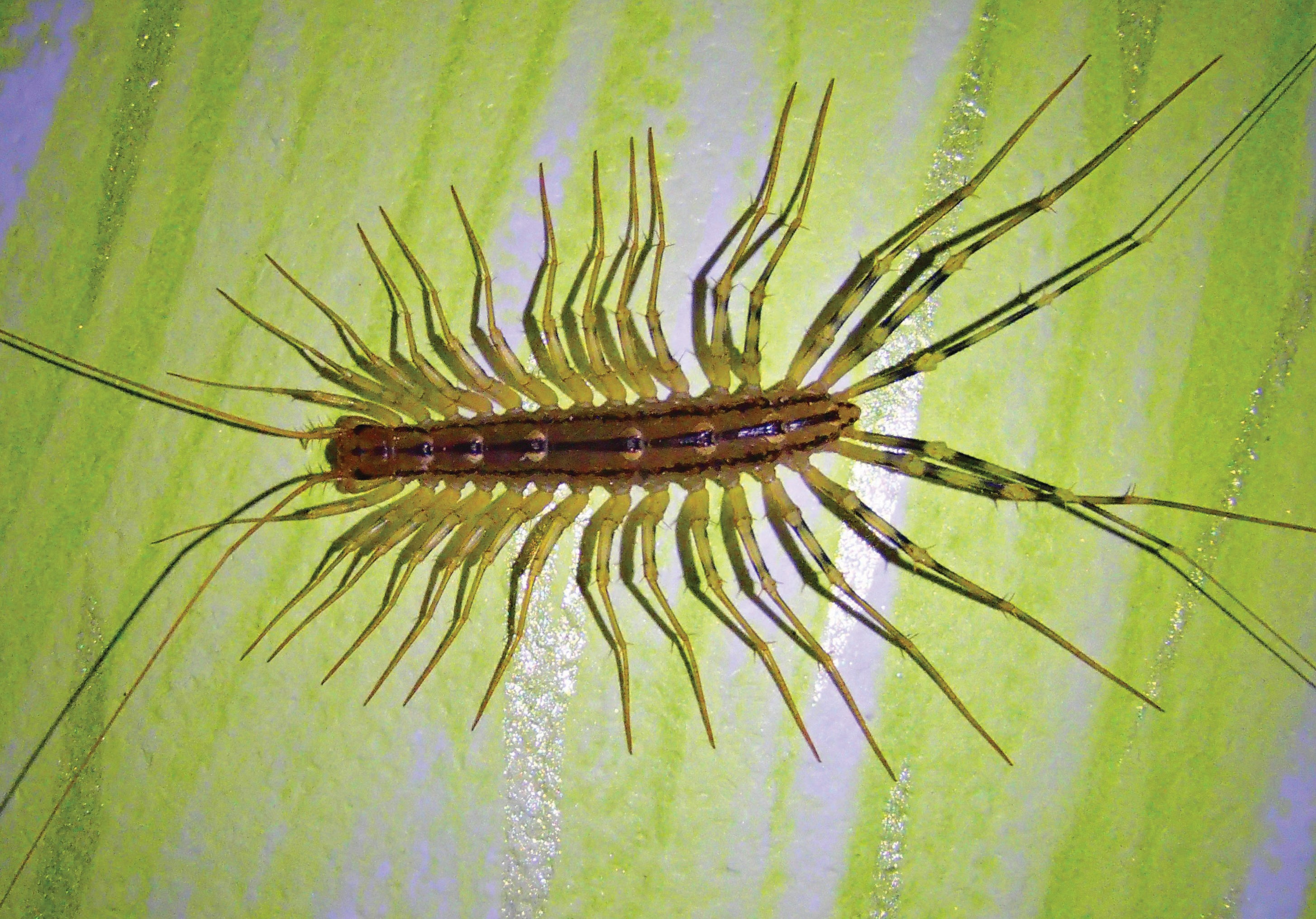 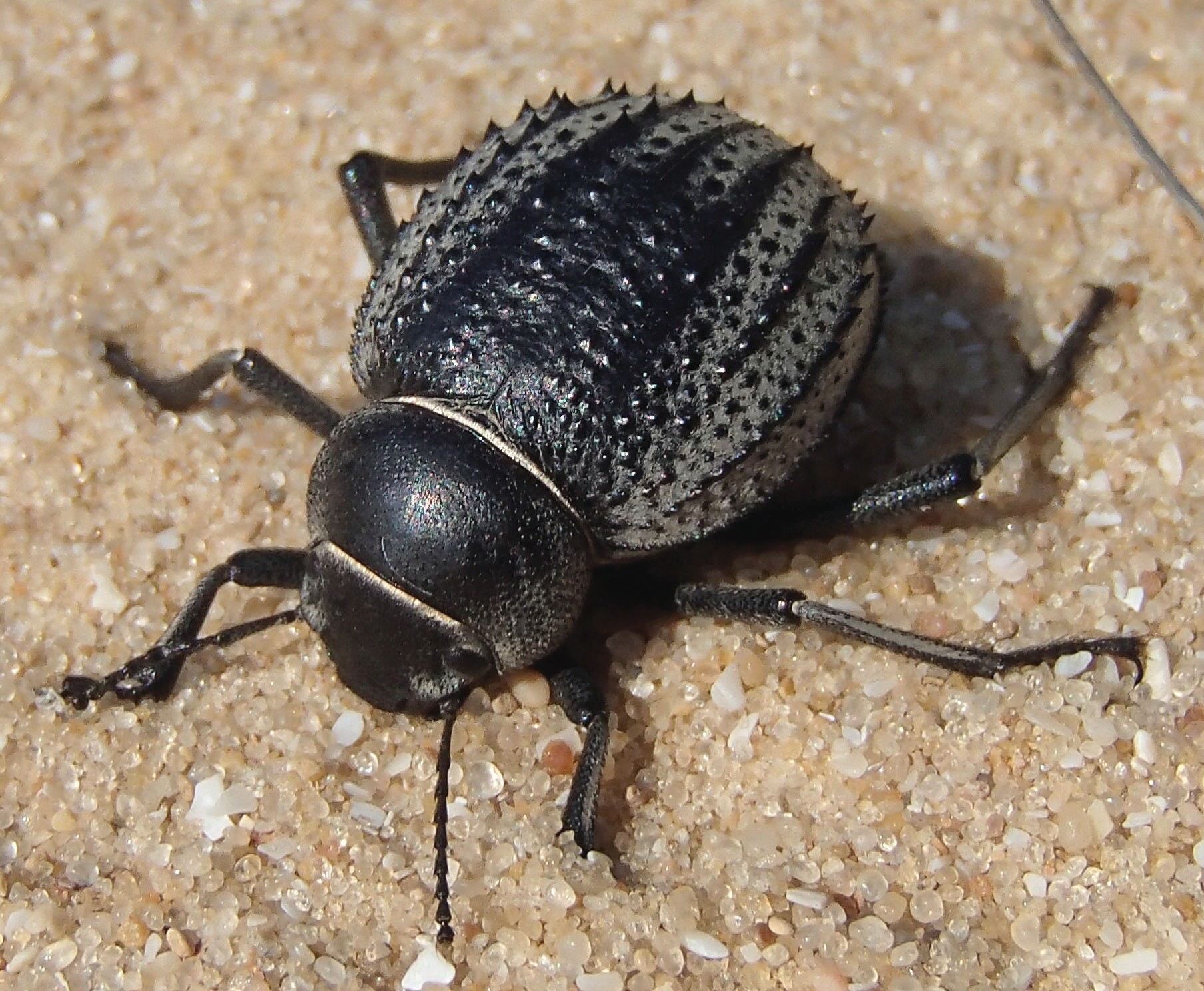 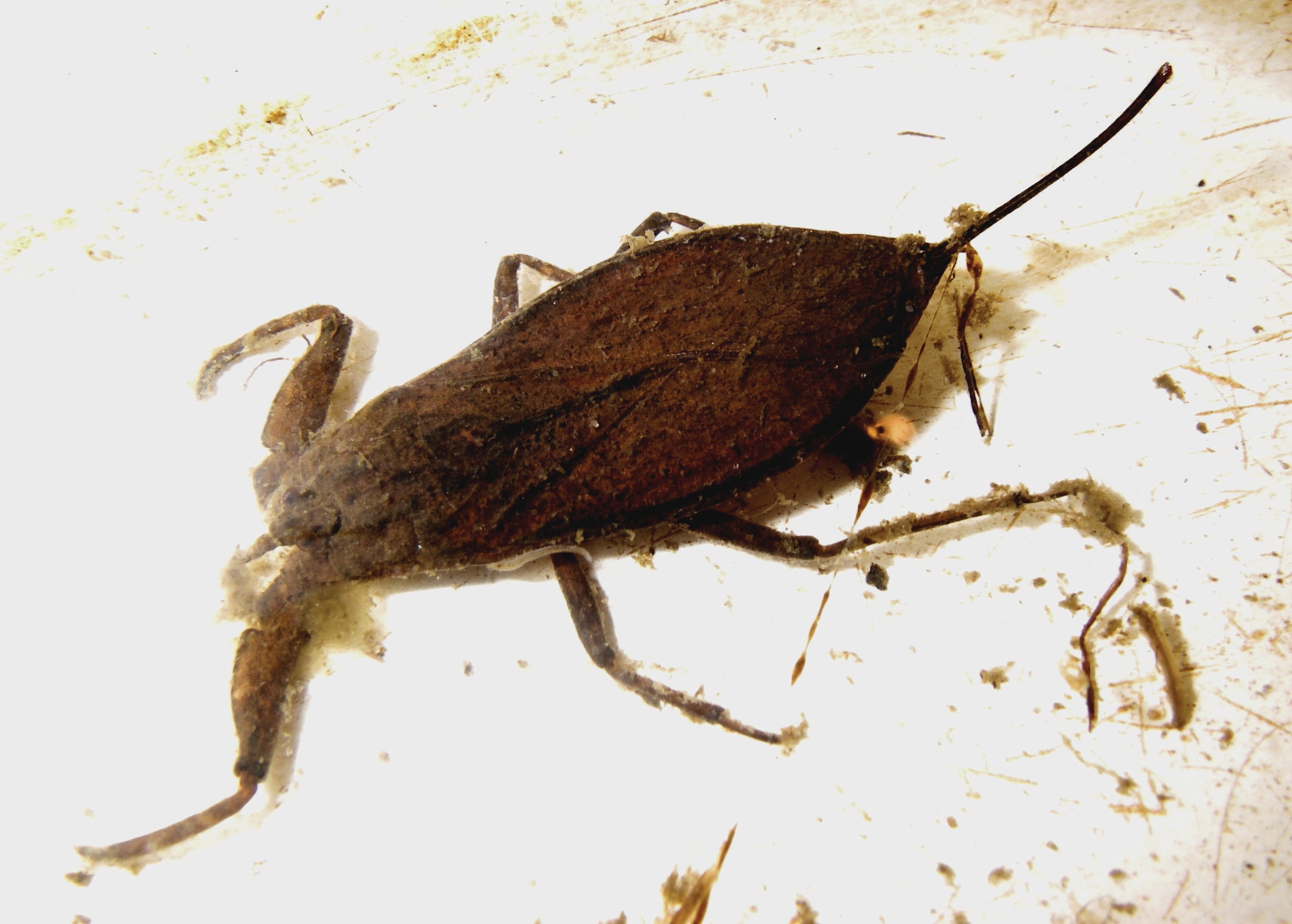 Что у них  общего?
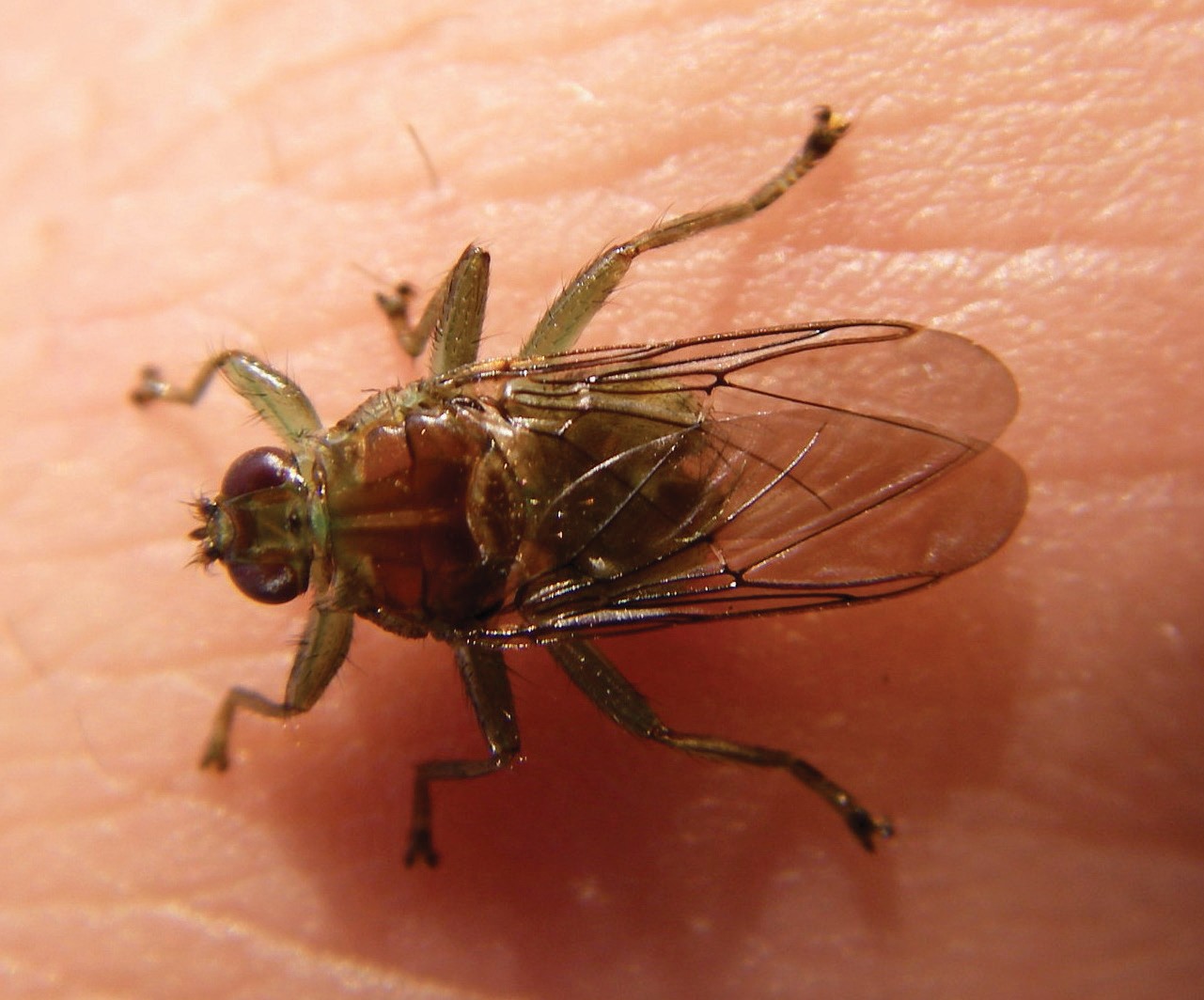 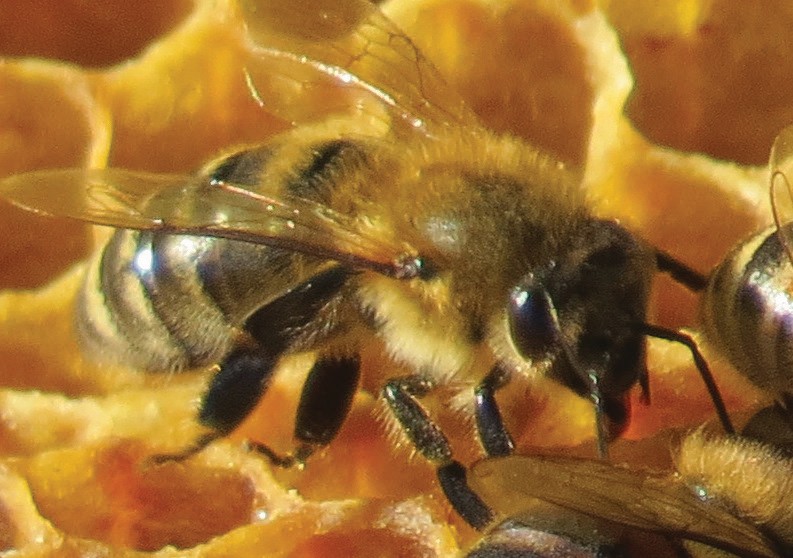 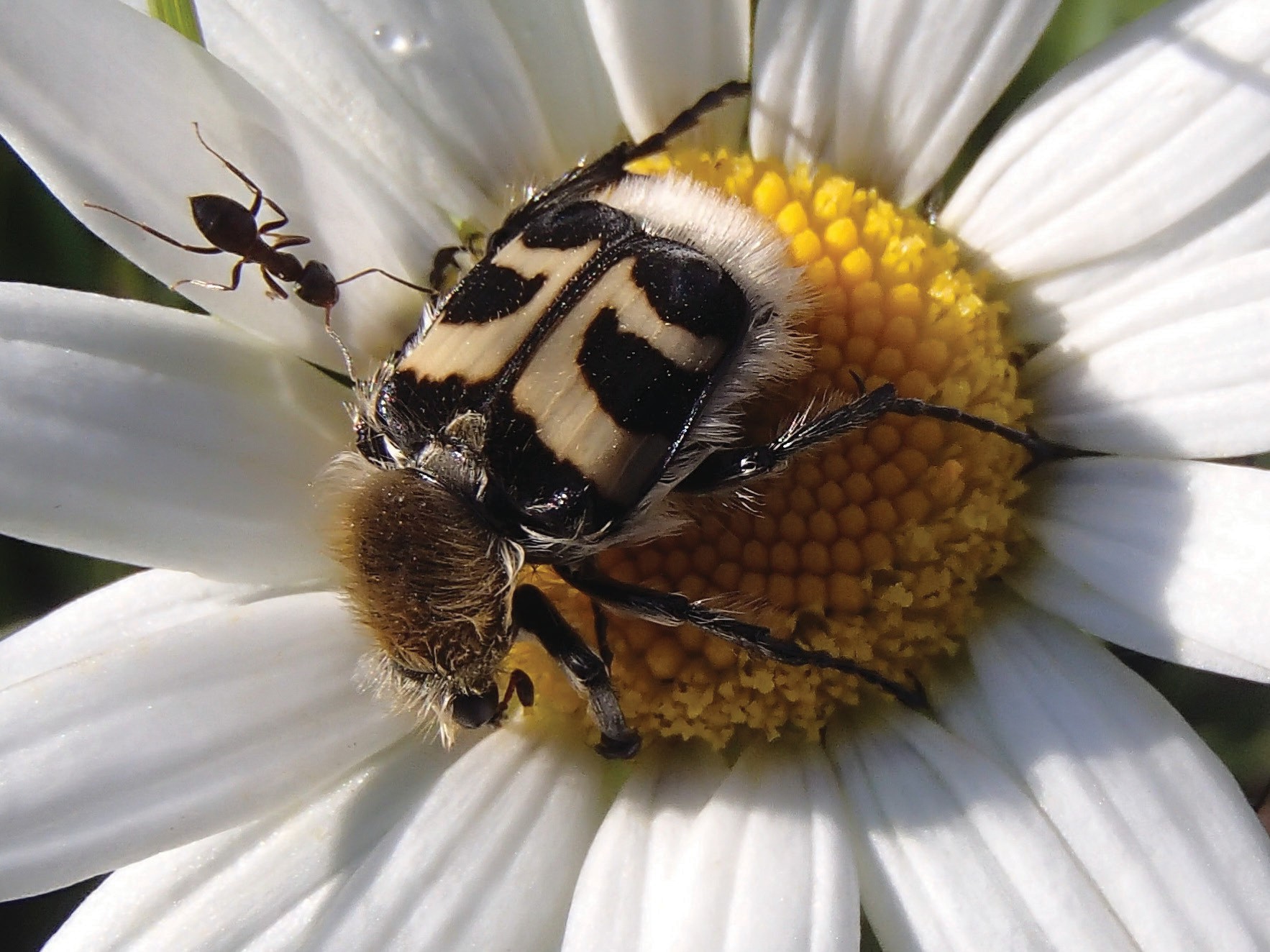 Сколько здесь  насекомых?
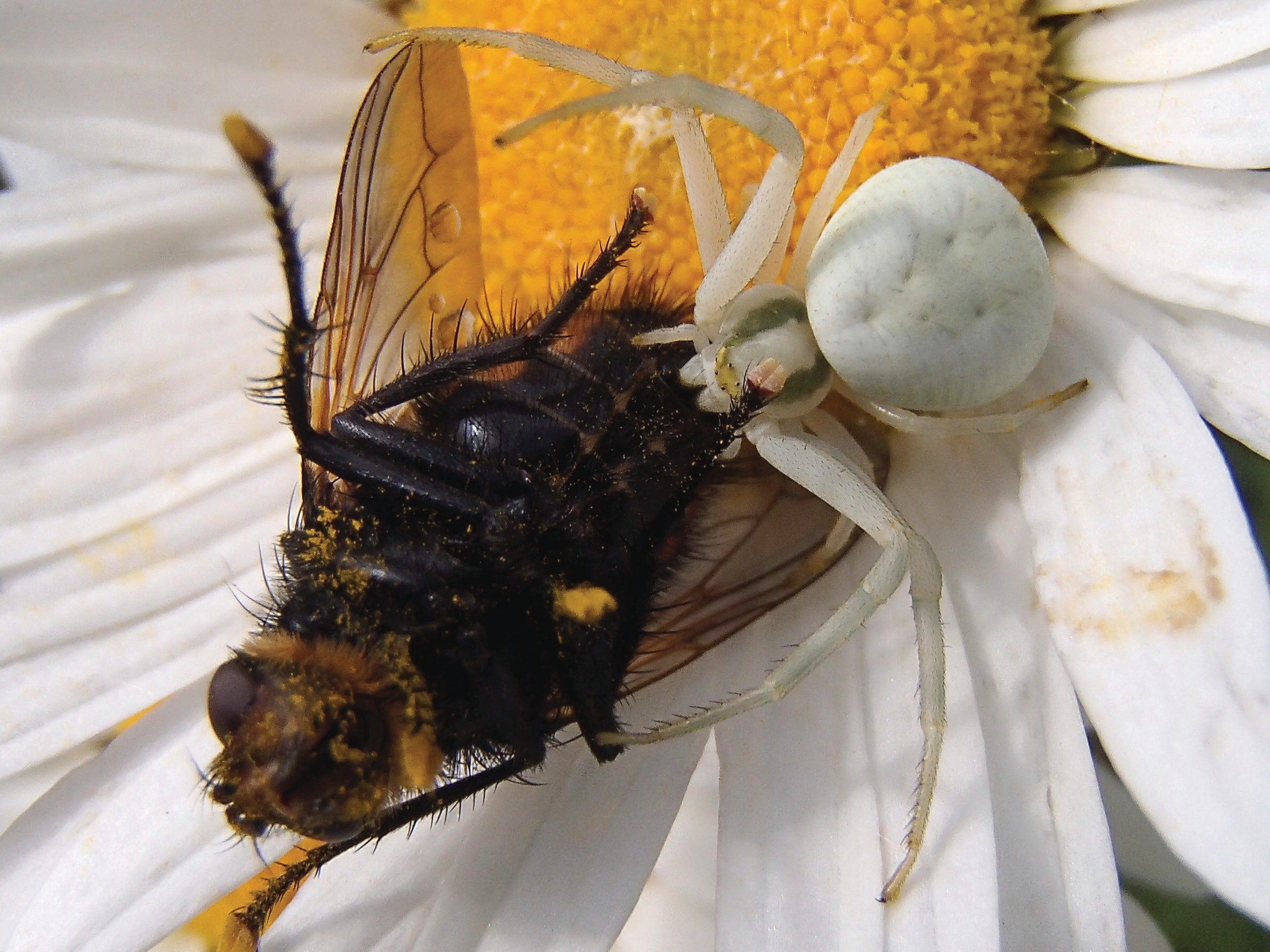 Сколько здесь  насекомых?
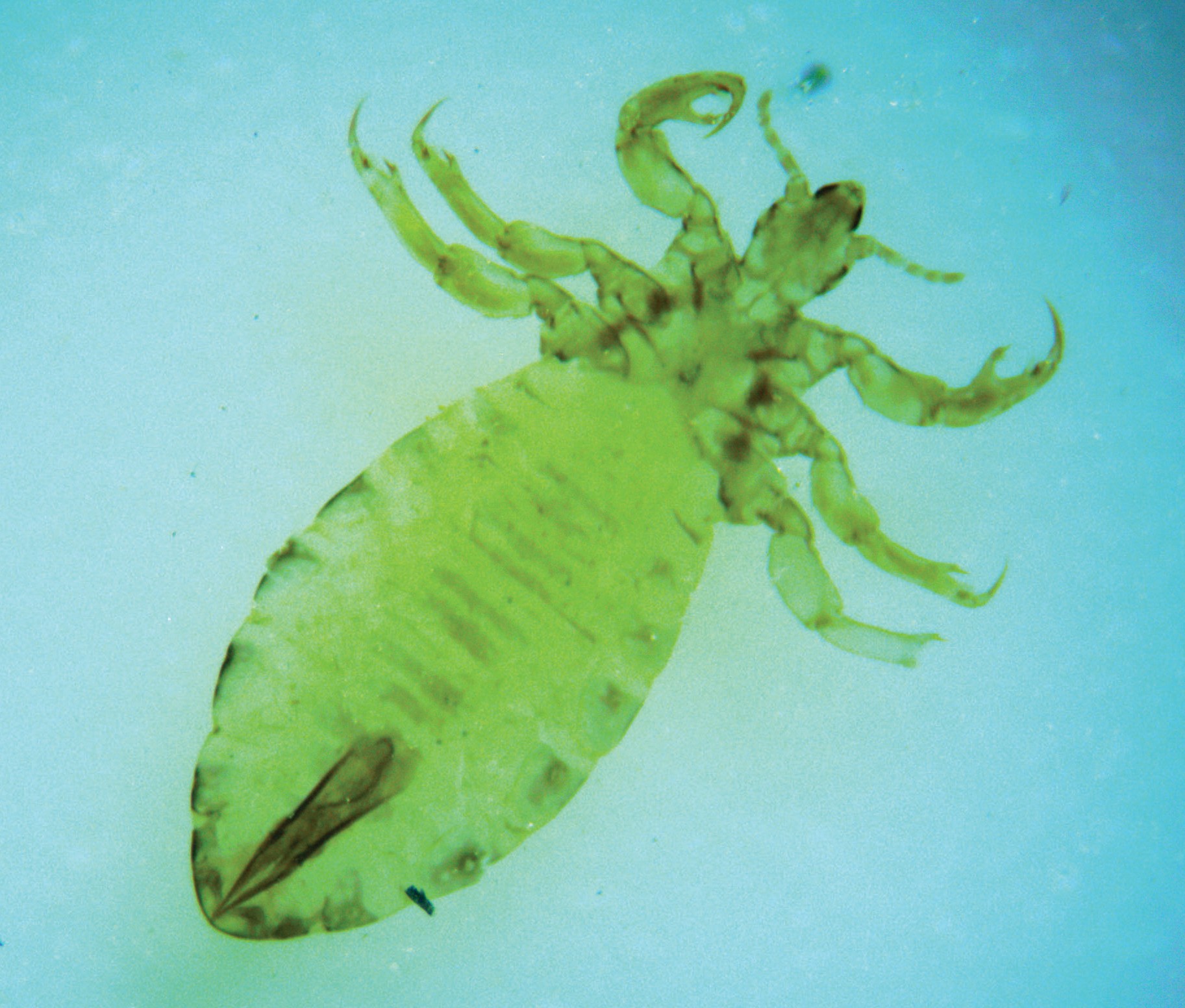 Ноги
Голова
Строение  насекомого  Вошь головная
Грудь
Брюшко
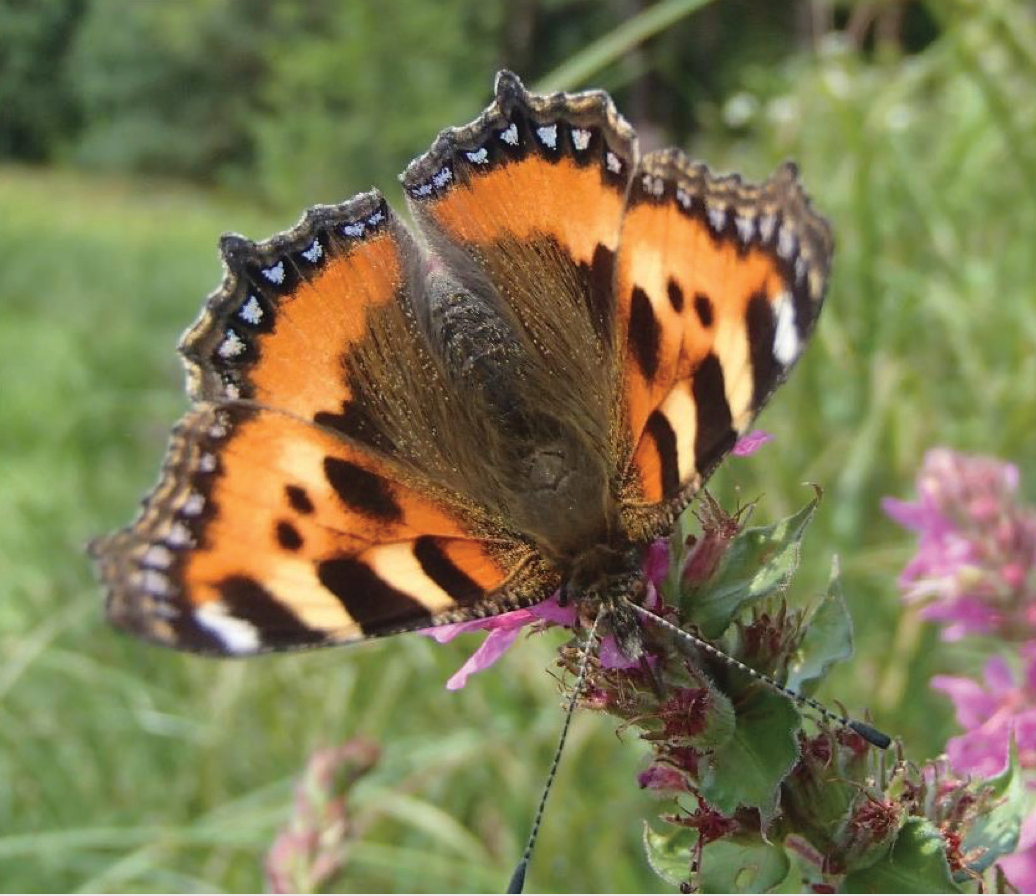 Откуда
берутся  бабочки?
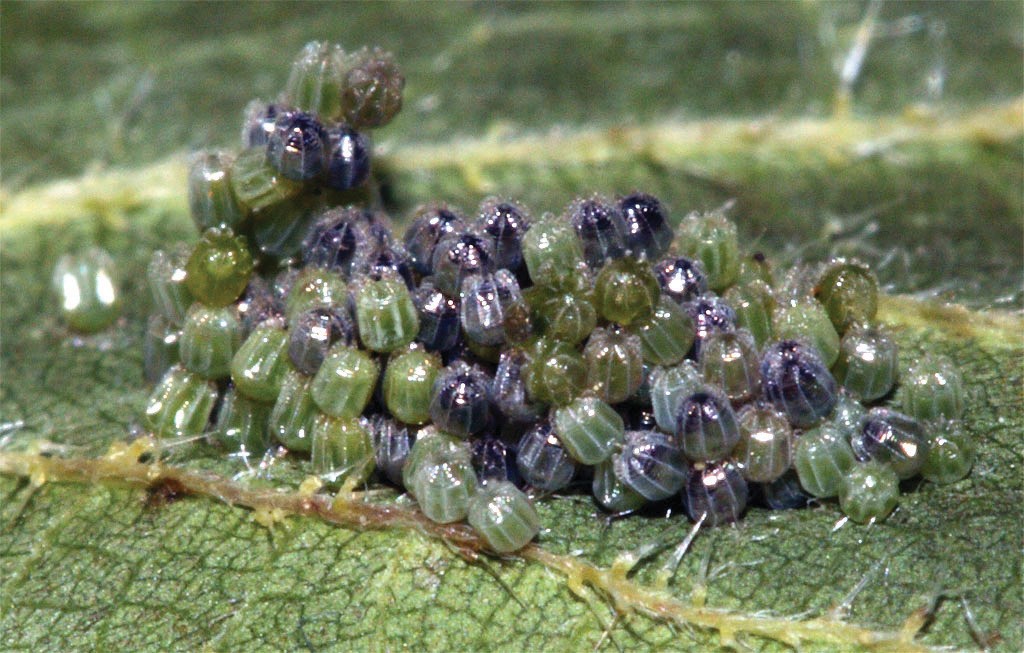 Яйца крапивницы
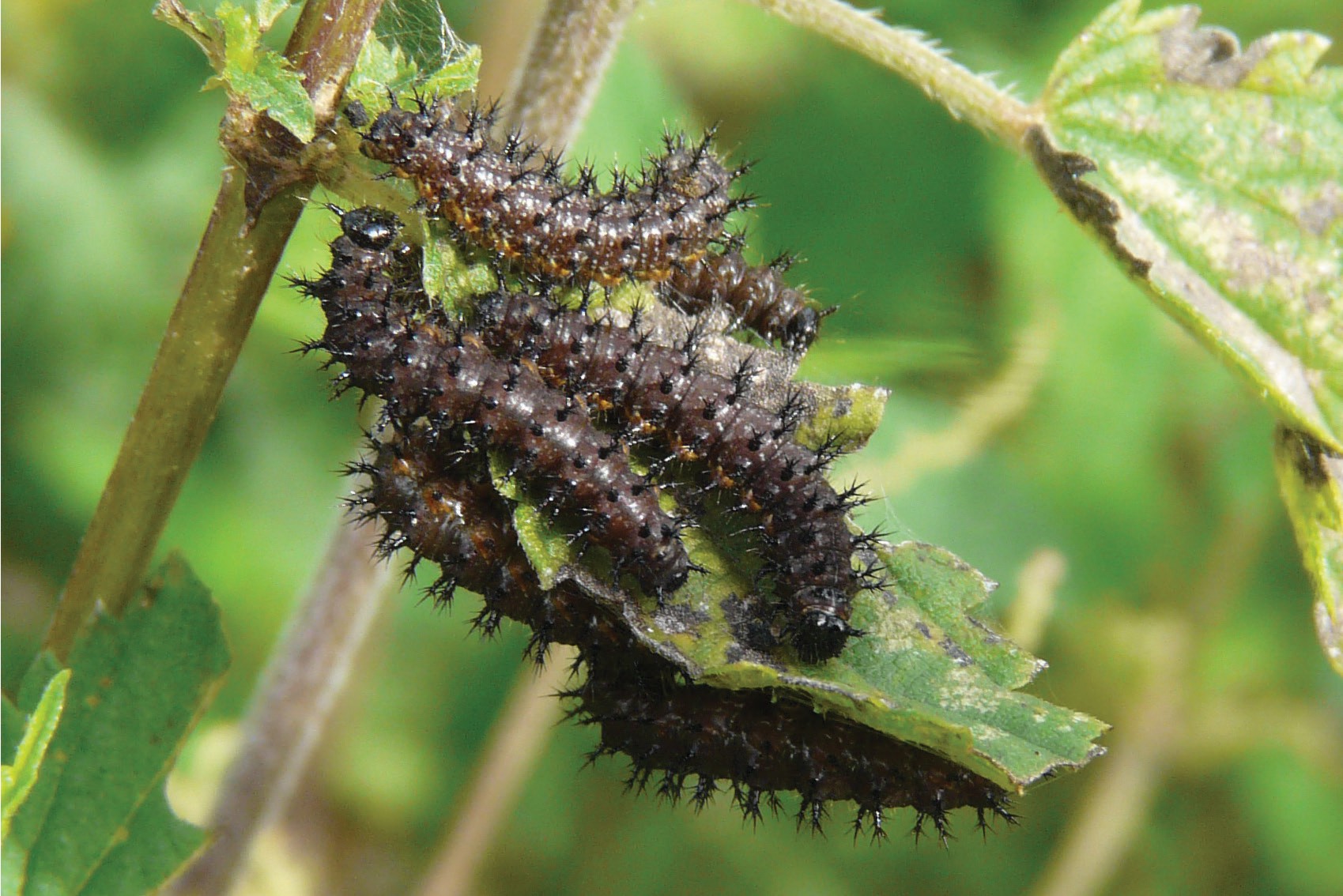 Яйца крапивницы
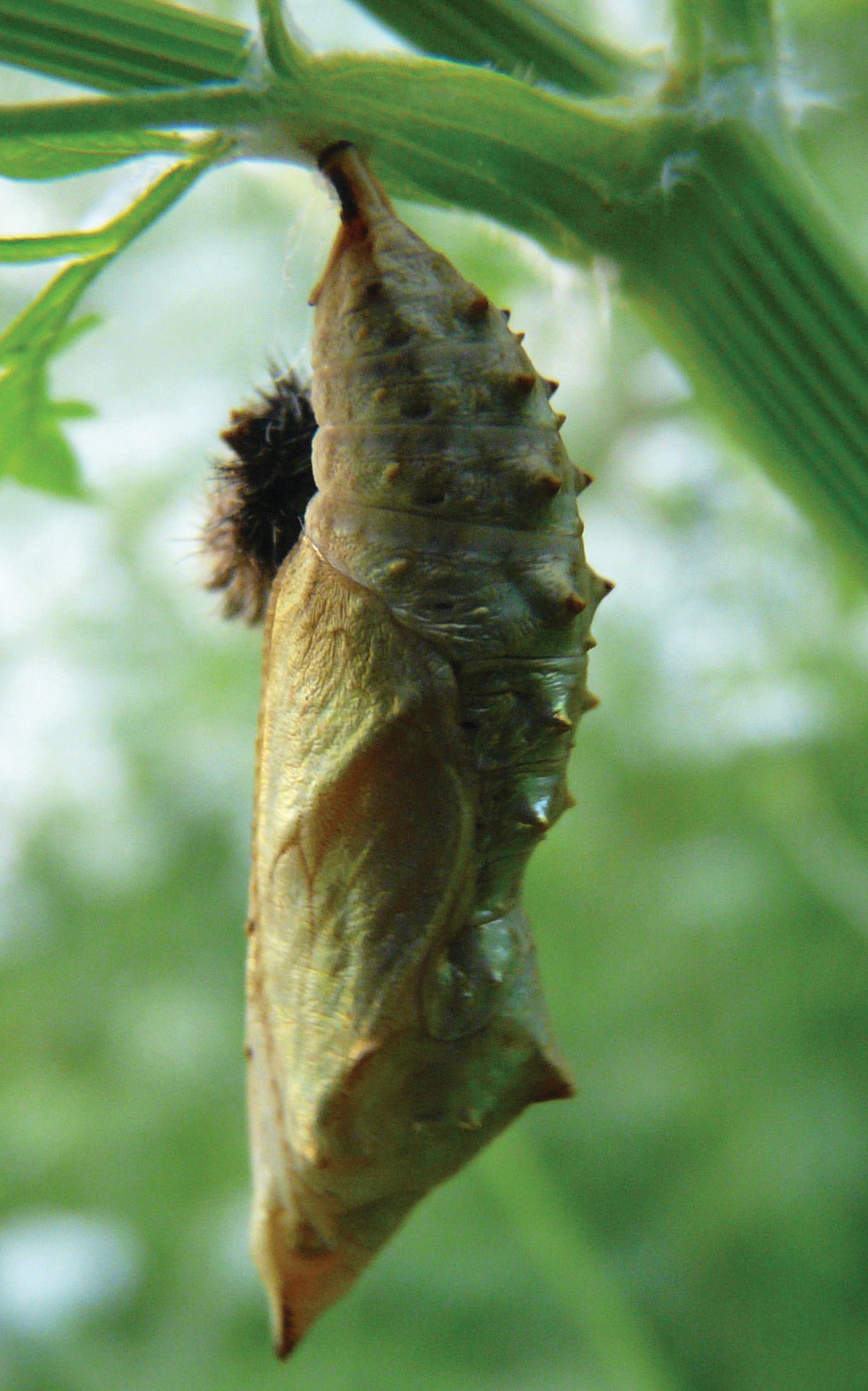 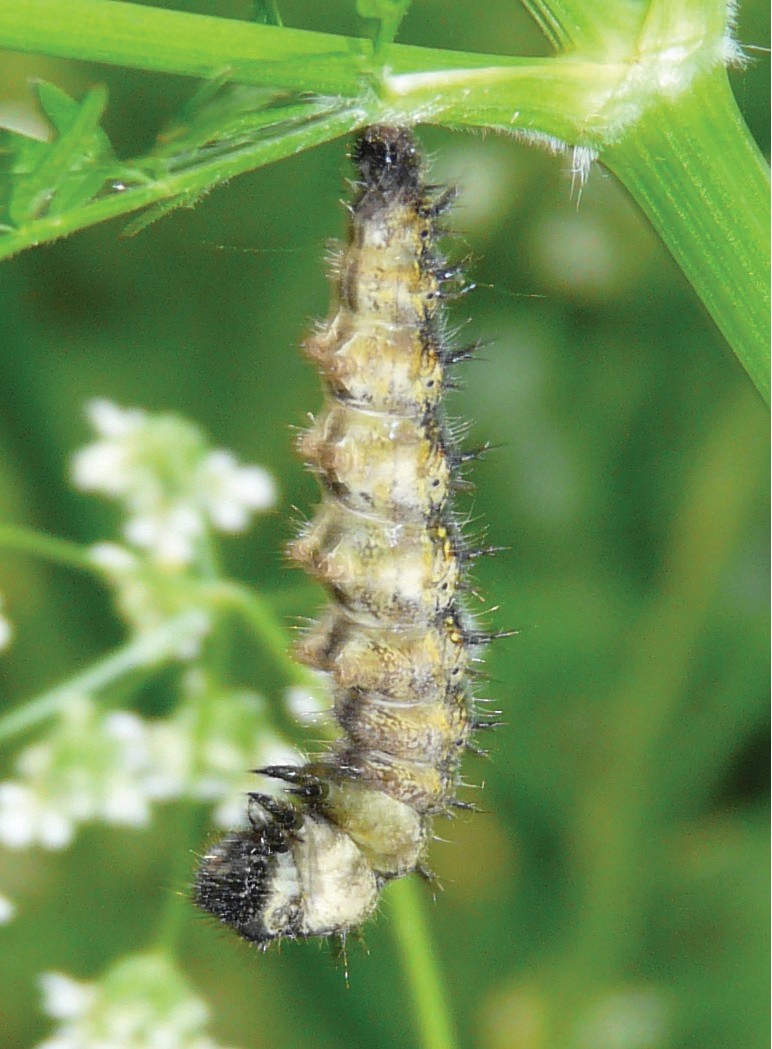 Гусеница перед  окукливанием
и куколка крапивницы
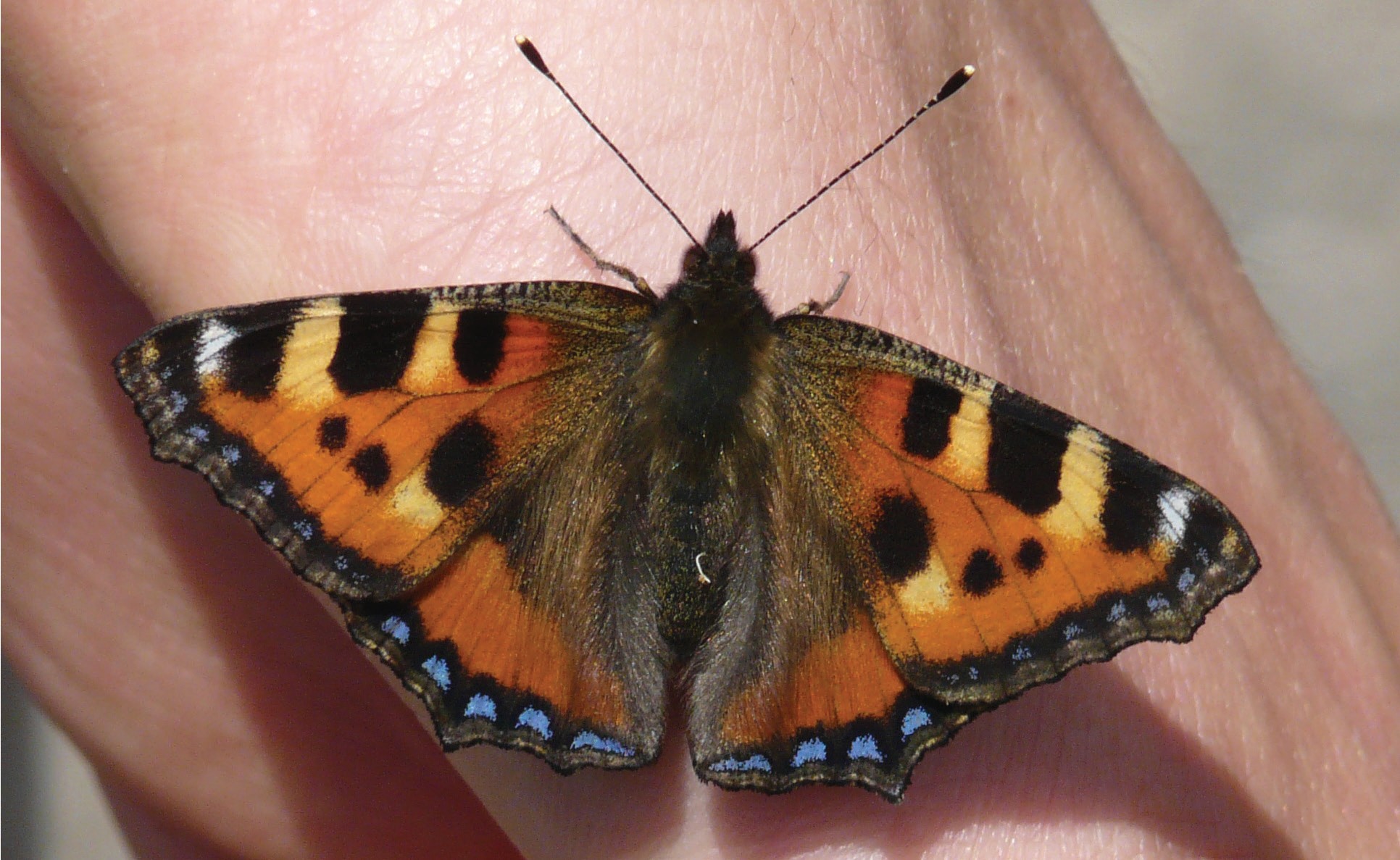 Взрослая крапивница
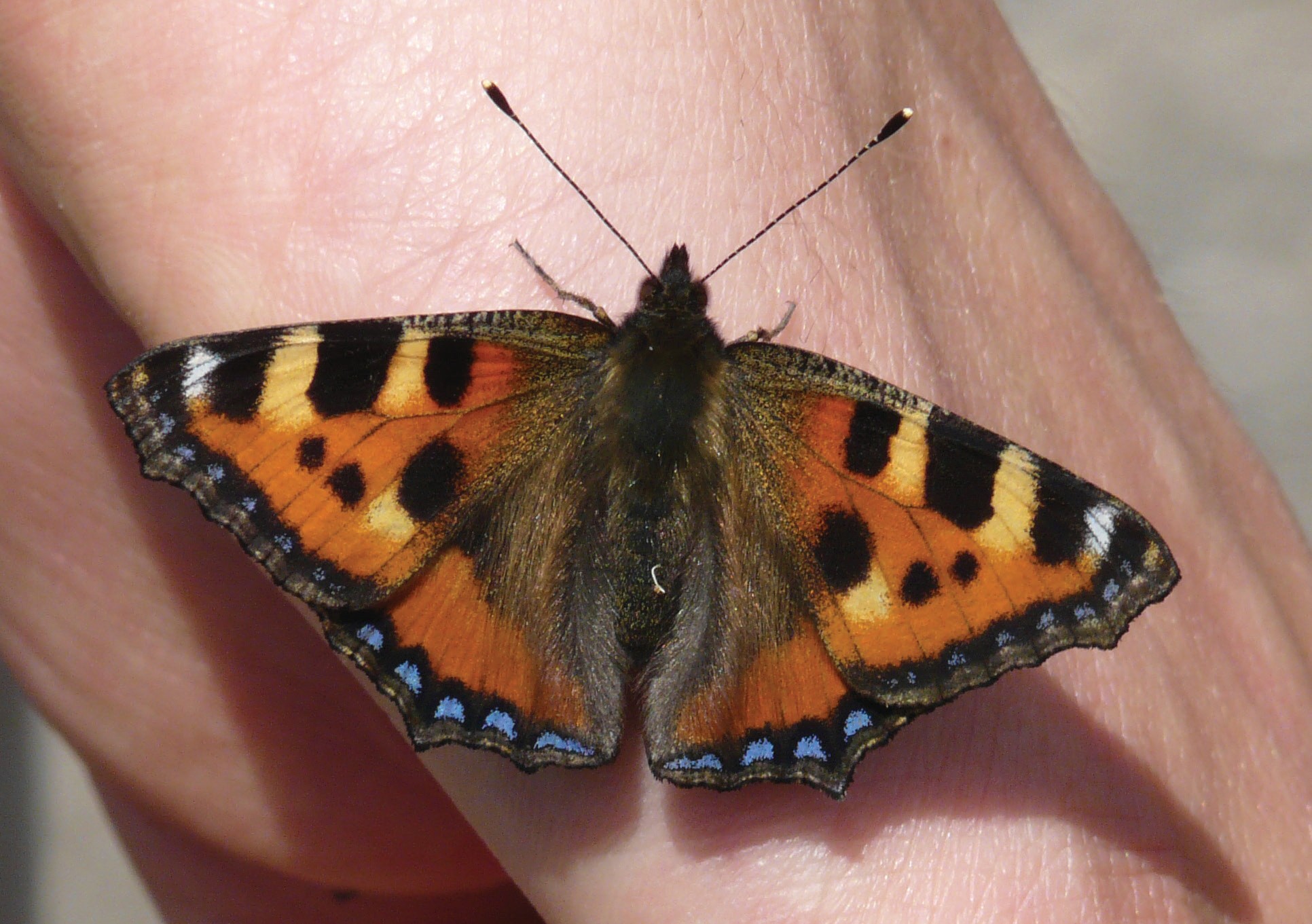 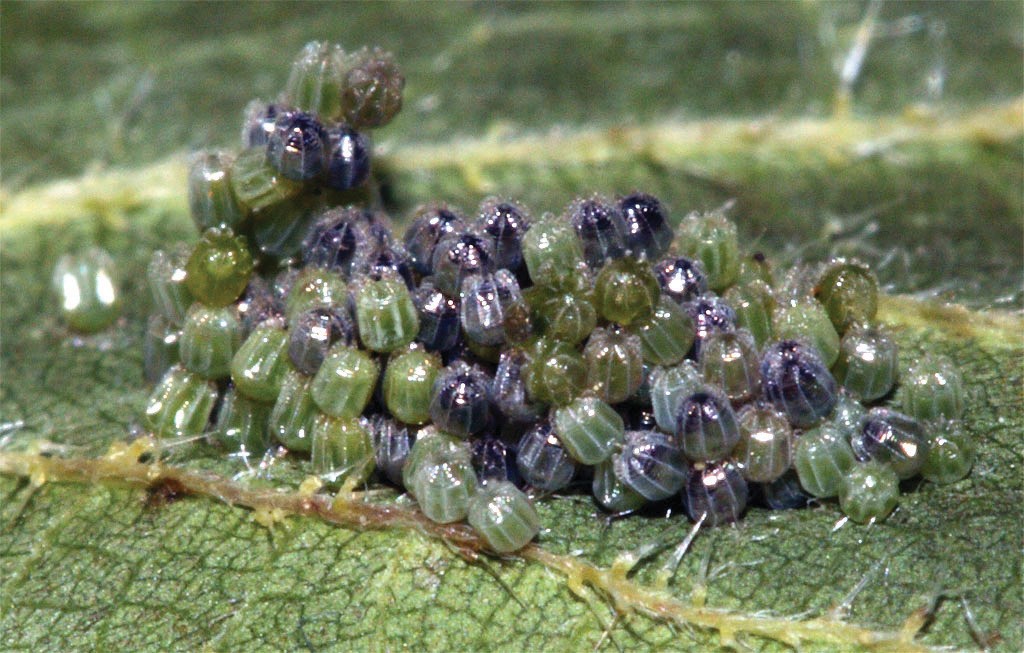 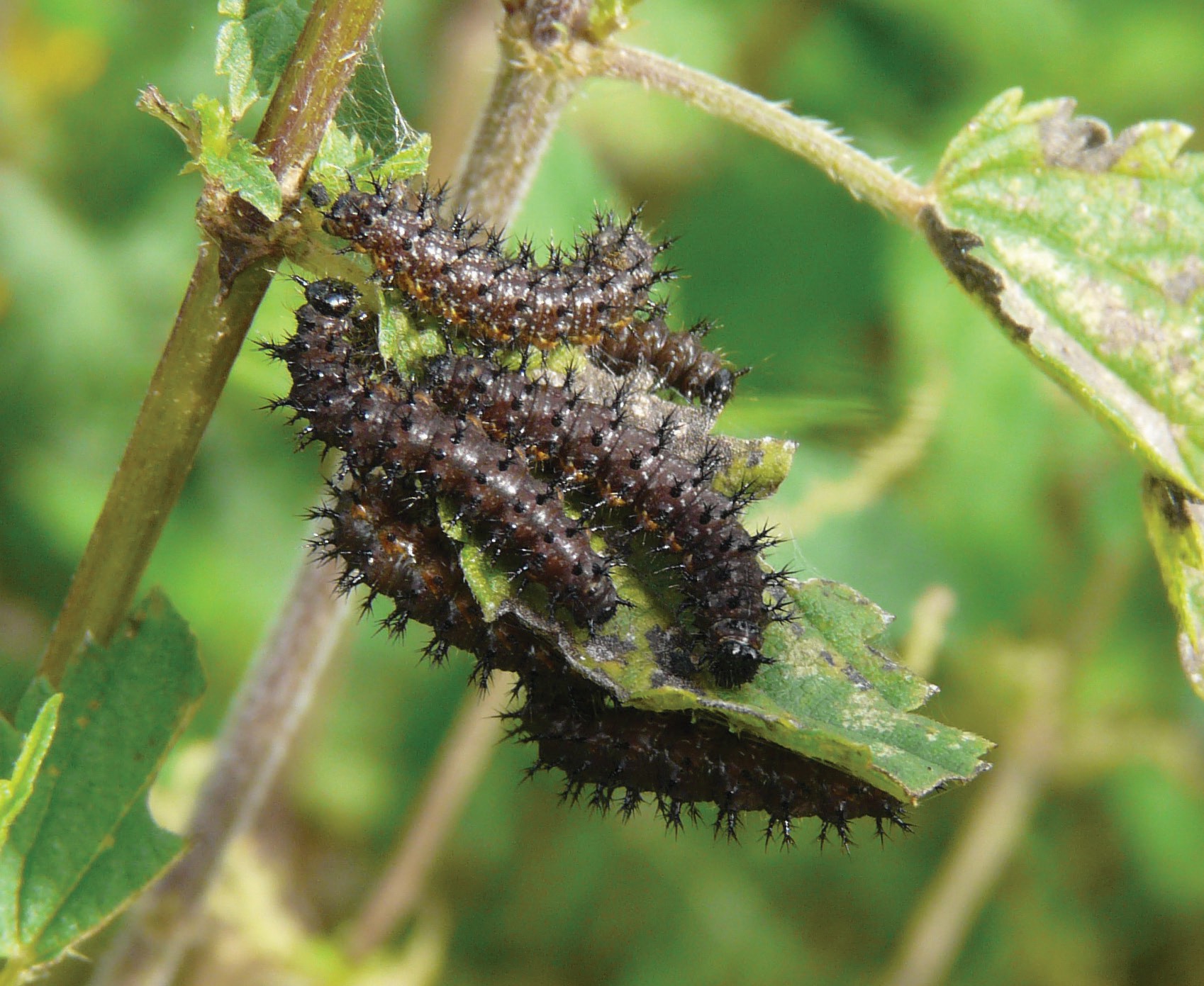 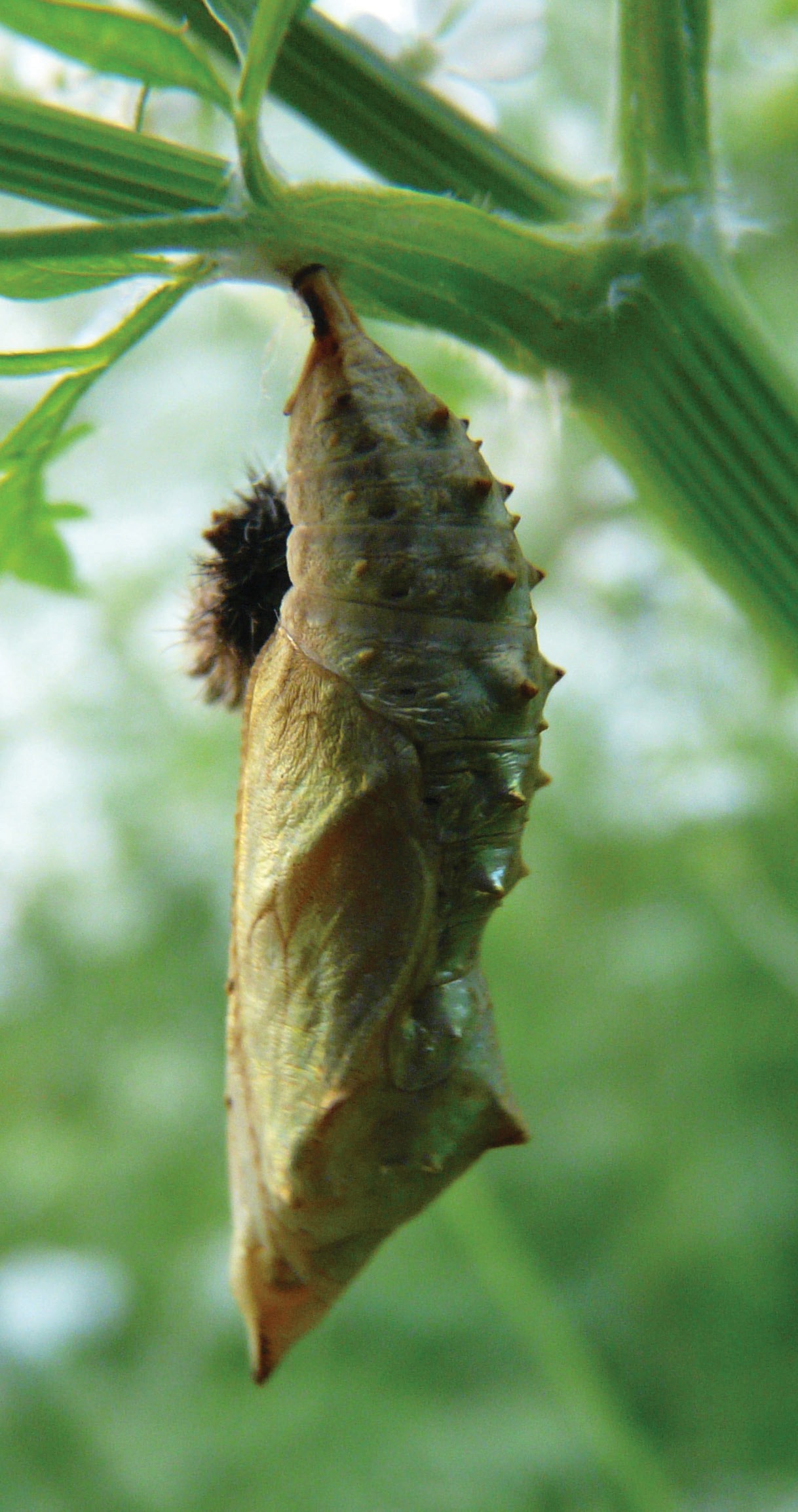 Полное  превращение  крапивницы
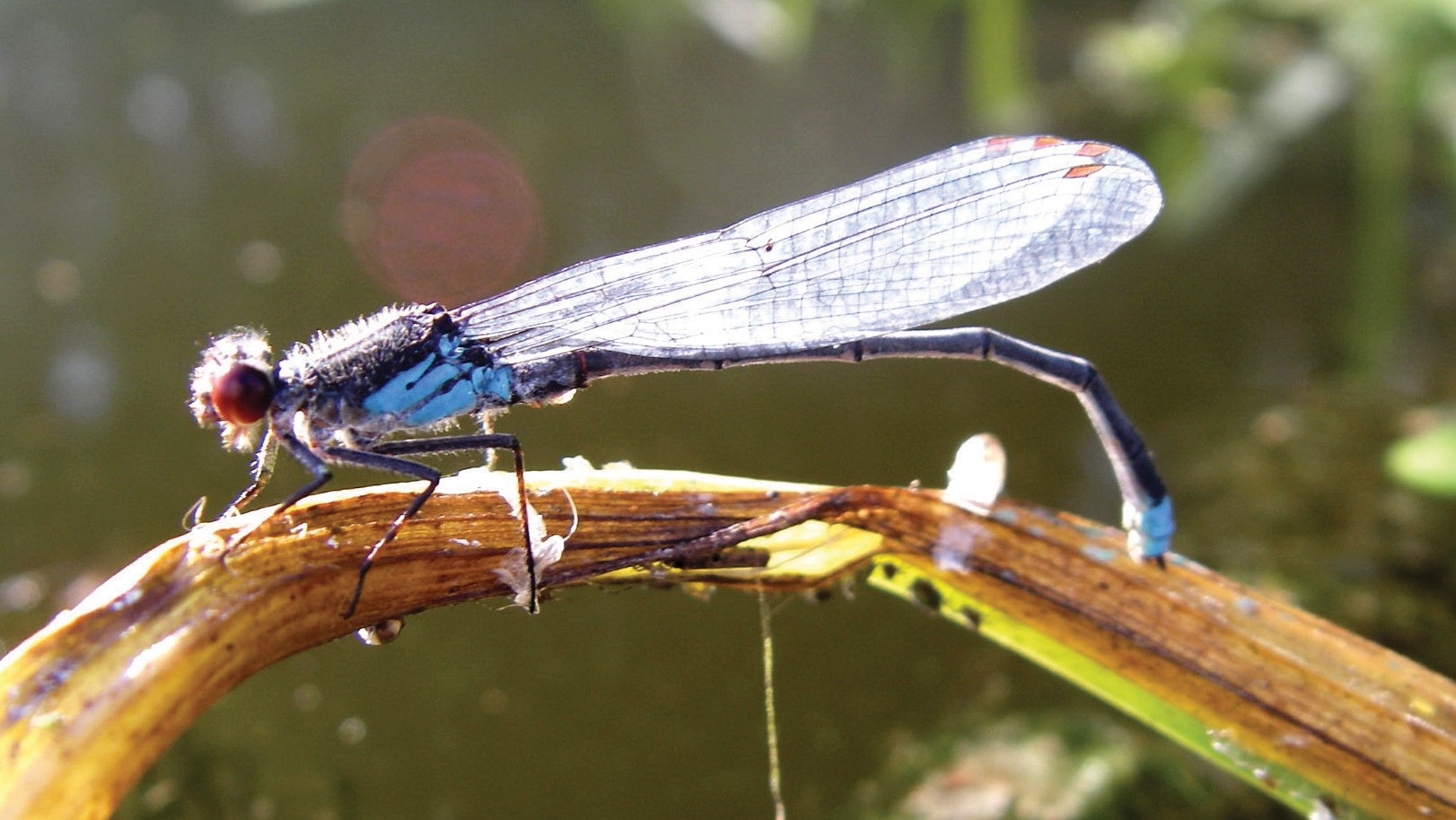 Неполное  превращение  стрекоз
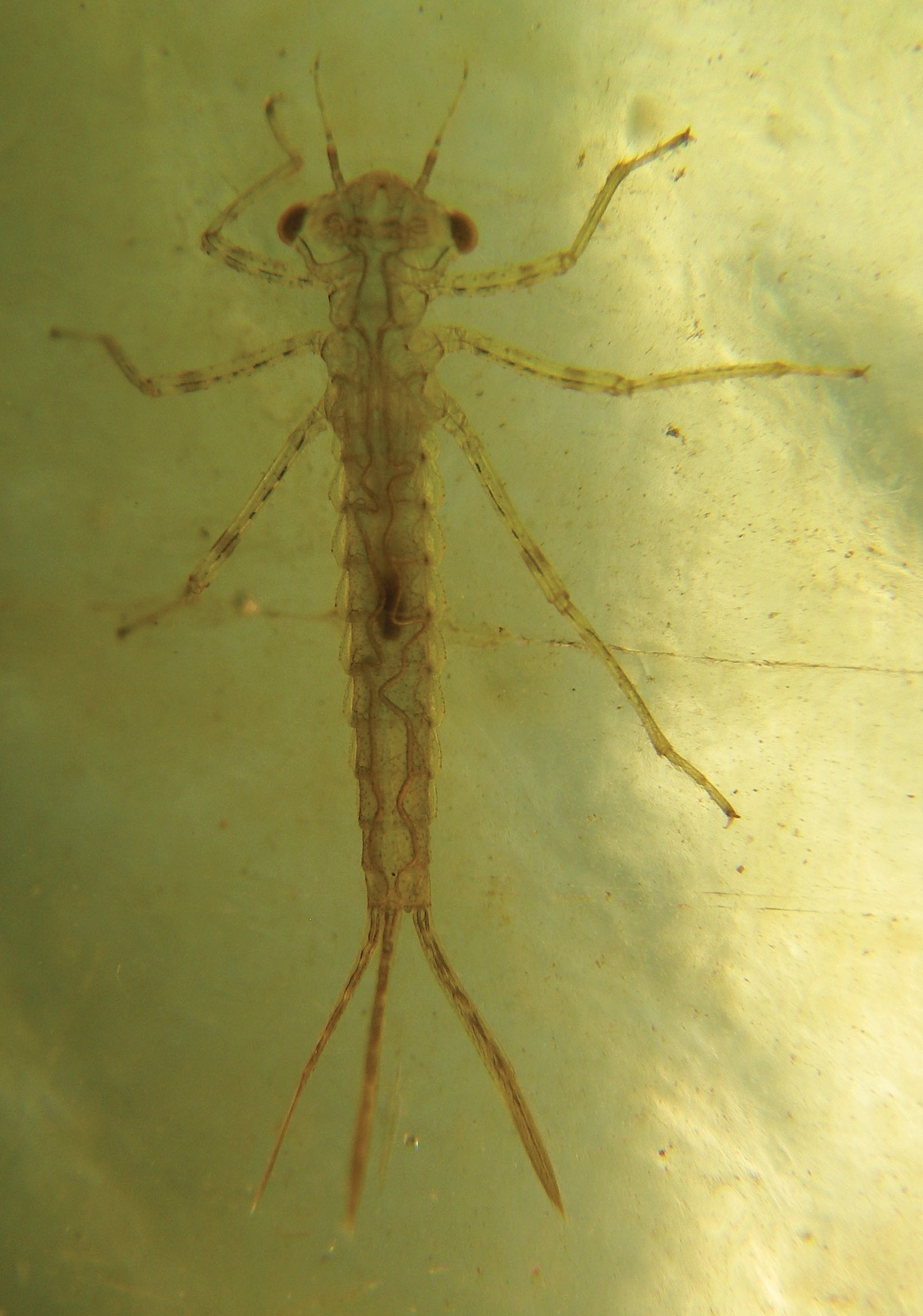 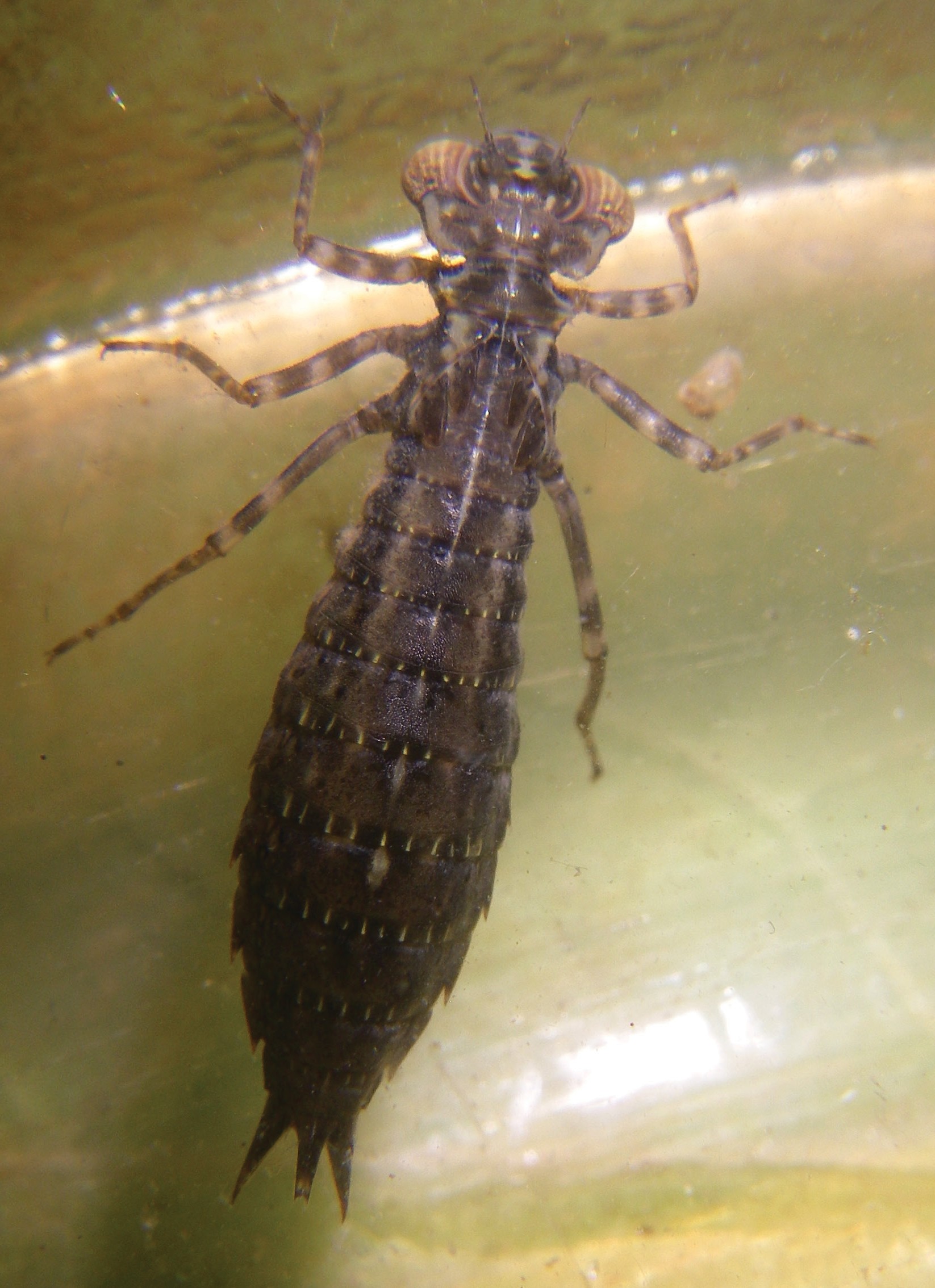 Личинки  стрекоз
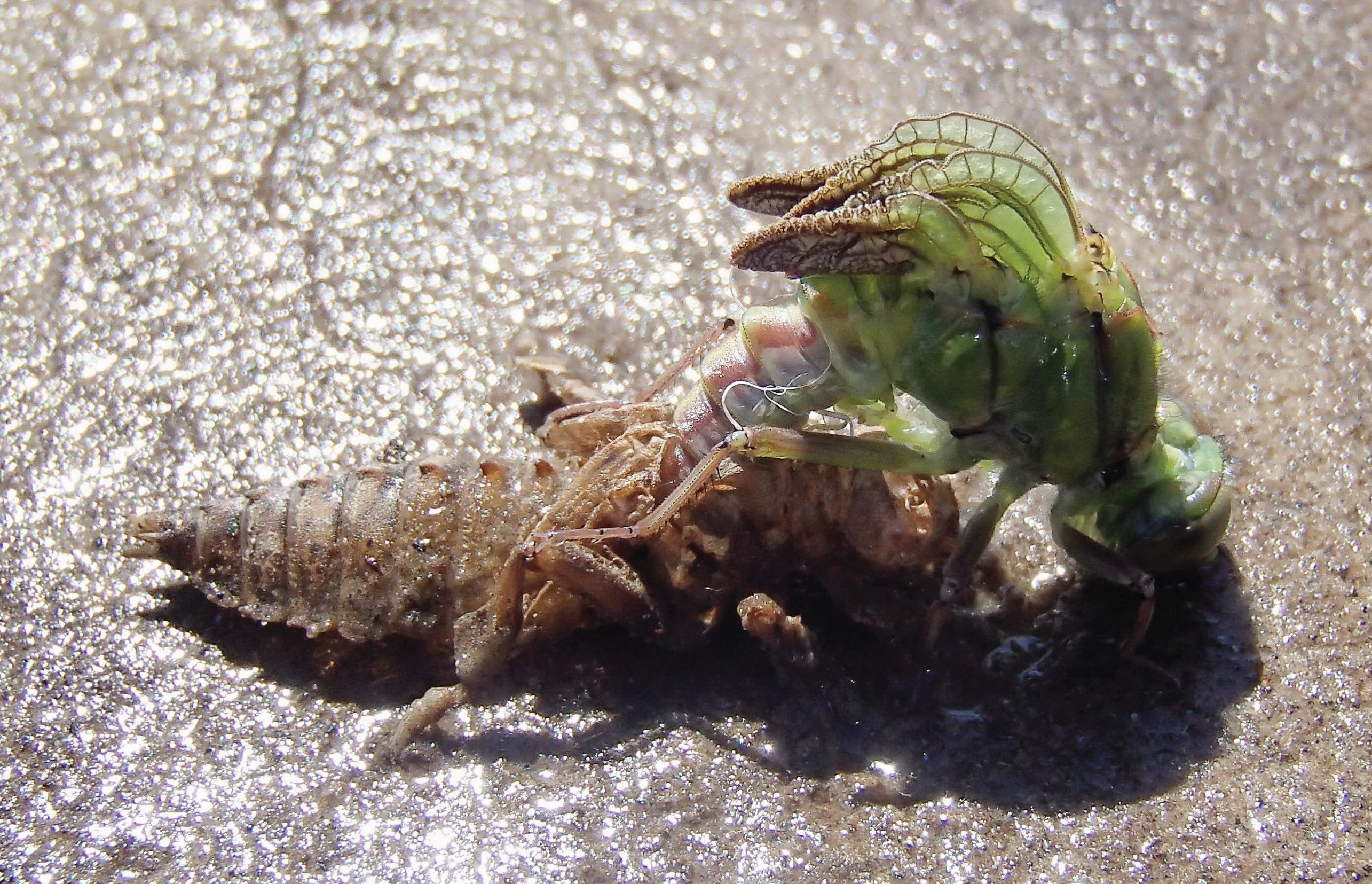 Последняя  линька  личинки
и выход  имаго
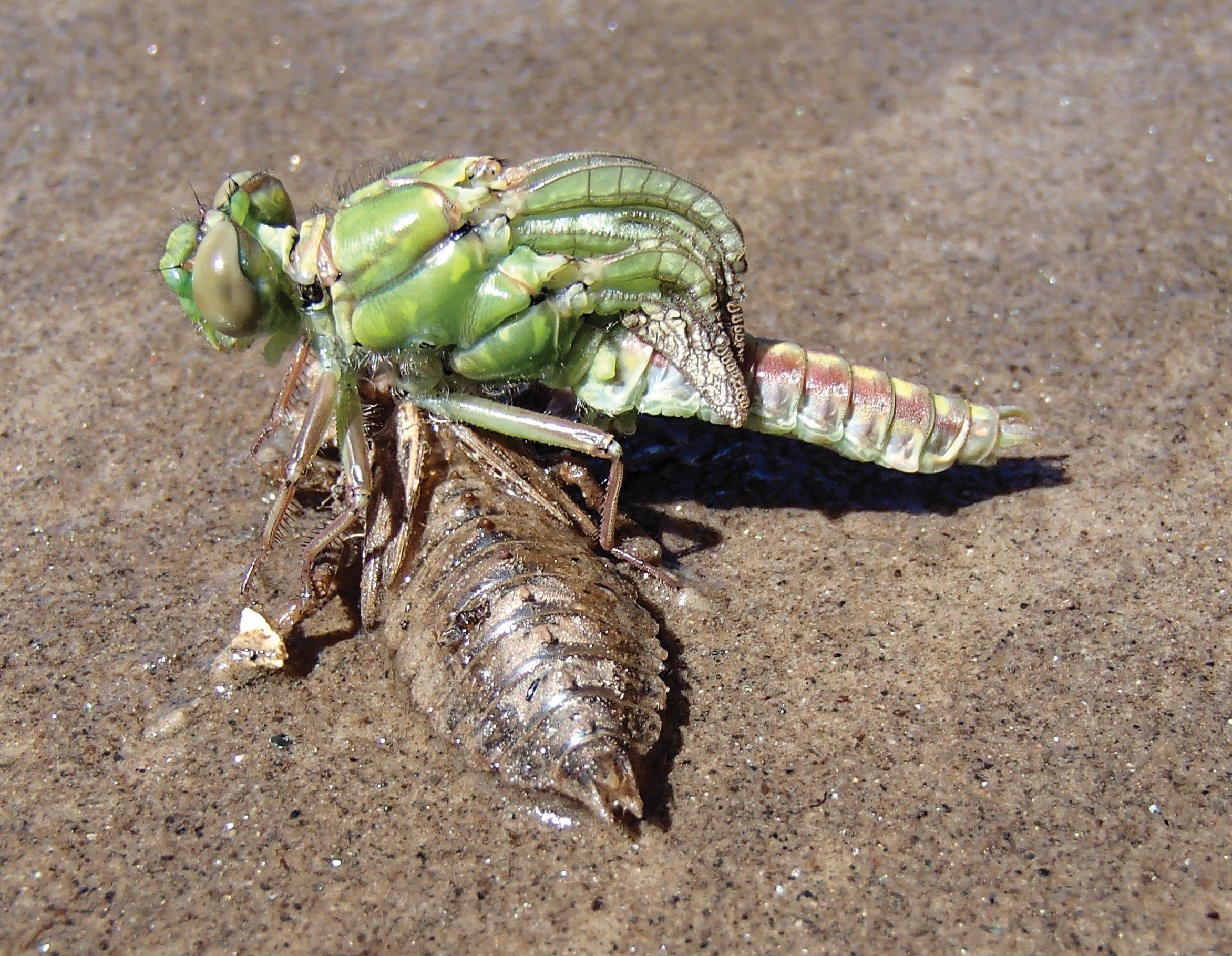 Последняя  линька  личинки
и выход  имаго
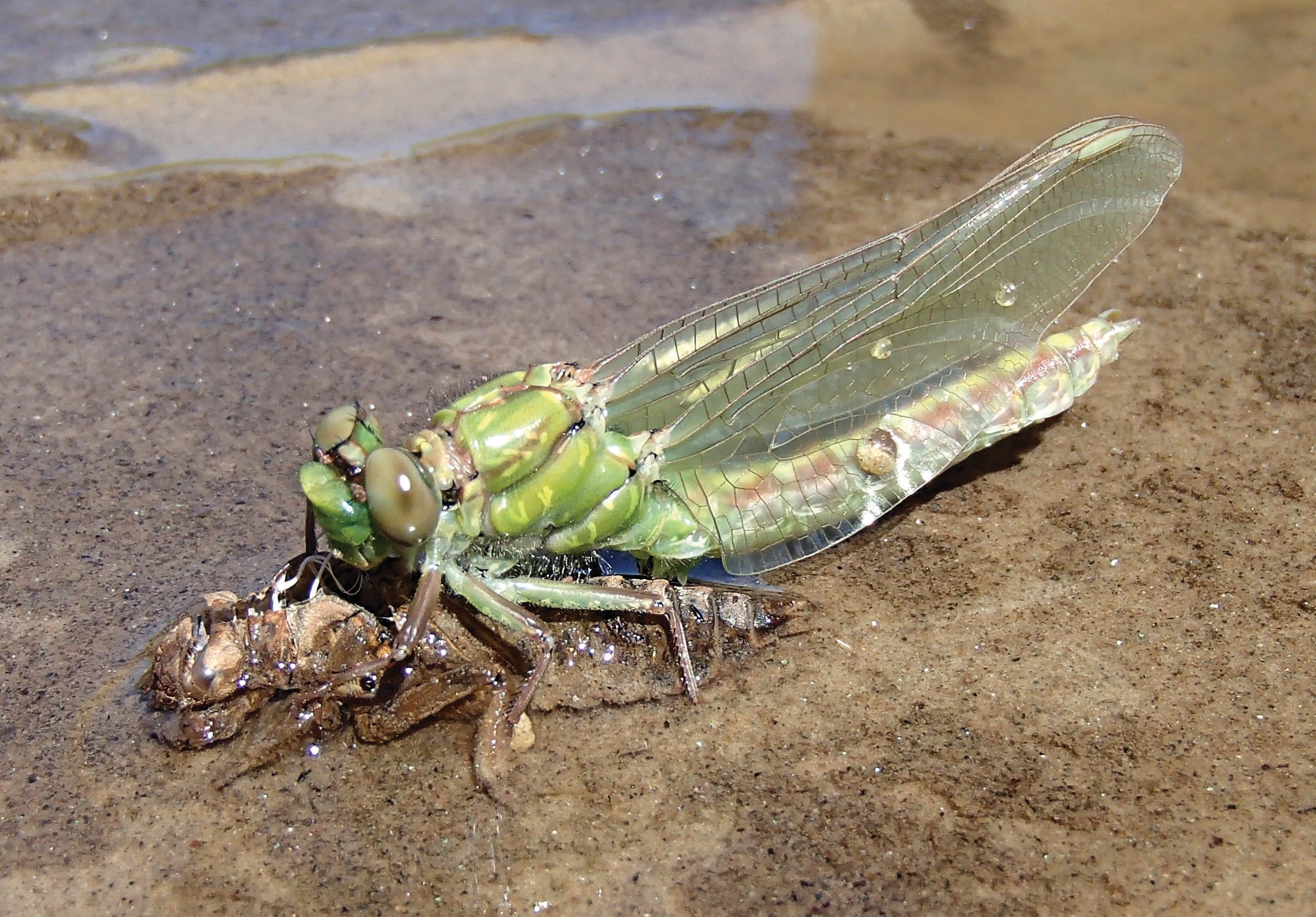 Последняя  линька  личинки
и выход  имаго
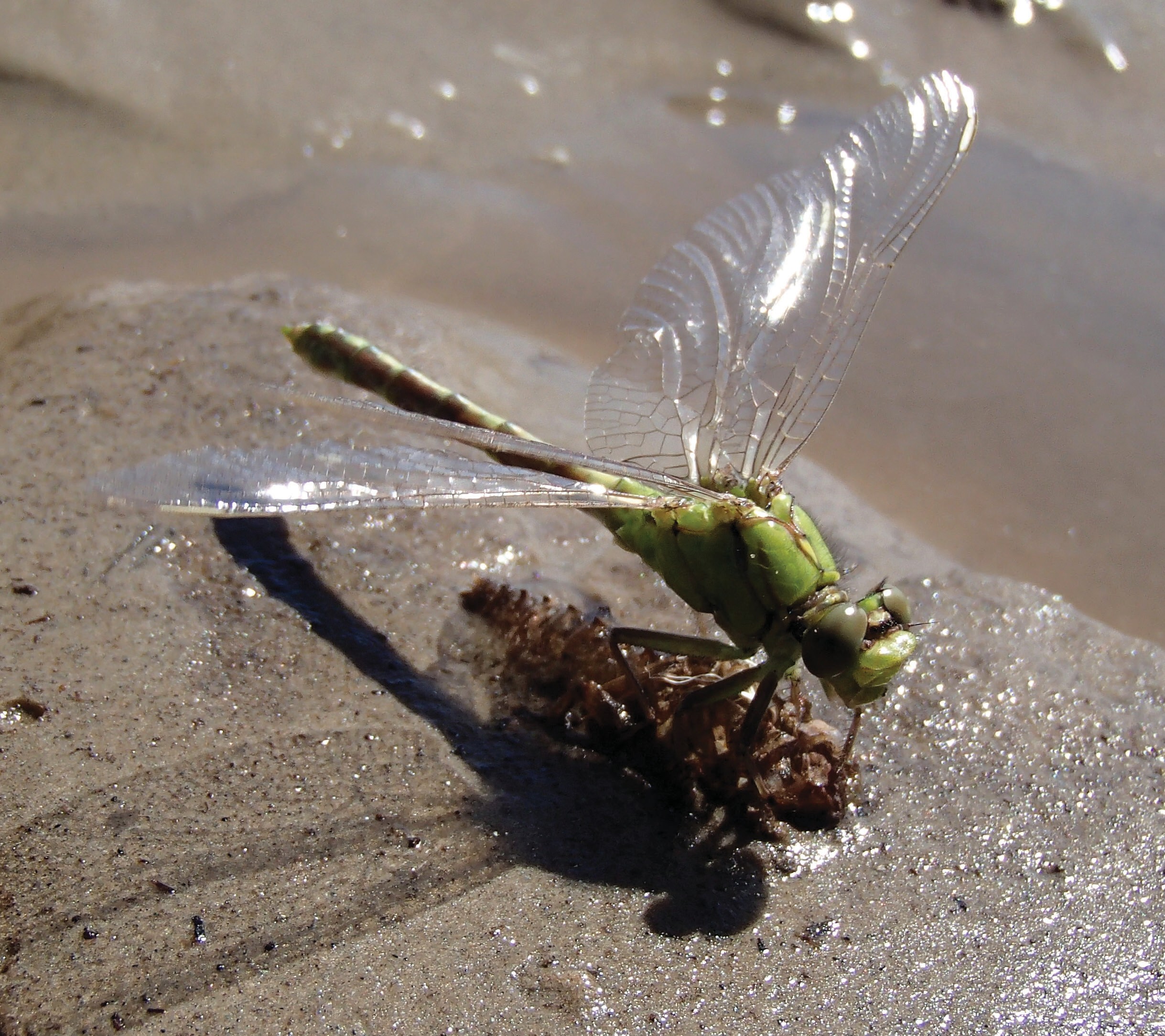 Последняя  линька  личинки
и выход  имаго
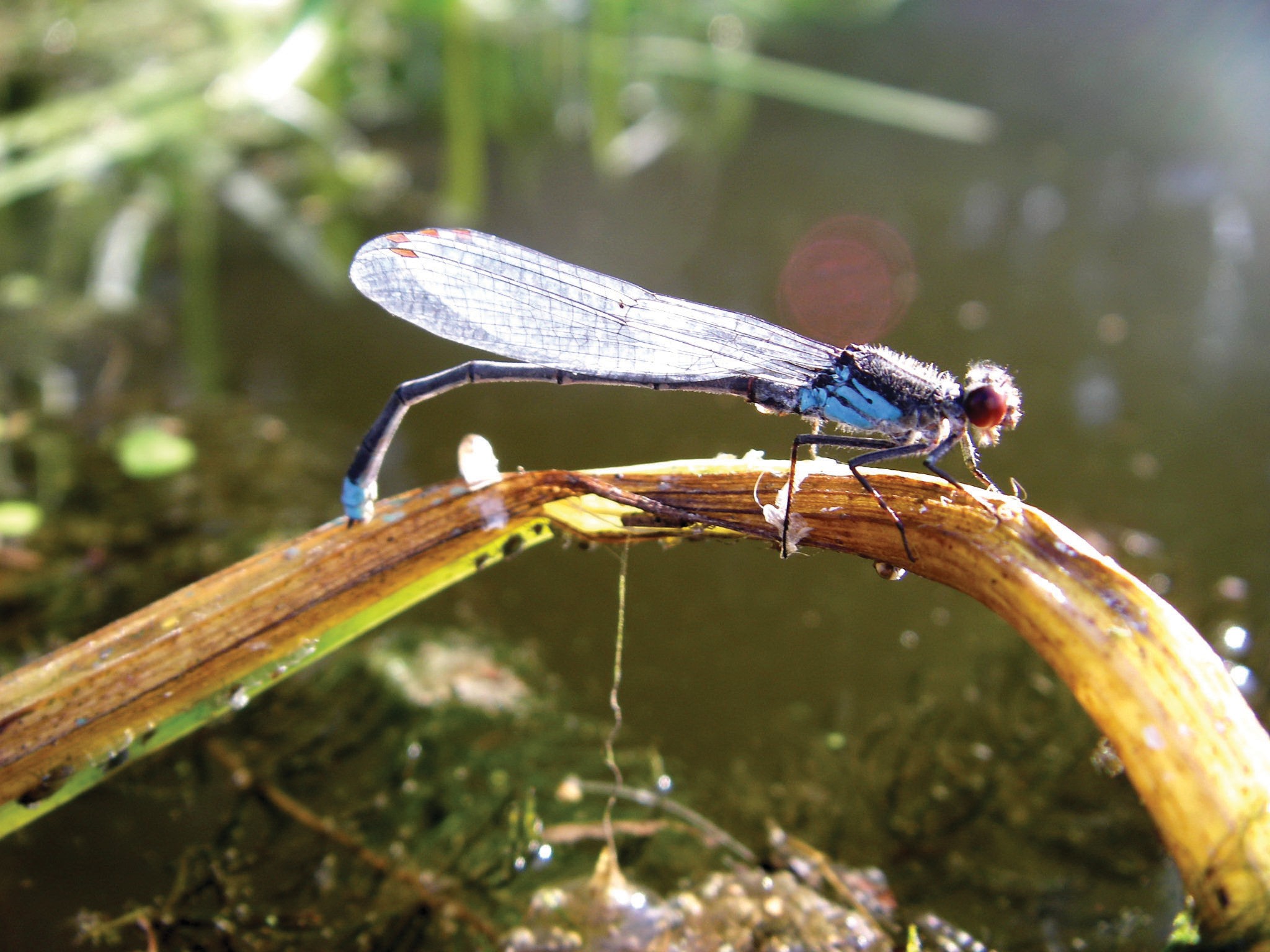 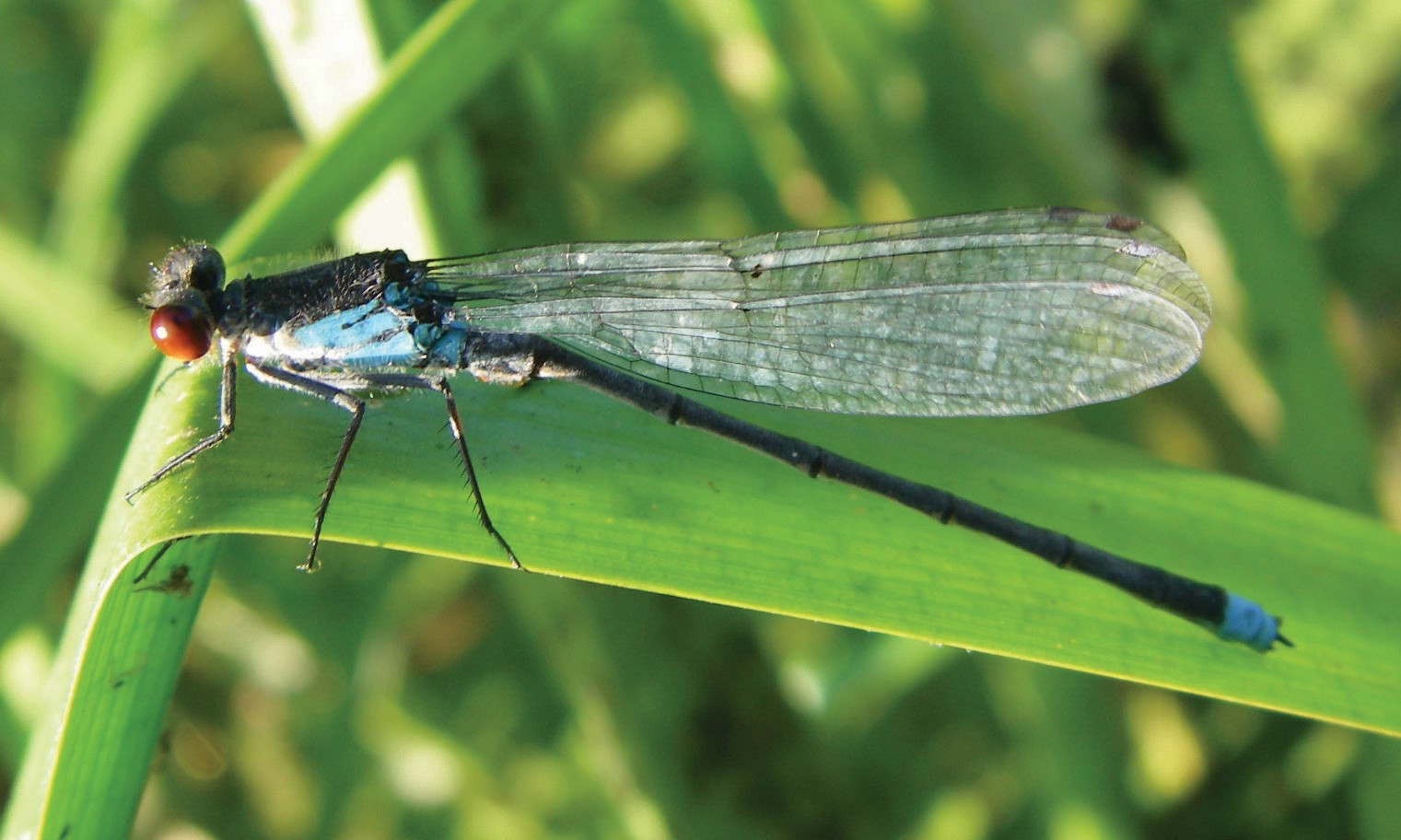 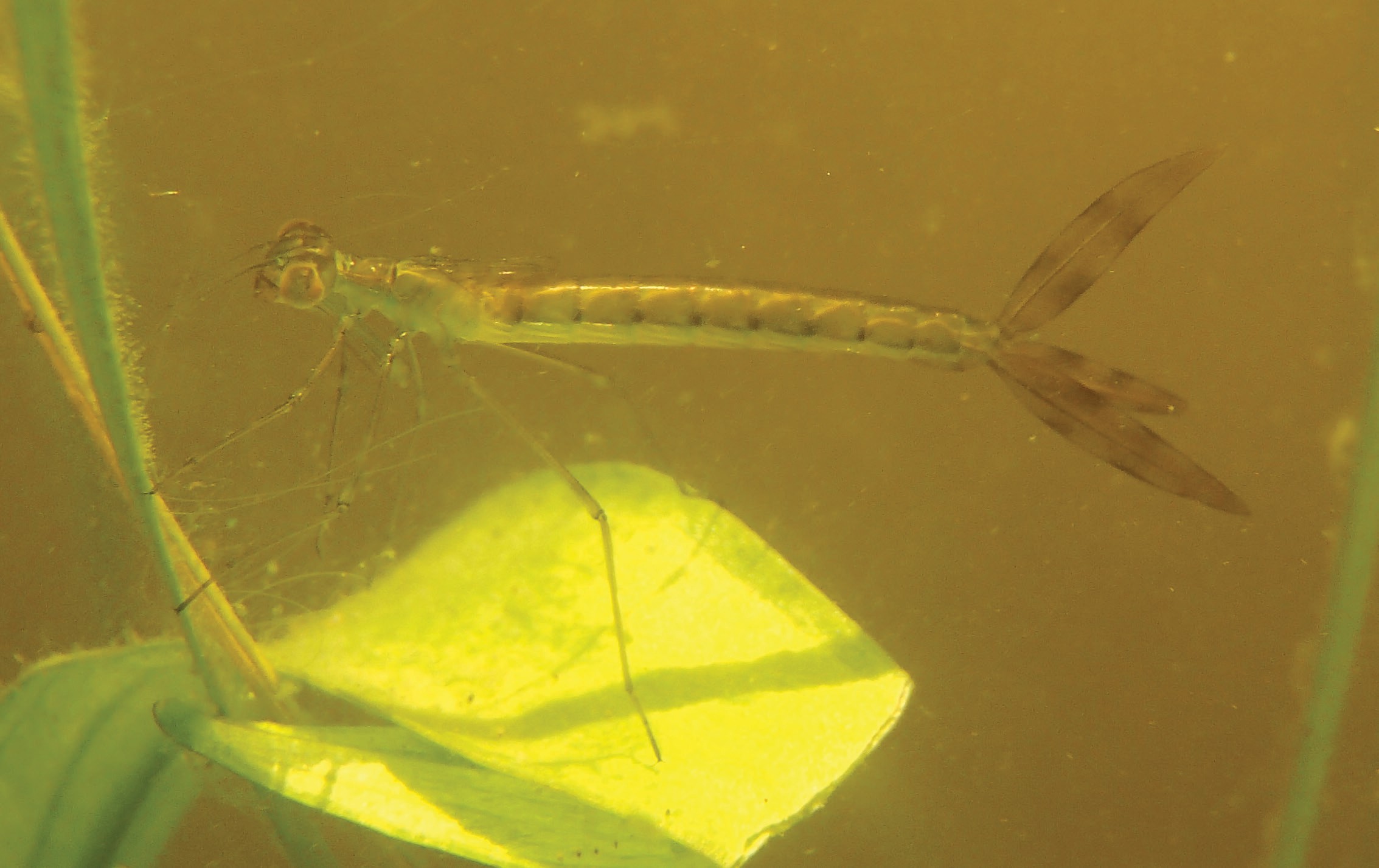 Неполное превращение  стрекозы-стрелки
Паучиха и паучата
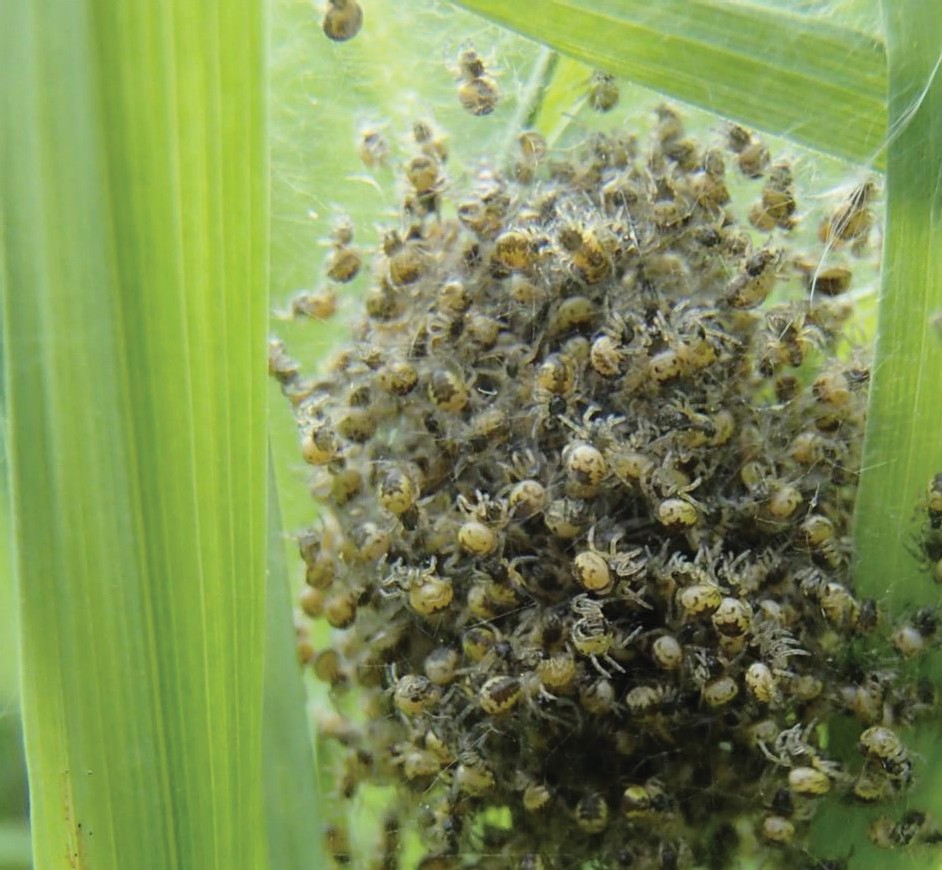 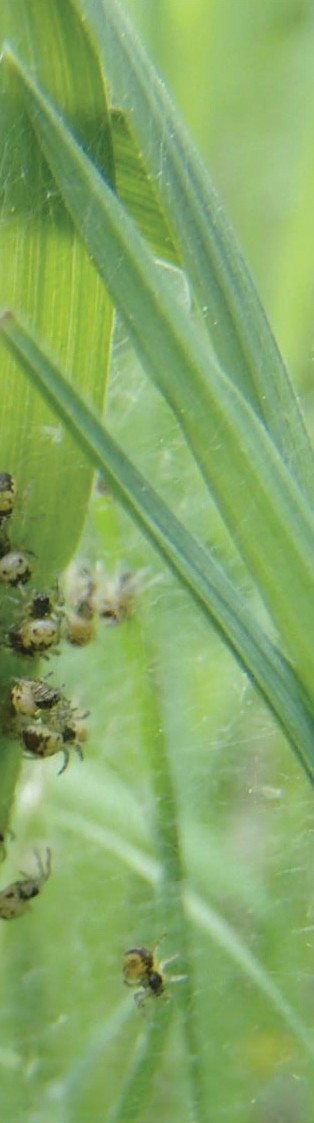 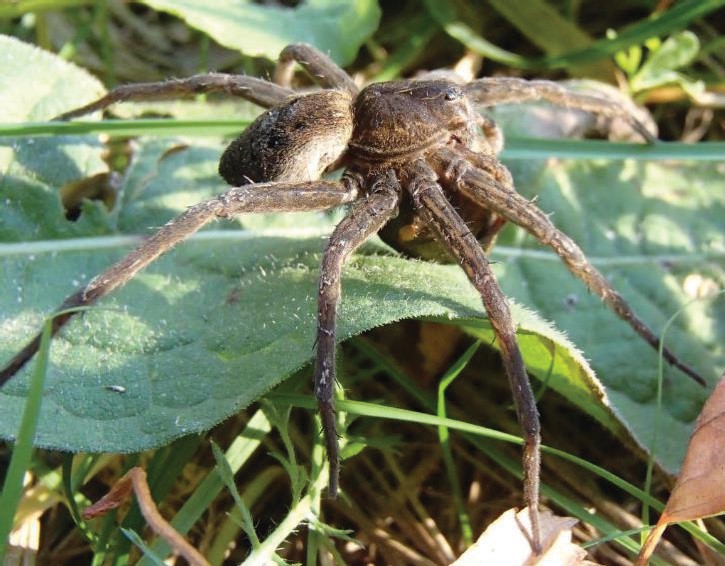 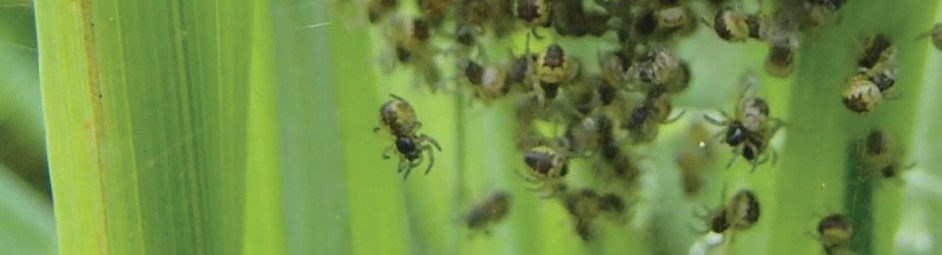 Дети похожи на родителей
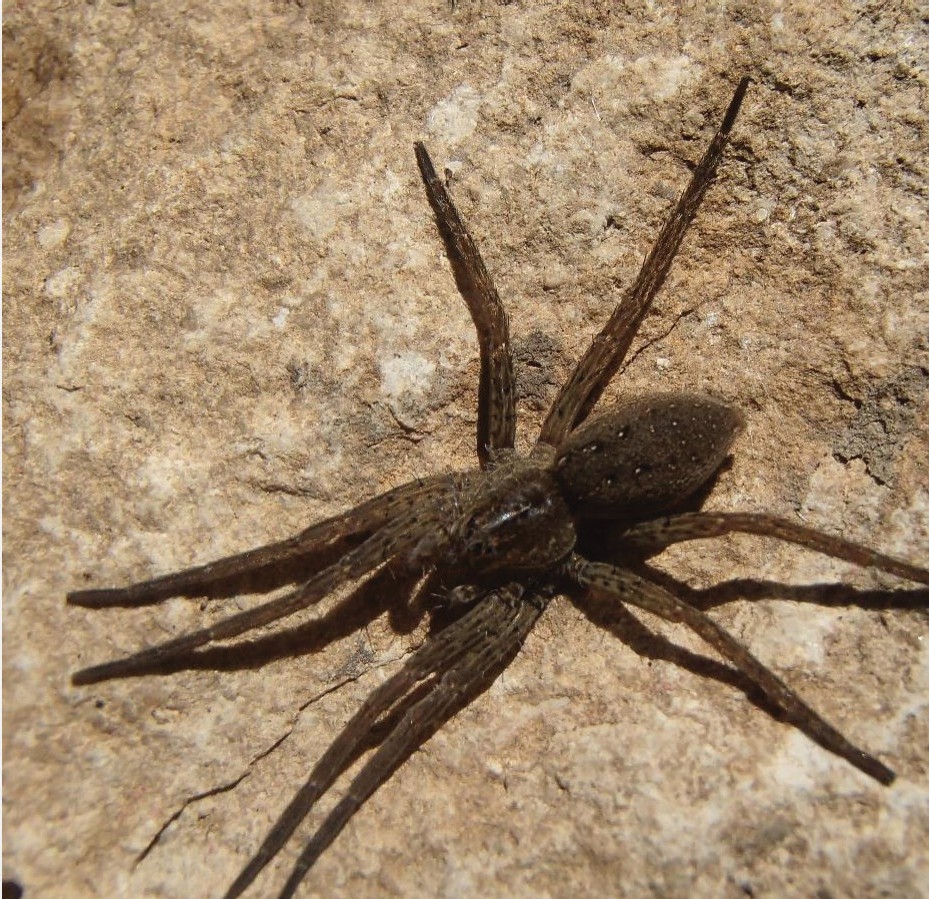 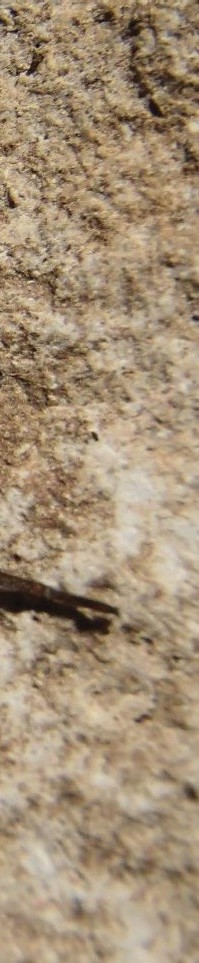 Почему пауки  НЕ насекомые?
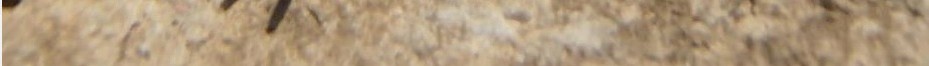 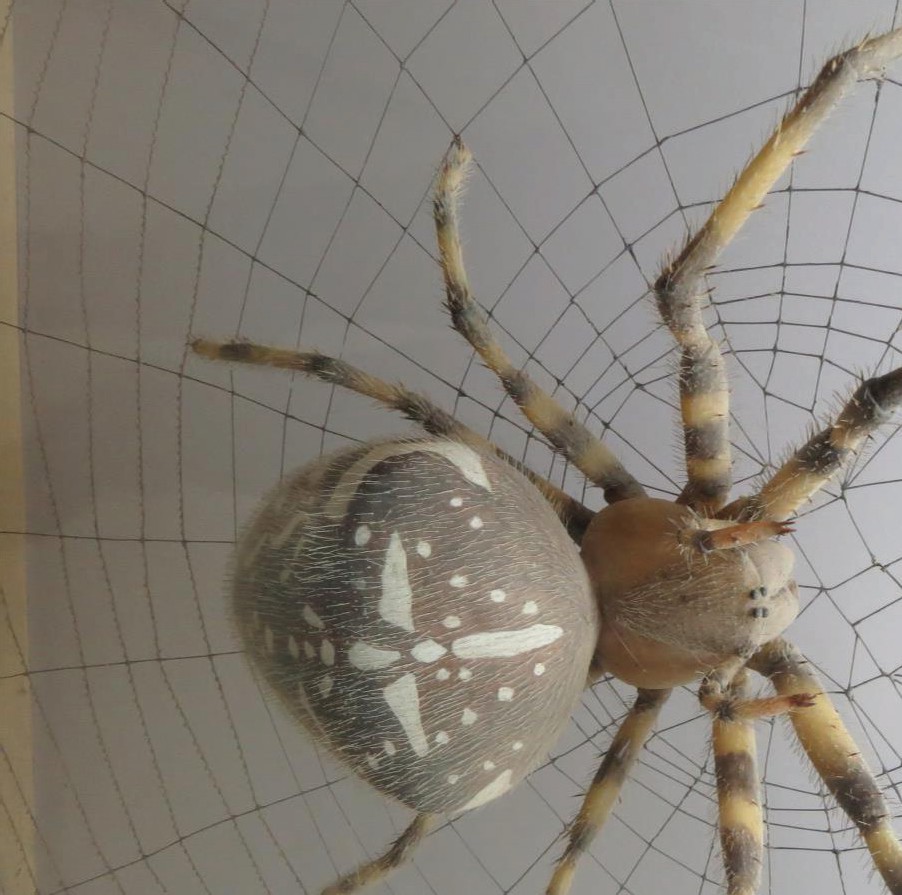 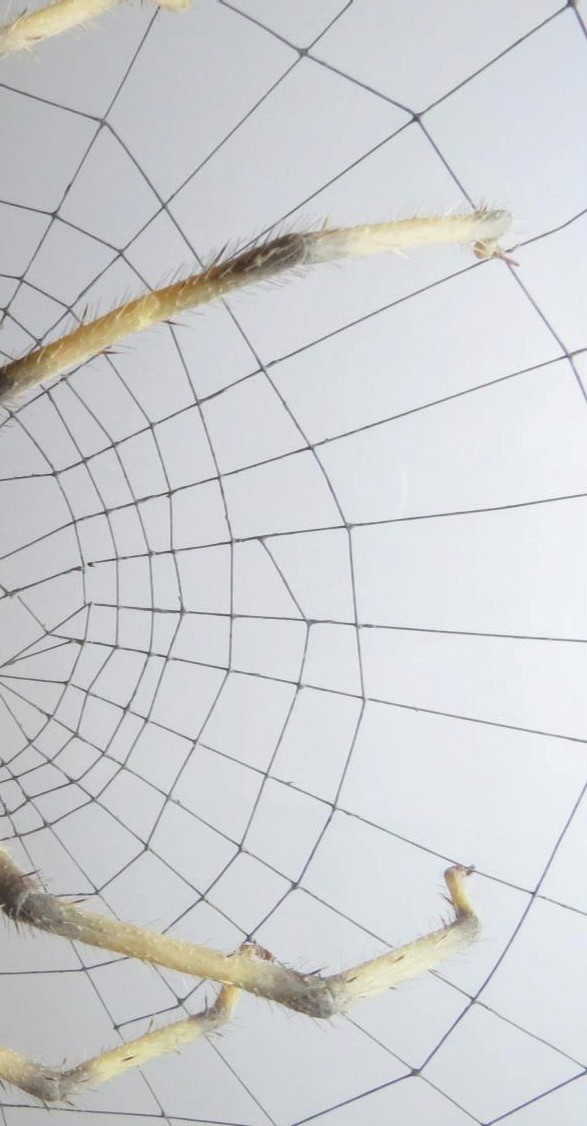 Паук крестовик на паутине  (модель)
8 ног	головогрудь	брюшко
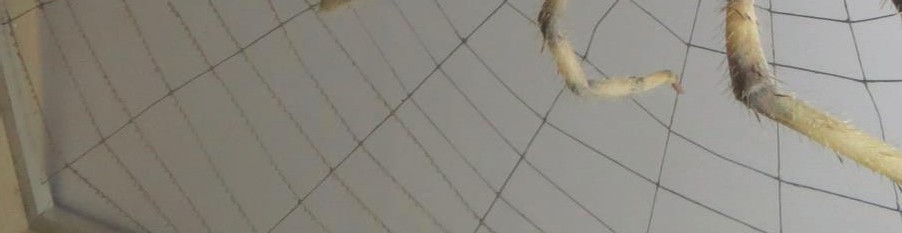 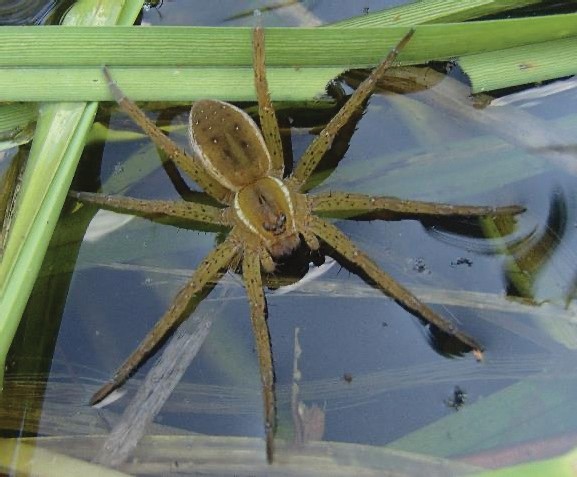 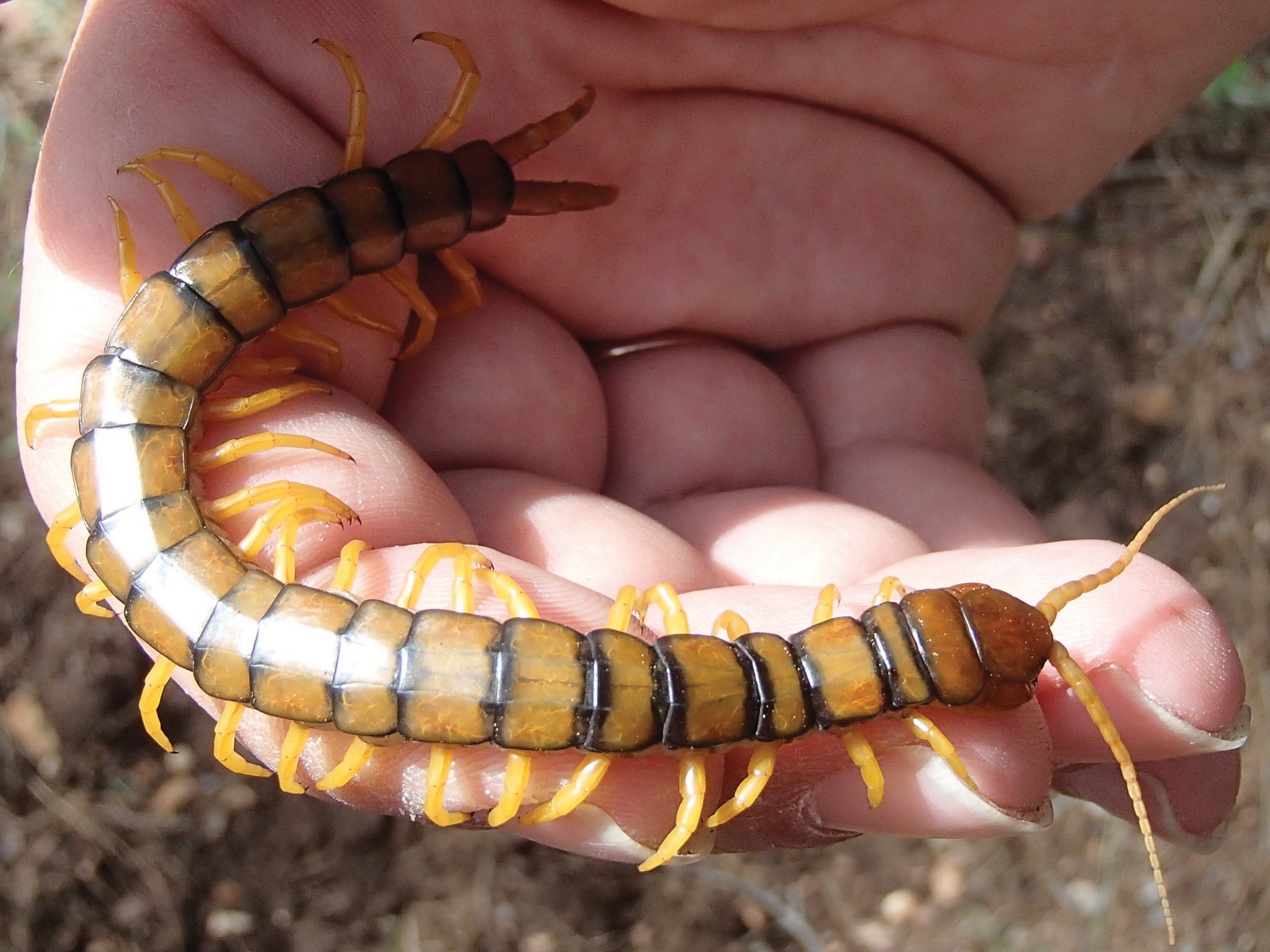 Сколько  здесь
паукообразных?
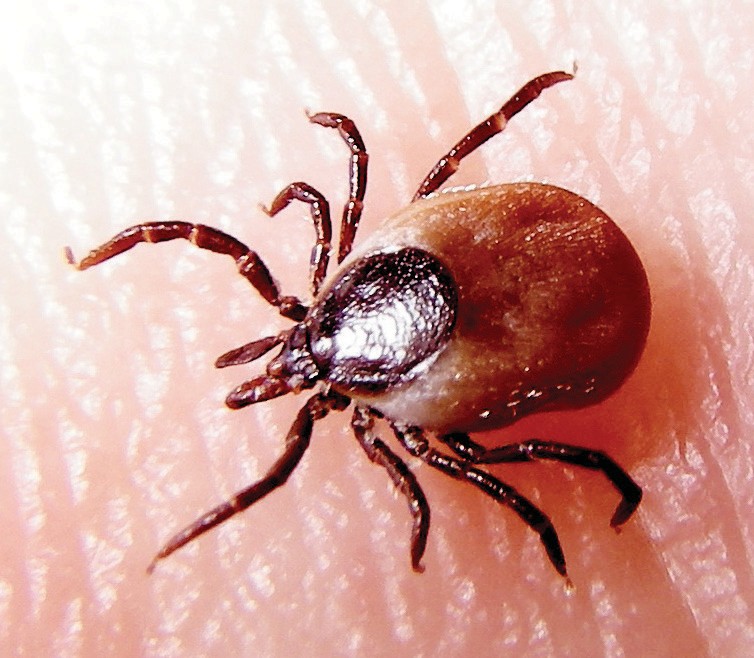 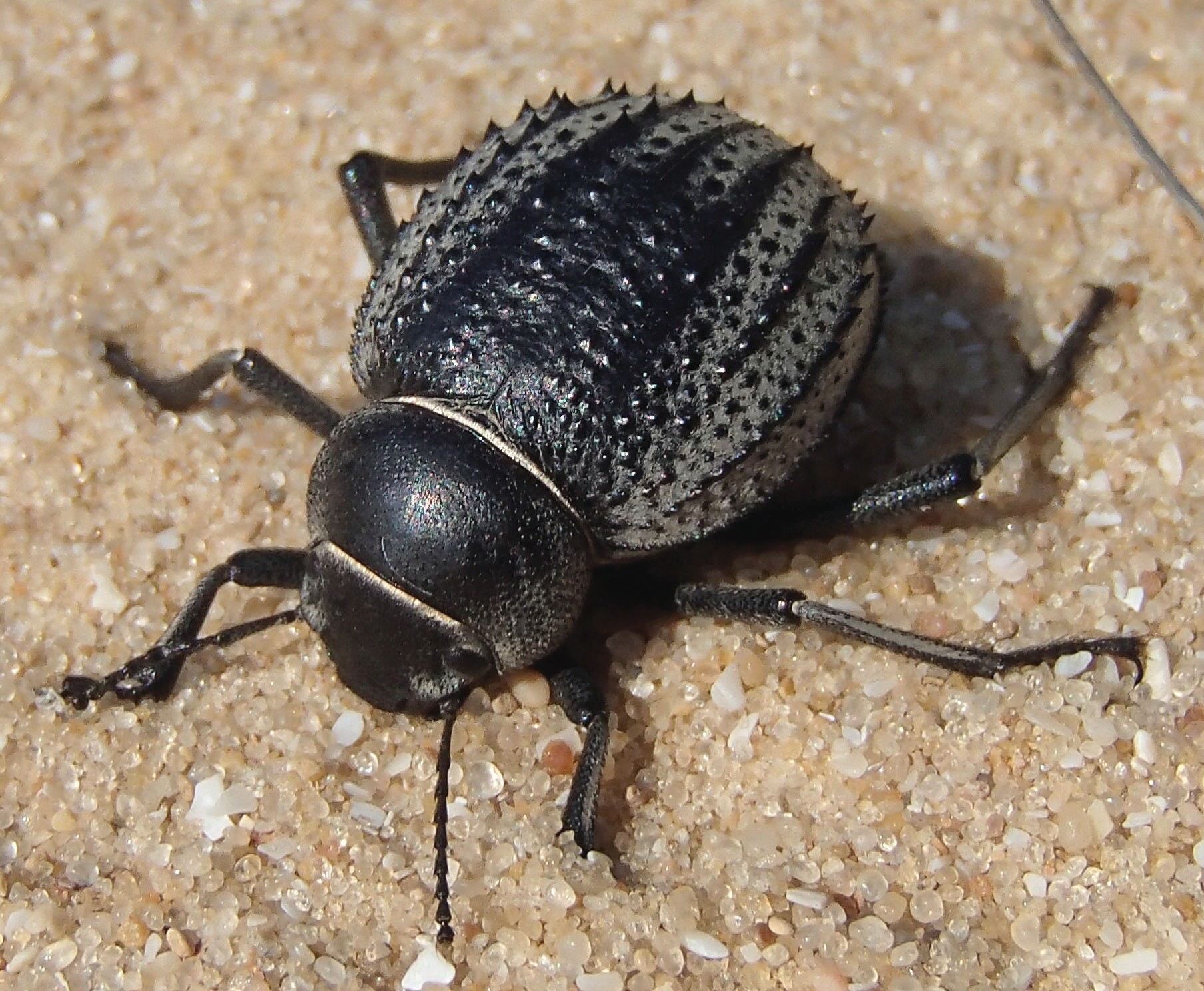 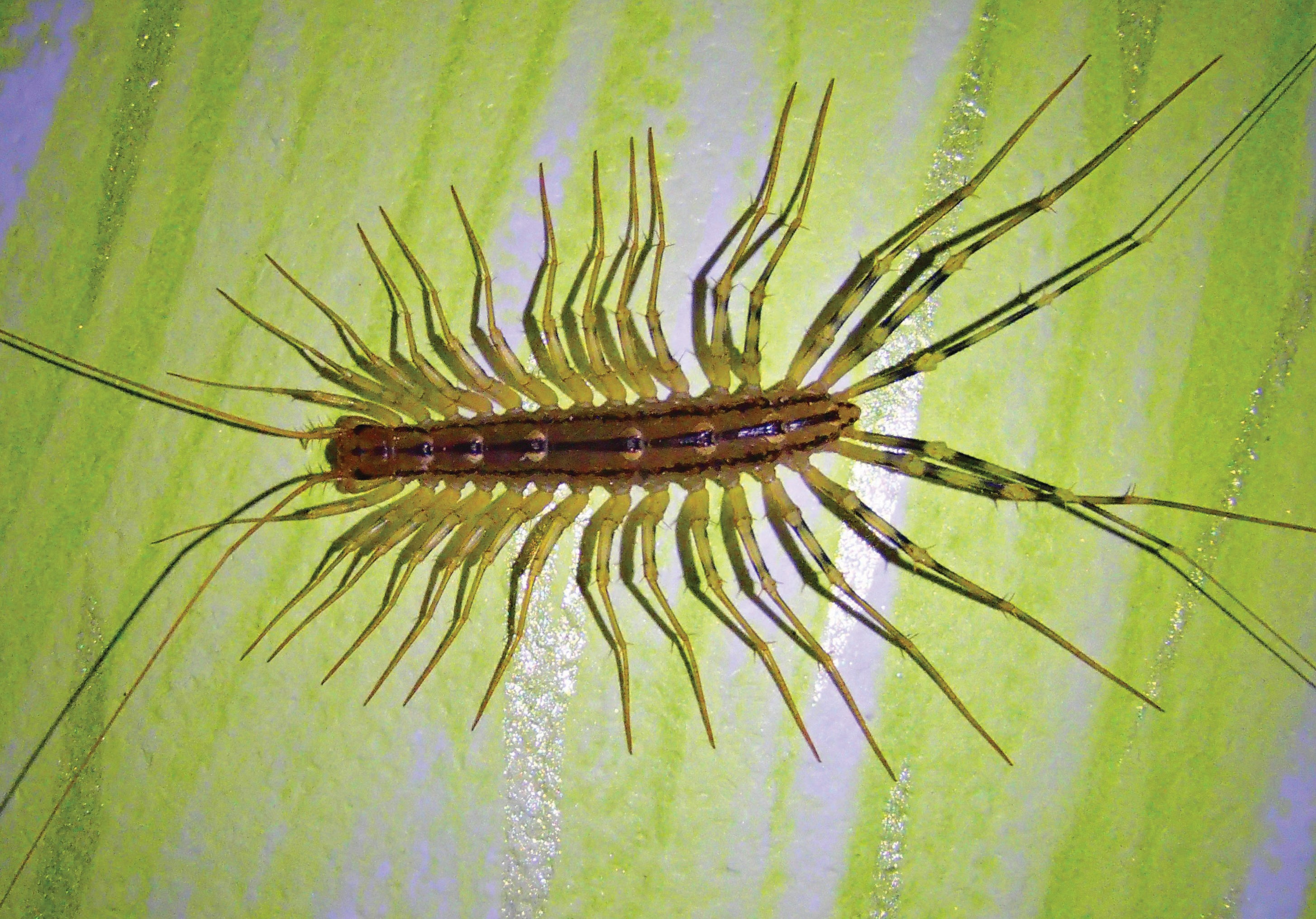 А сколько здесь?
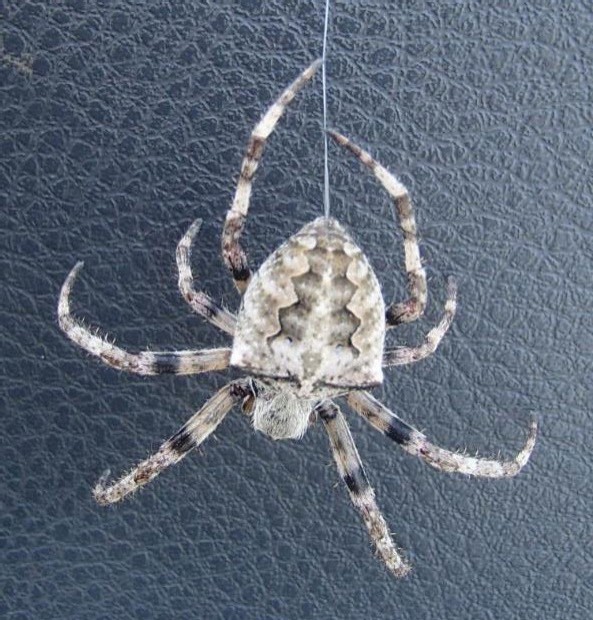 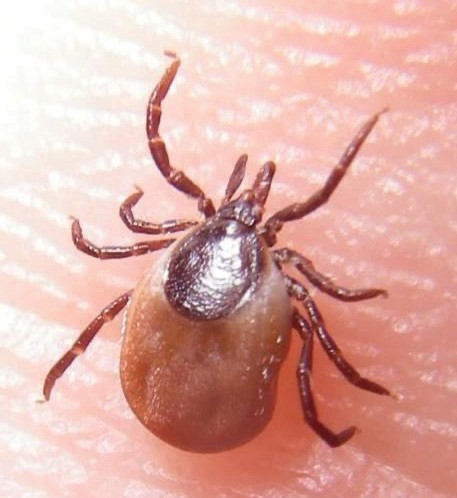 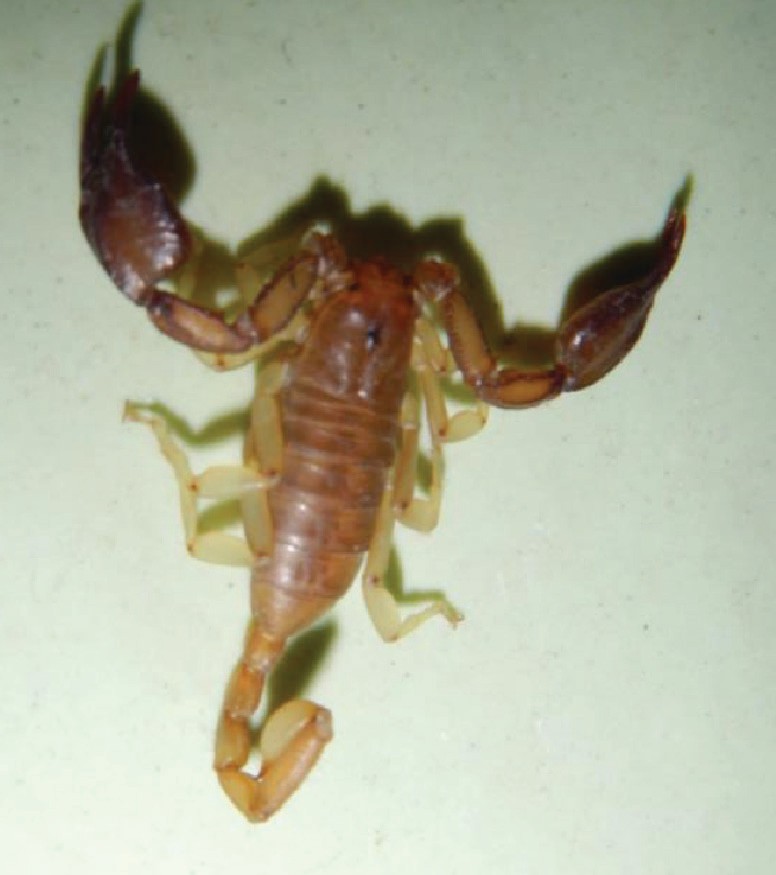 Сколько здесь пауков?
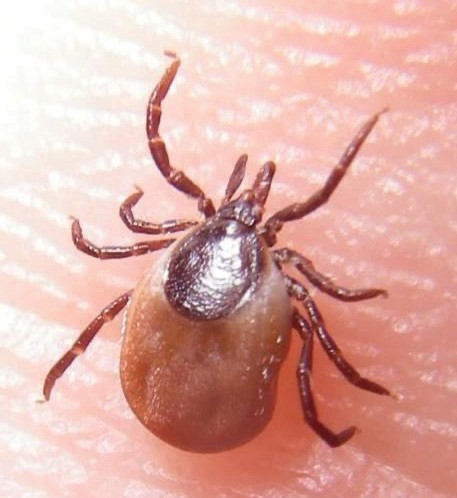 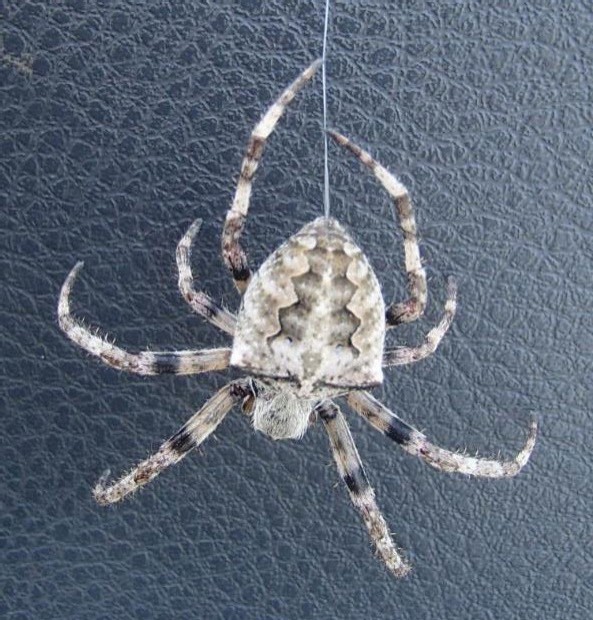 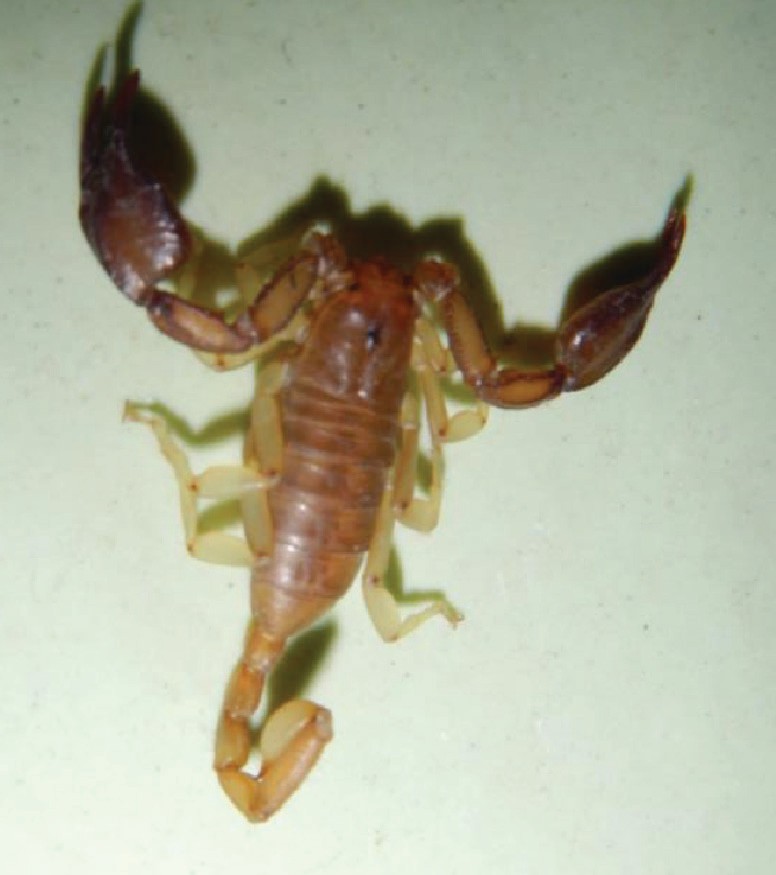 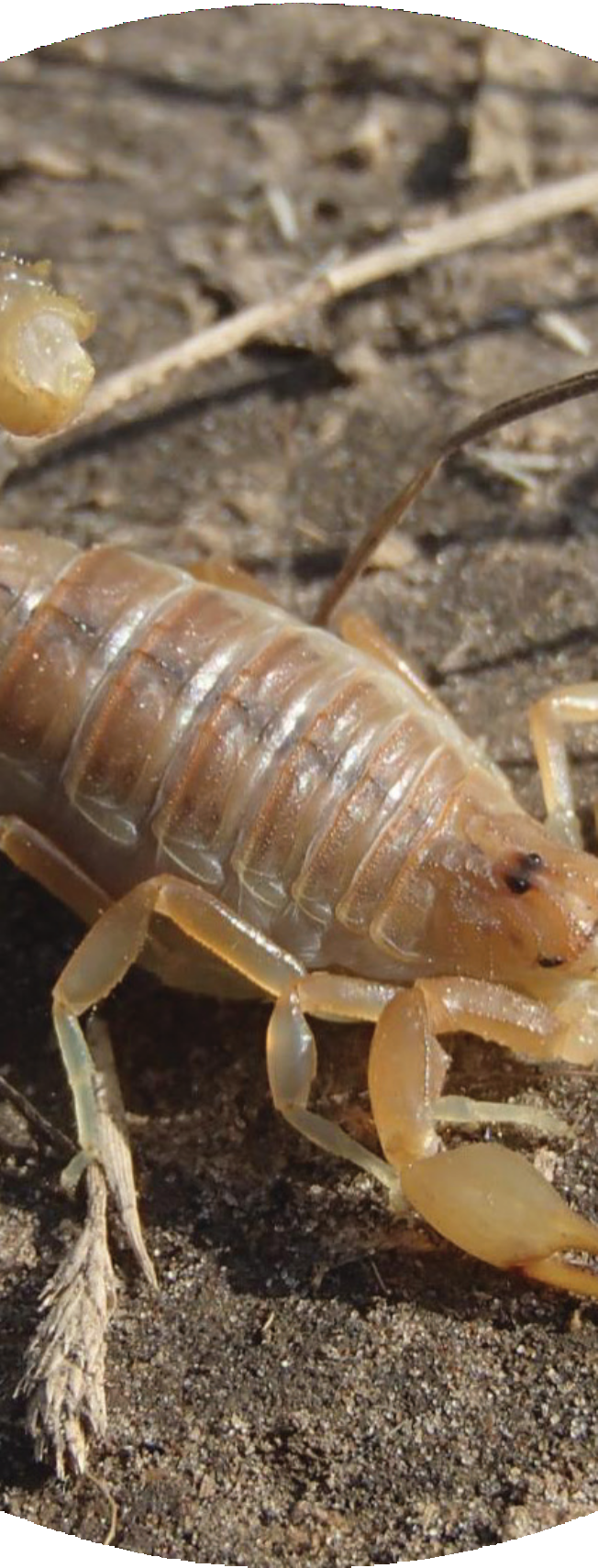 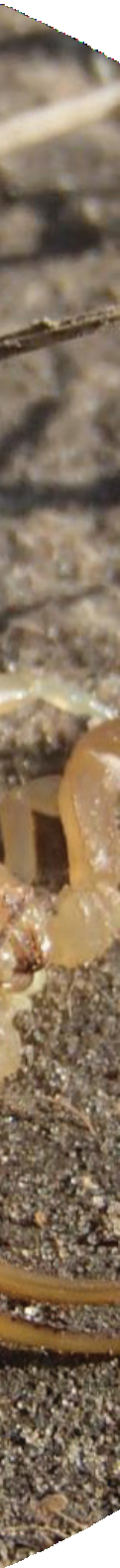 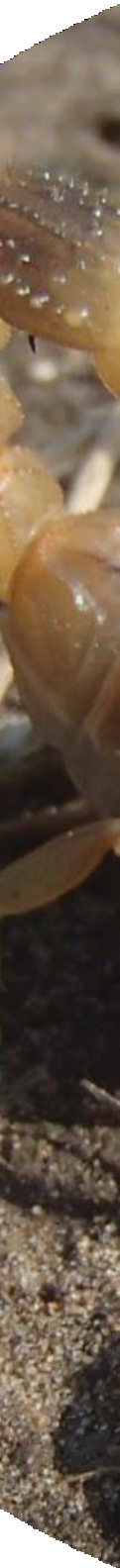 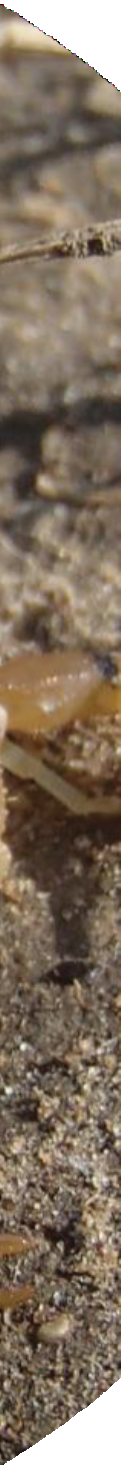 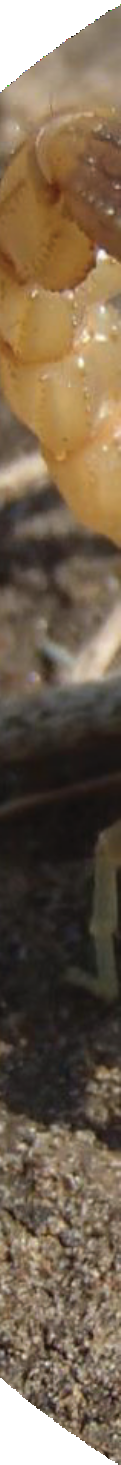 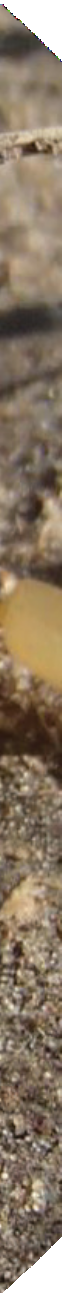 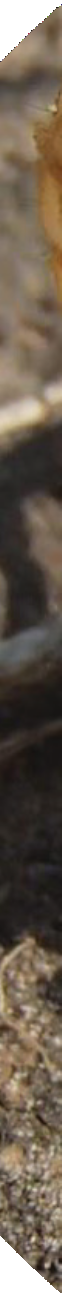 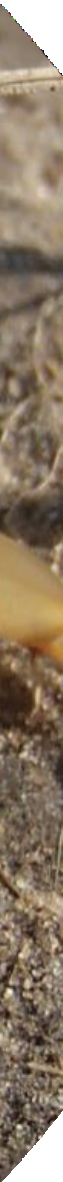 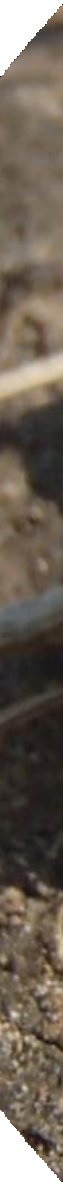 НЕ ПАУКИ
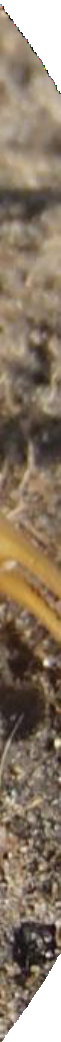 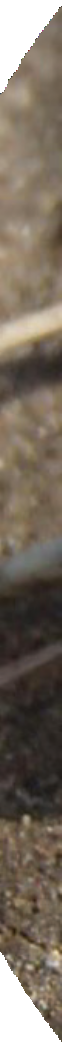 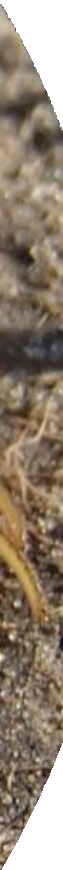 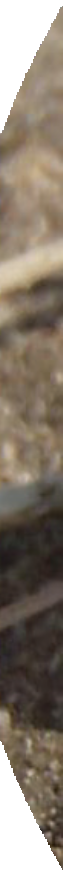 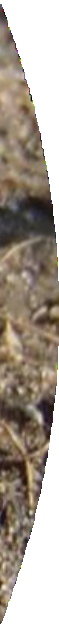 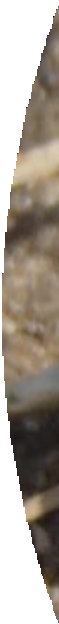 Скорпион пёстрый
Паукообразные
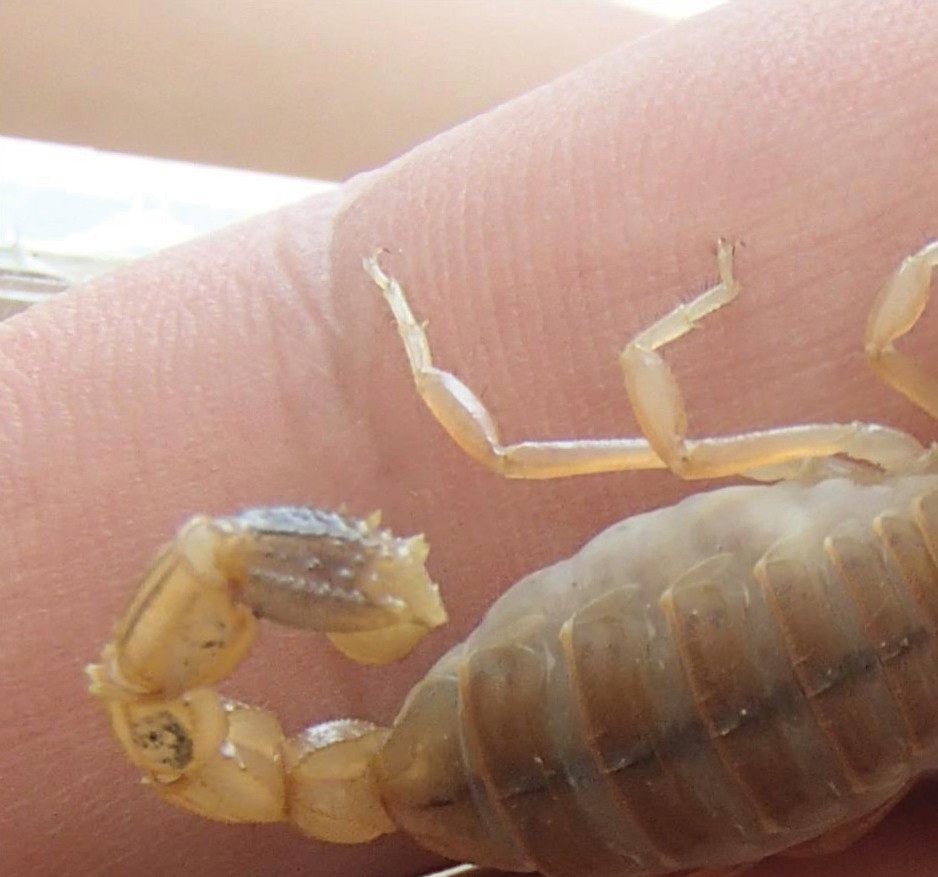 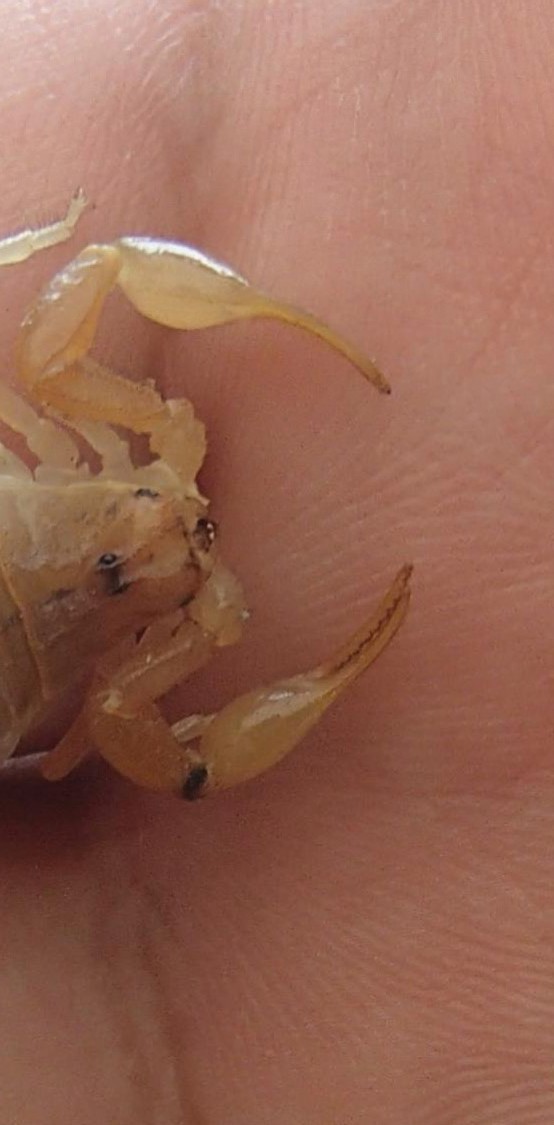 НЕ ПАУКИ
Скорпион пёстрый
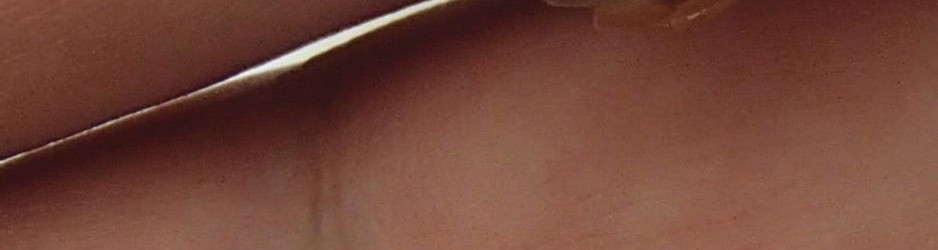 Паукообразные
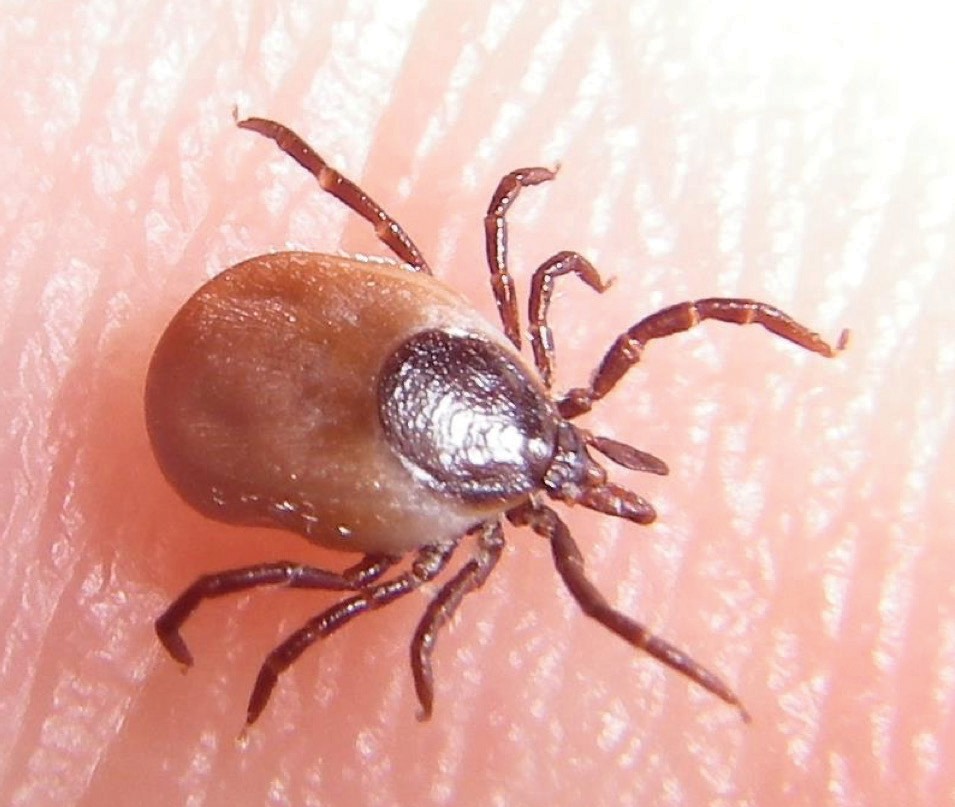 Иксодовый клещ
НЕ ПАУКИ
Паукообразные
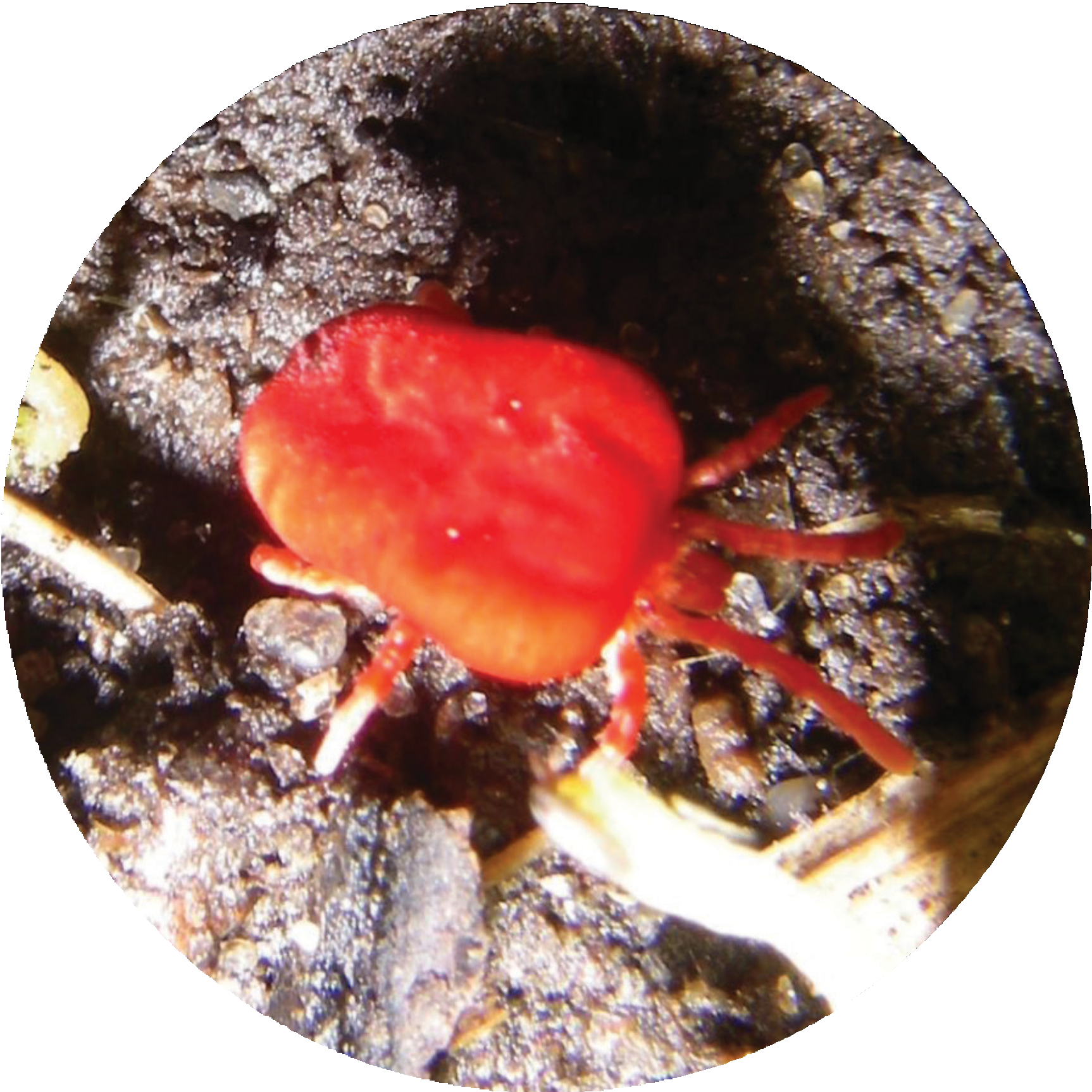 НЕ ПАУКИ
Клещ-краснотелка
Паукообразные
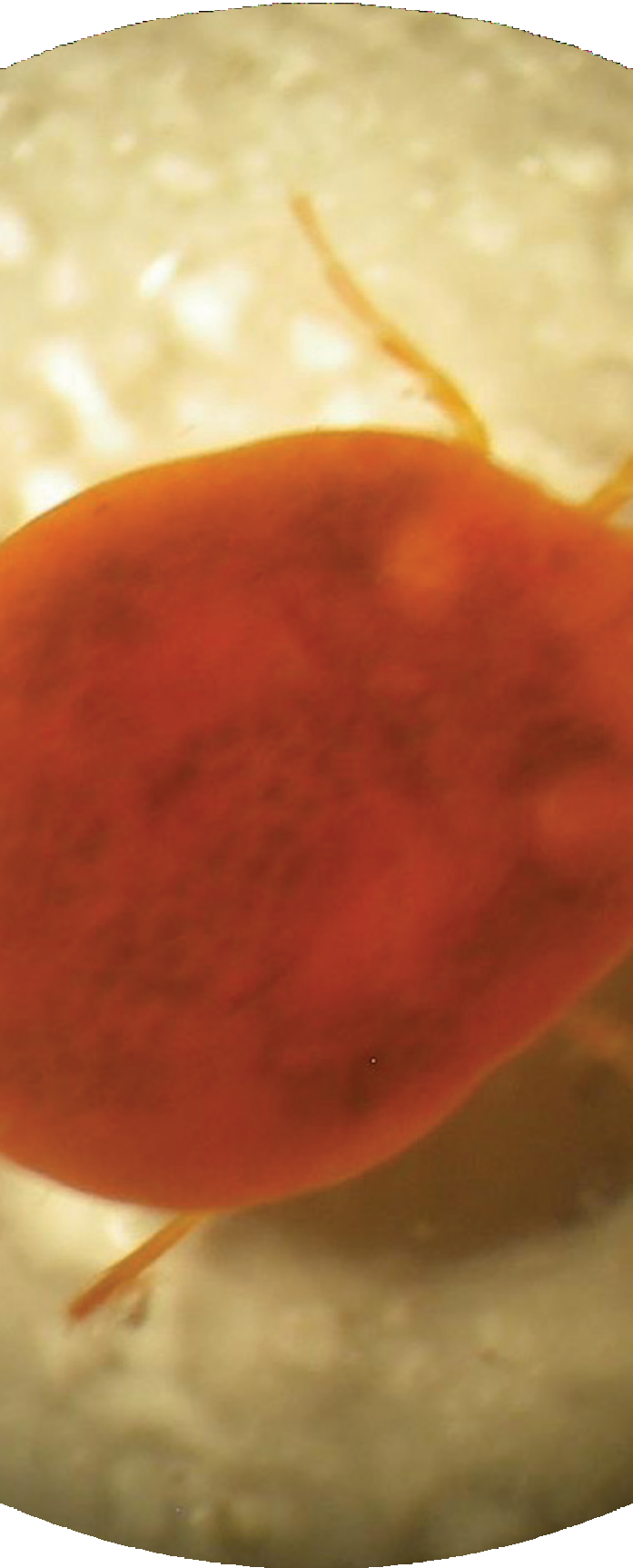 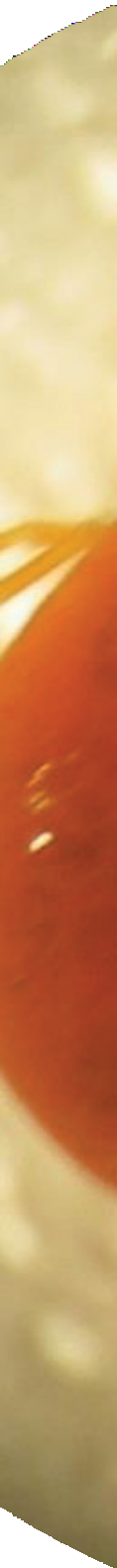 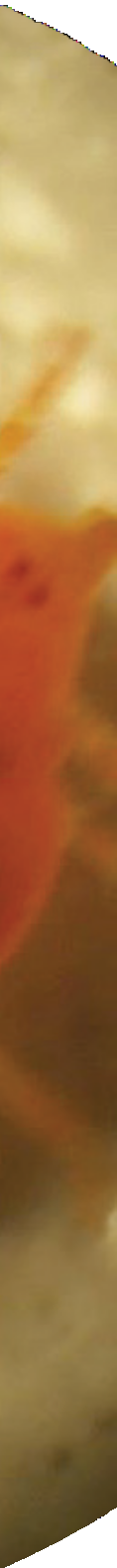 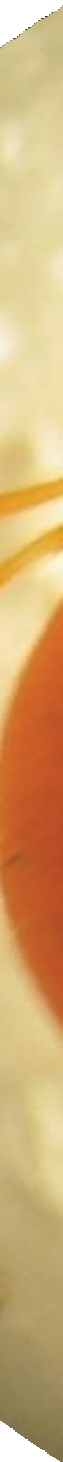 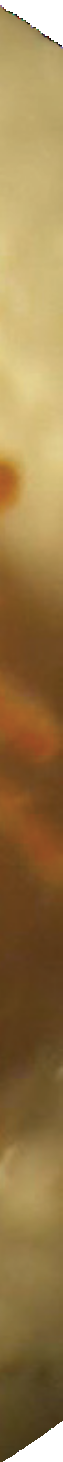 Водяной клещ
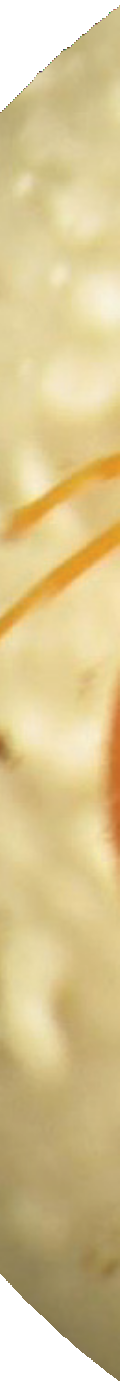 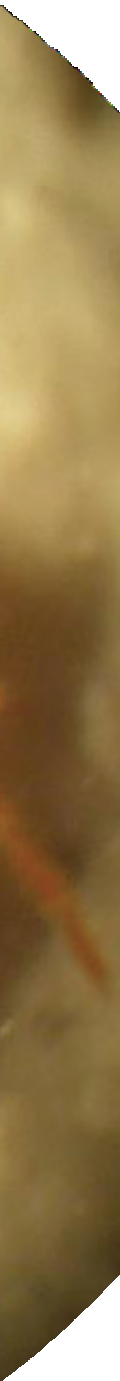 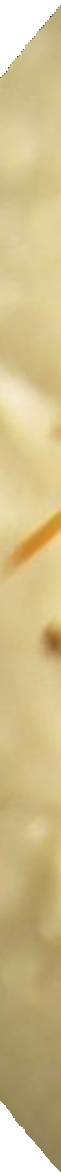 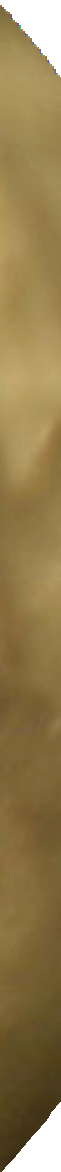 НЕ ПАУКИ
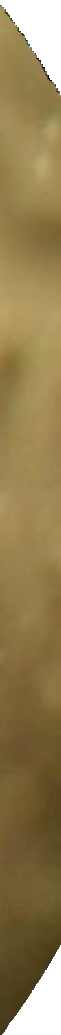 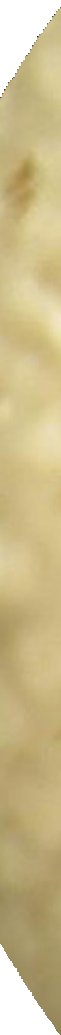 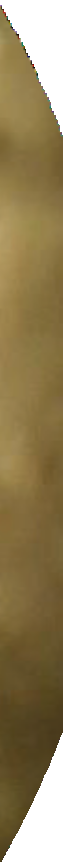 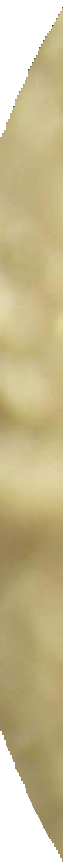 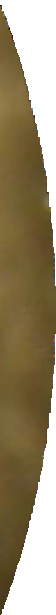 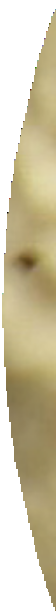 Паукообразные
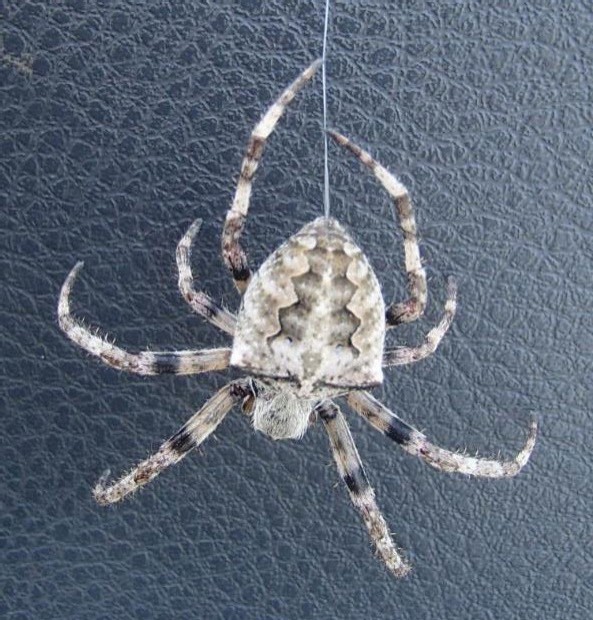 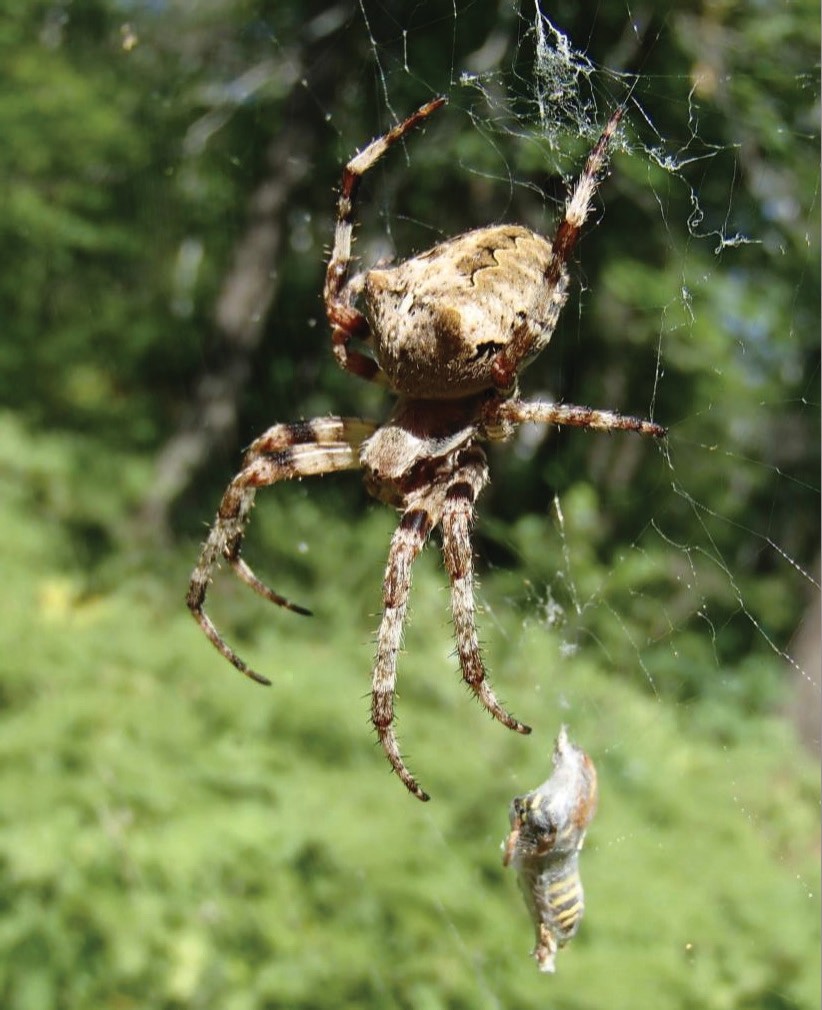 Паукообразные
Паук крестовик
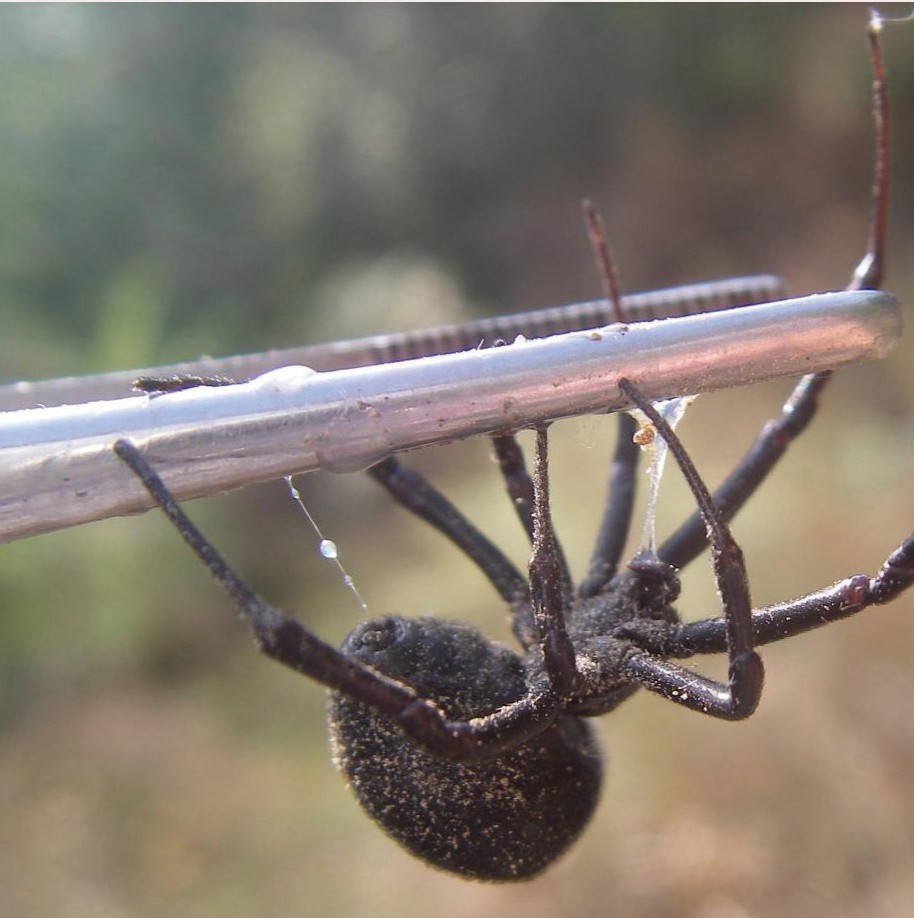 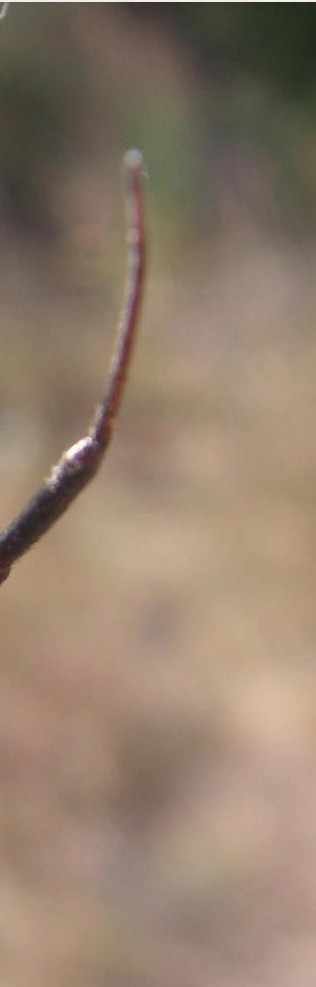 Паук каракурт,  чёрная вдова
Паукообразные
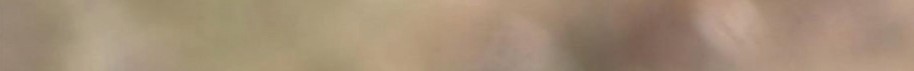 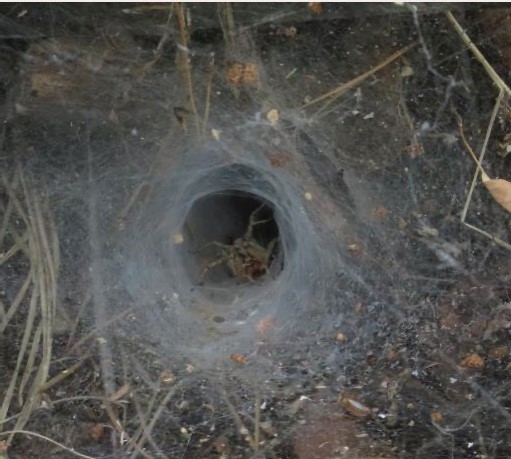 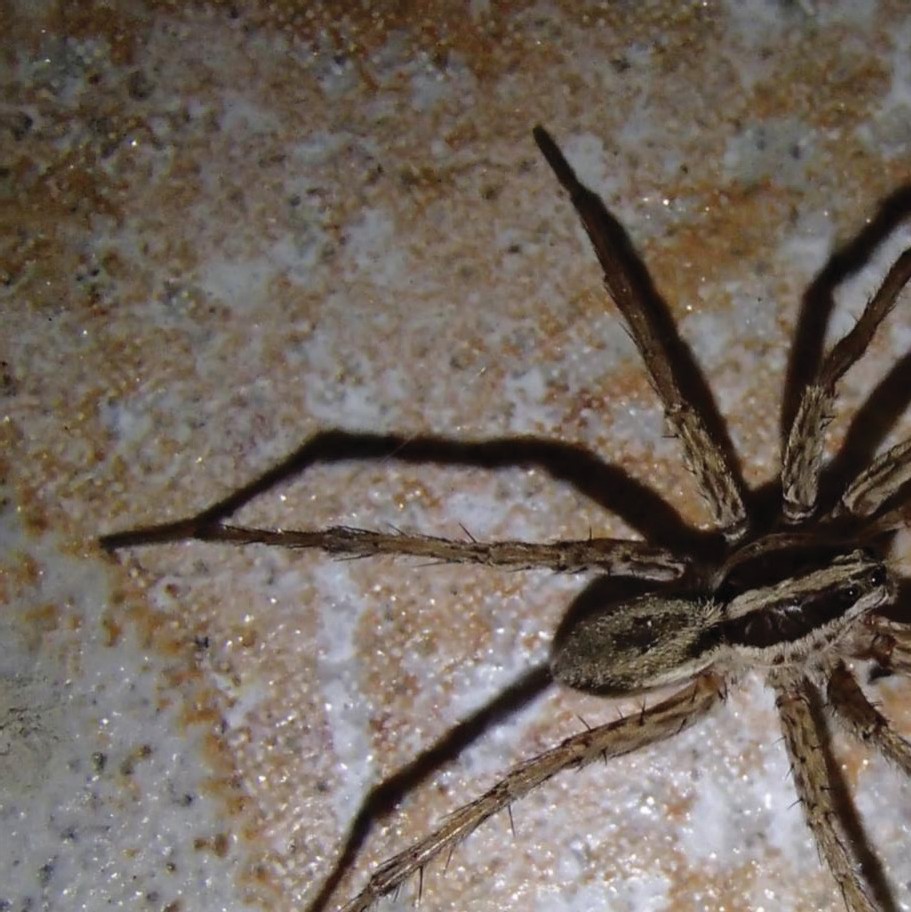 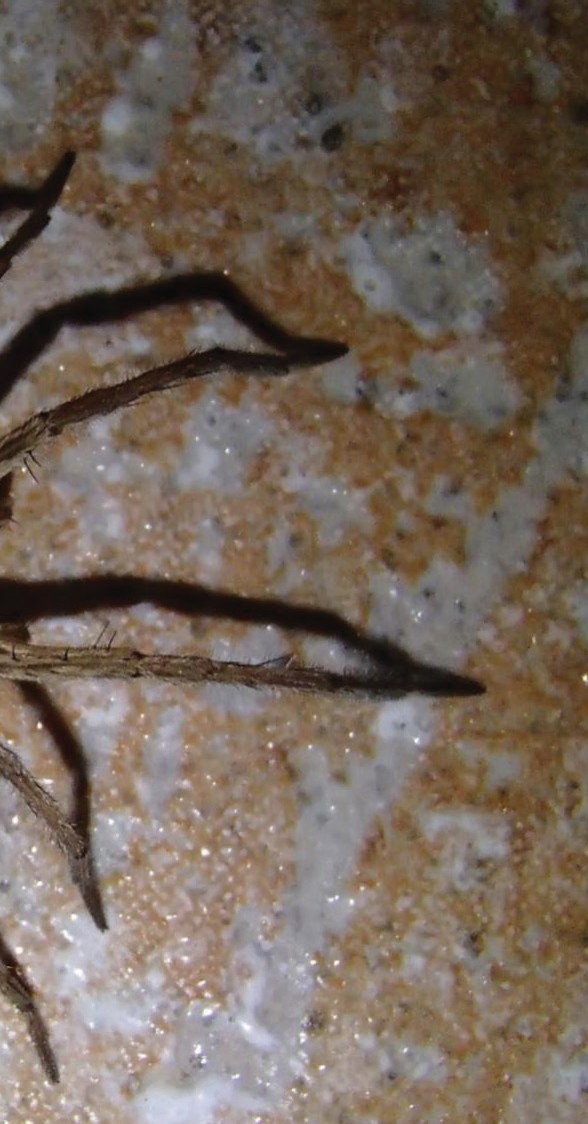 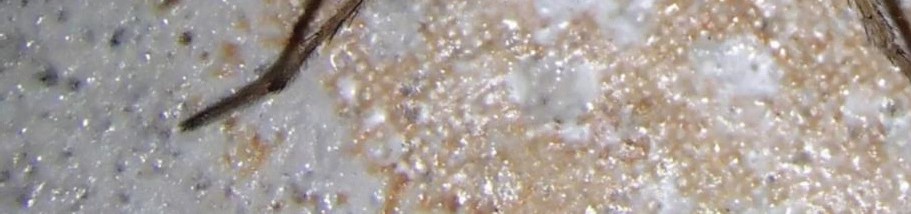 Тарантул
Паукообразные
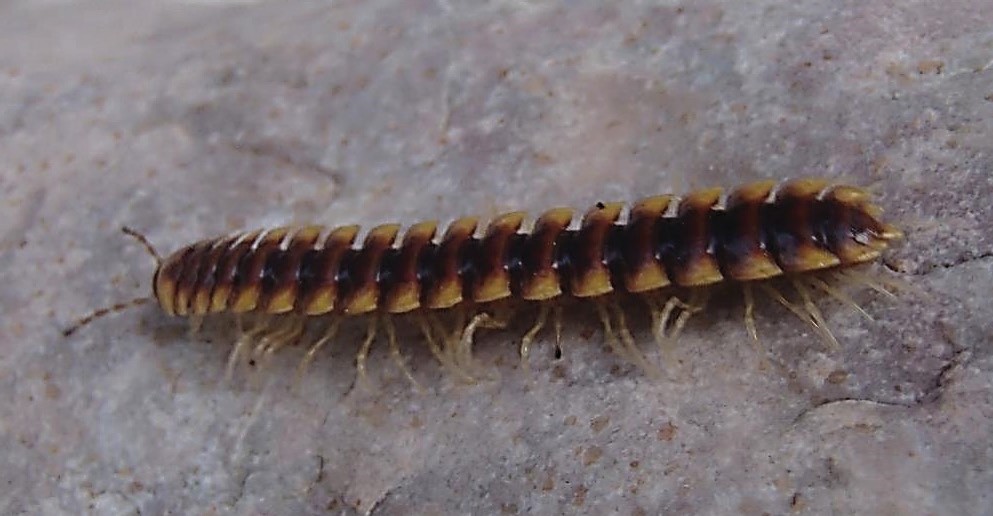 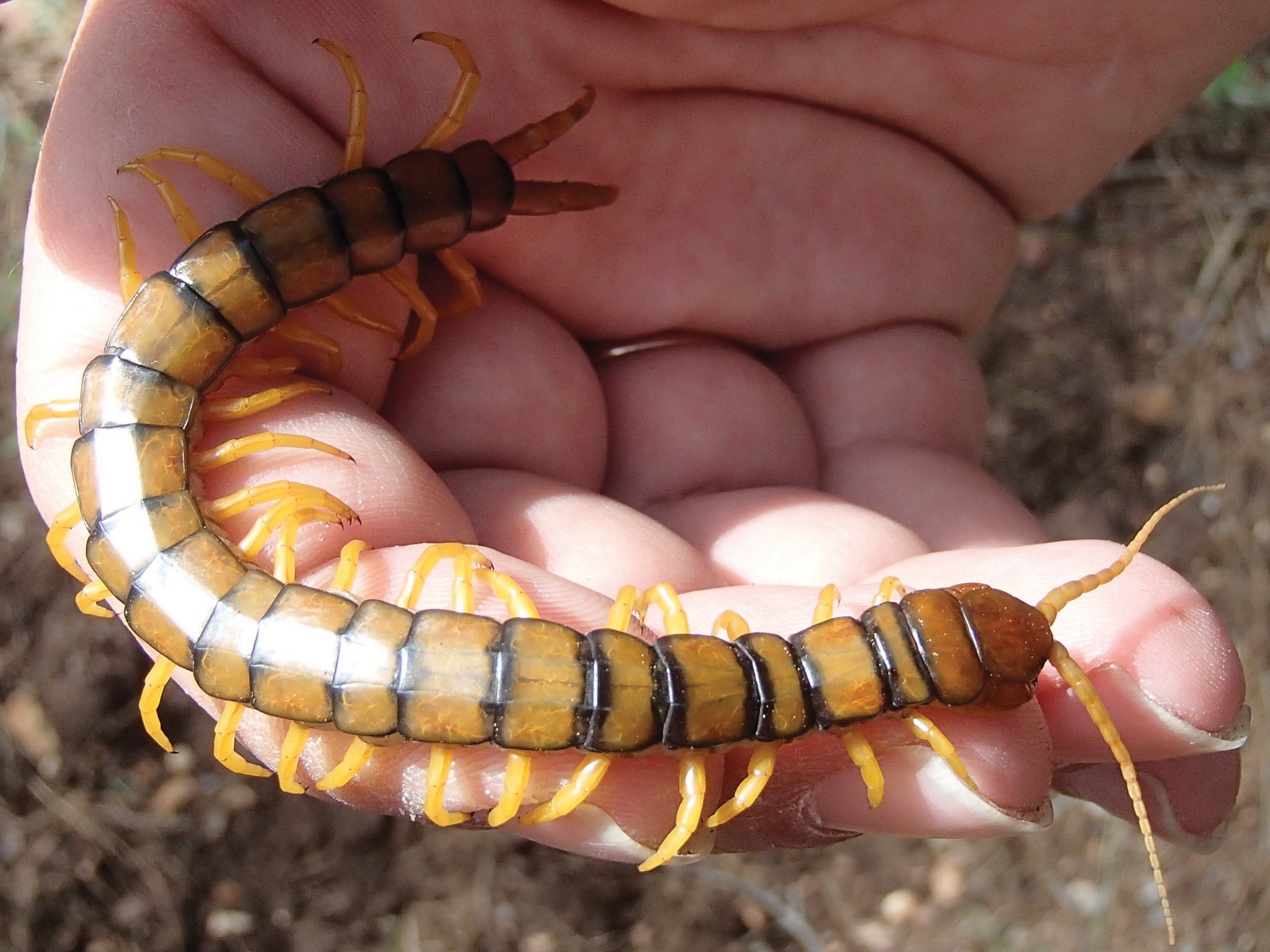 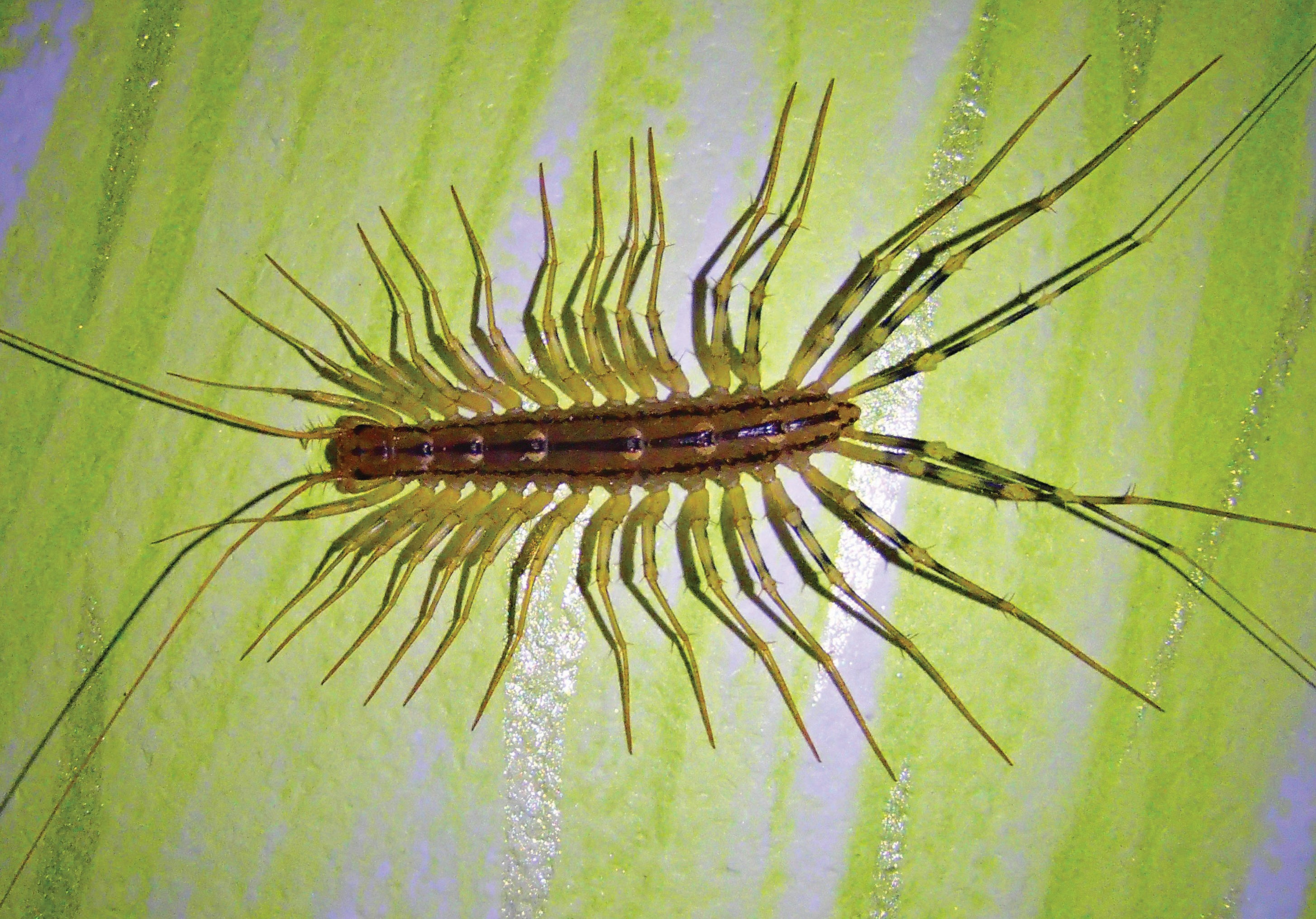 Многоножки
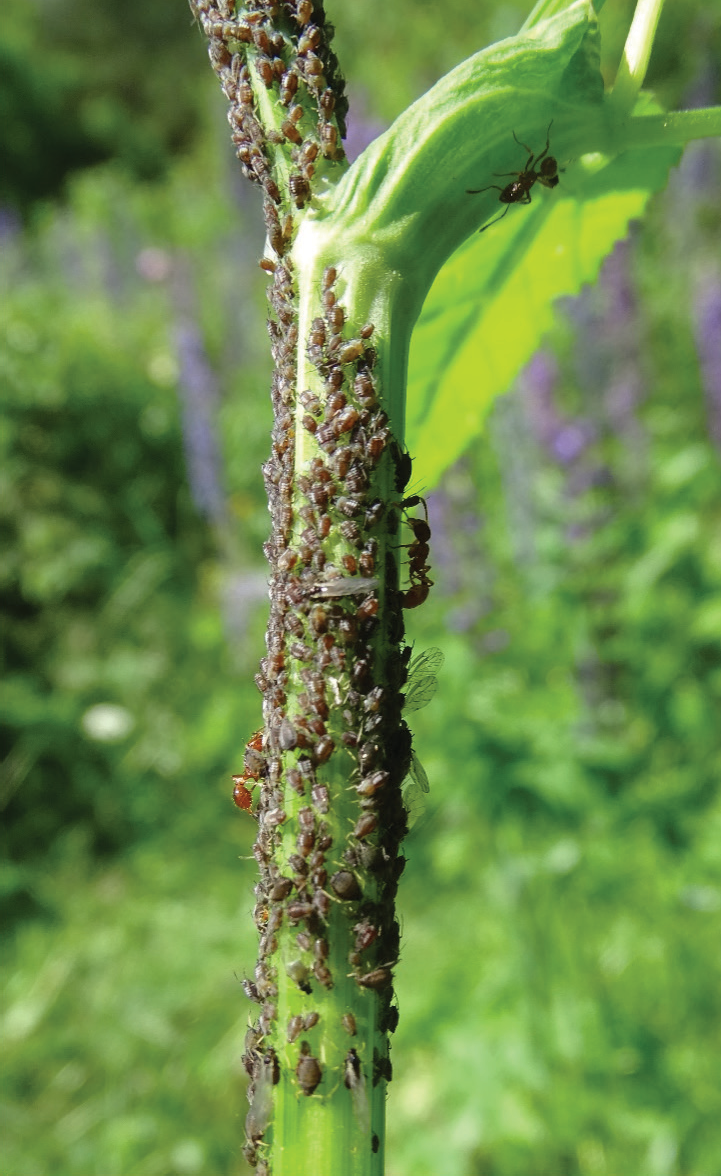 Польза и вред букашек
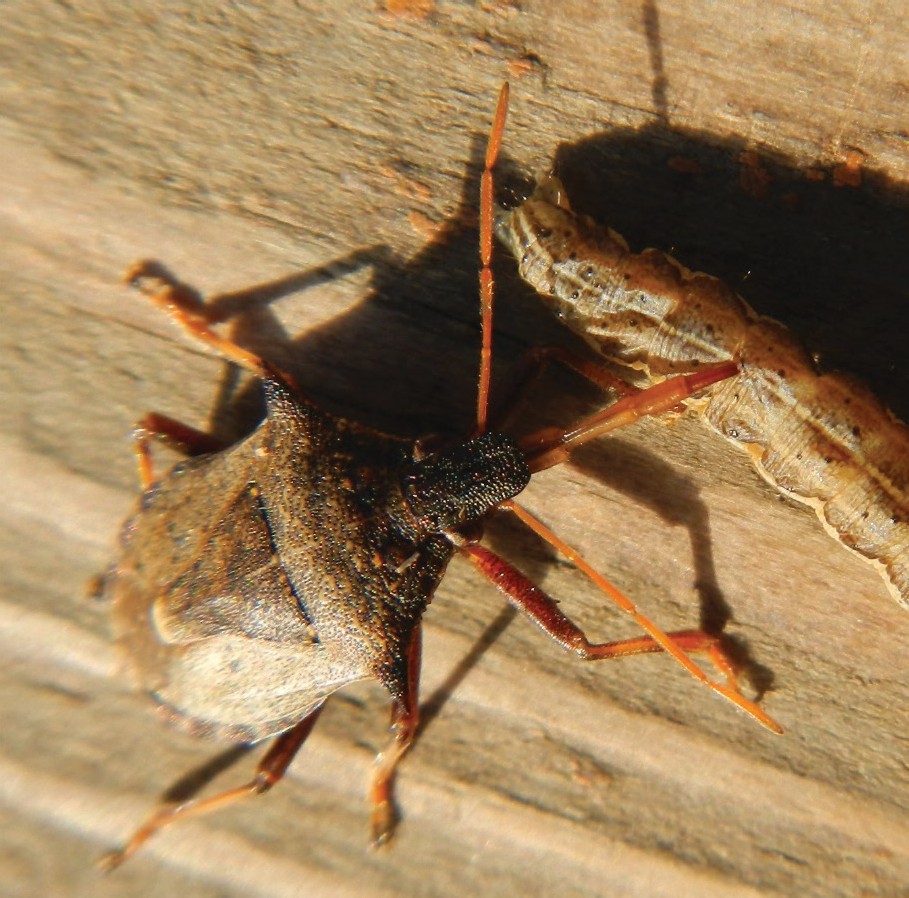 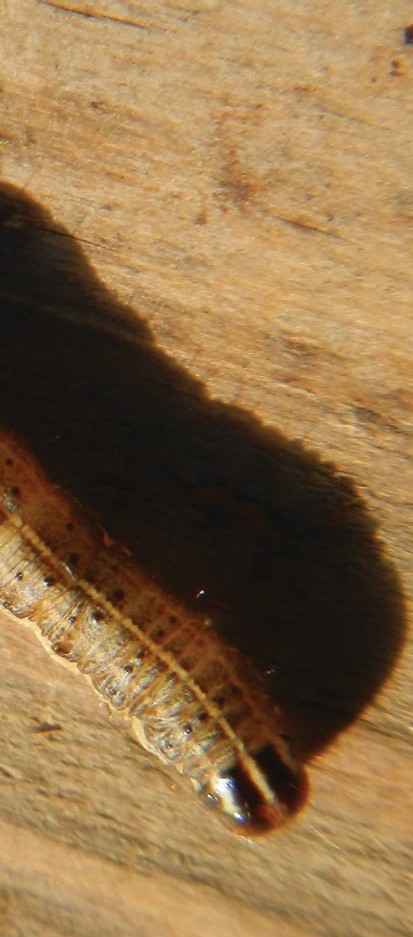 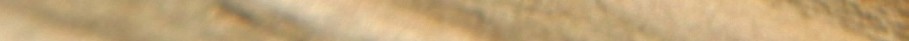 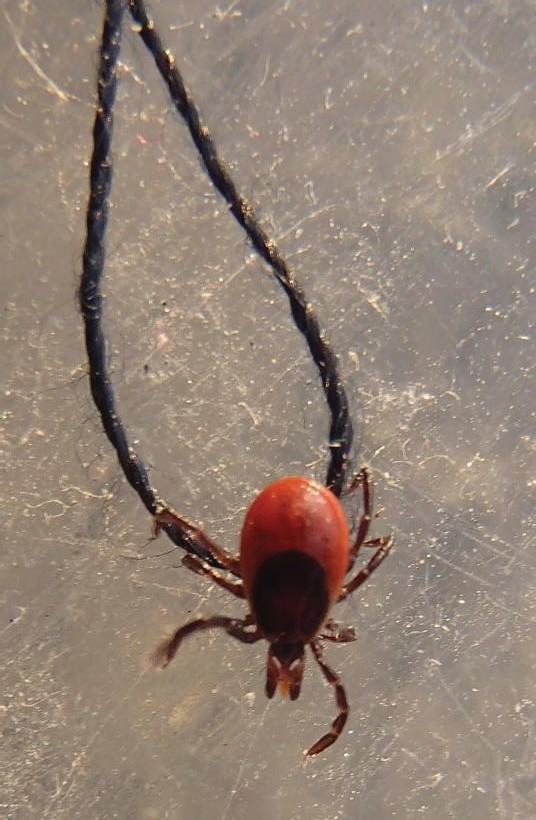 ОСТОРОЖНО — КЛЕЩИ!
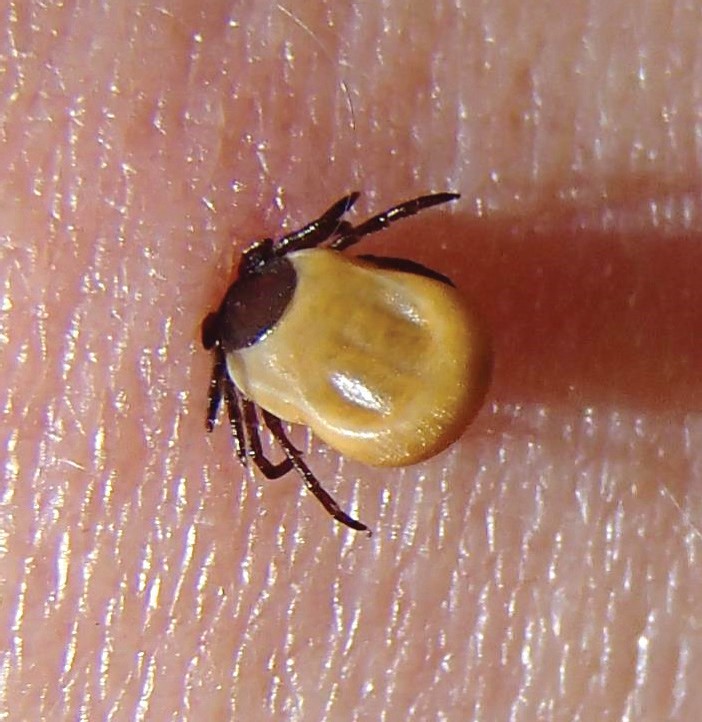 Иксодовый  клещ
Паукообразные
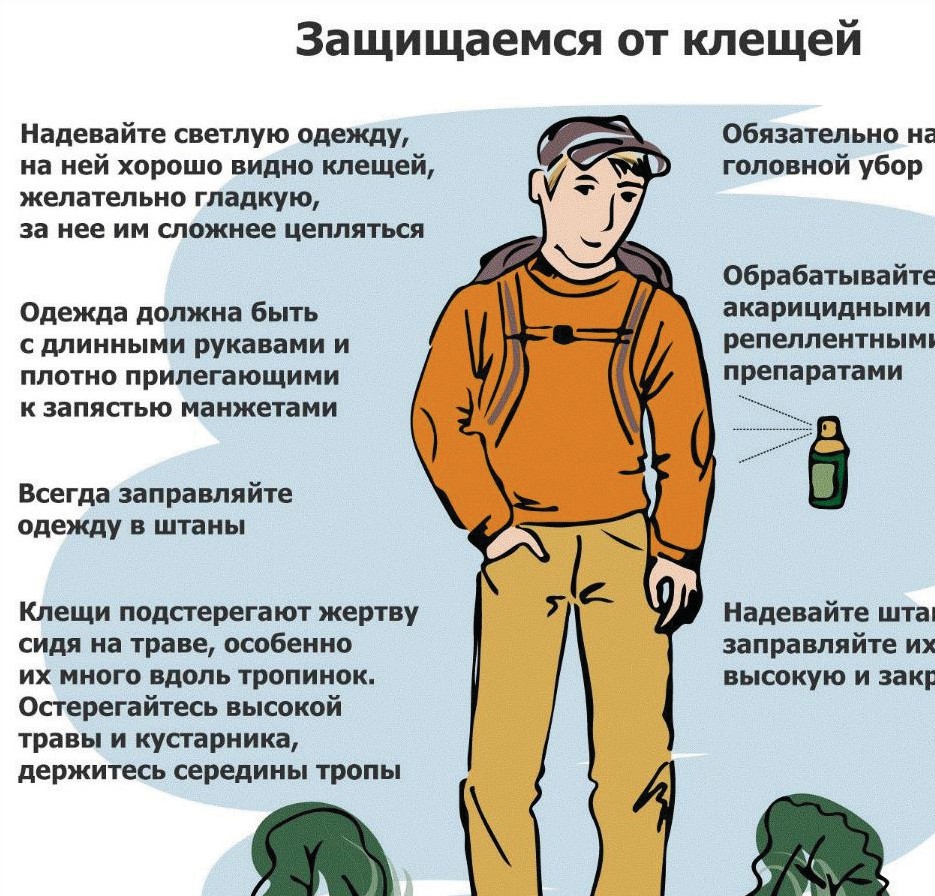 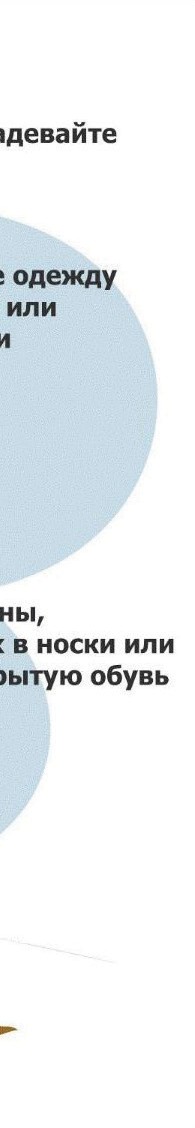 ОСТОРОЖНО —  КЛЕЩИ!
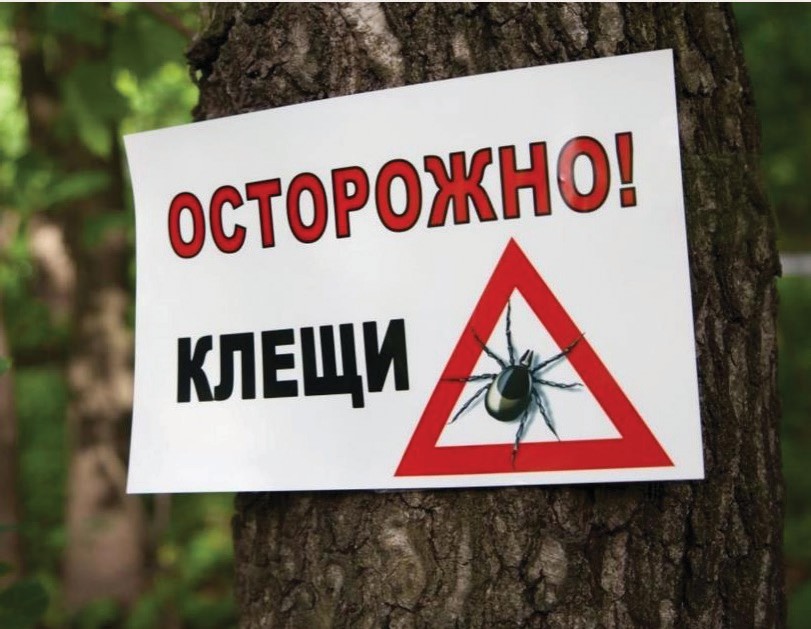 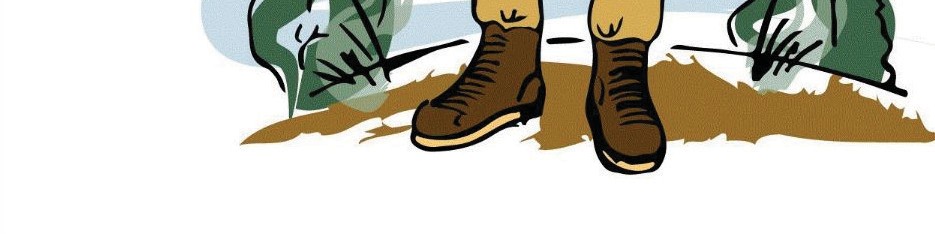 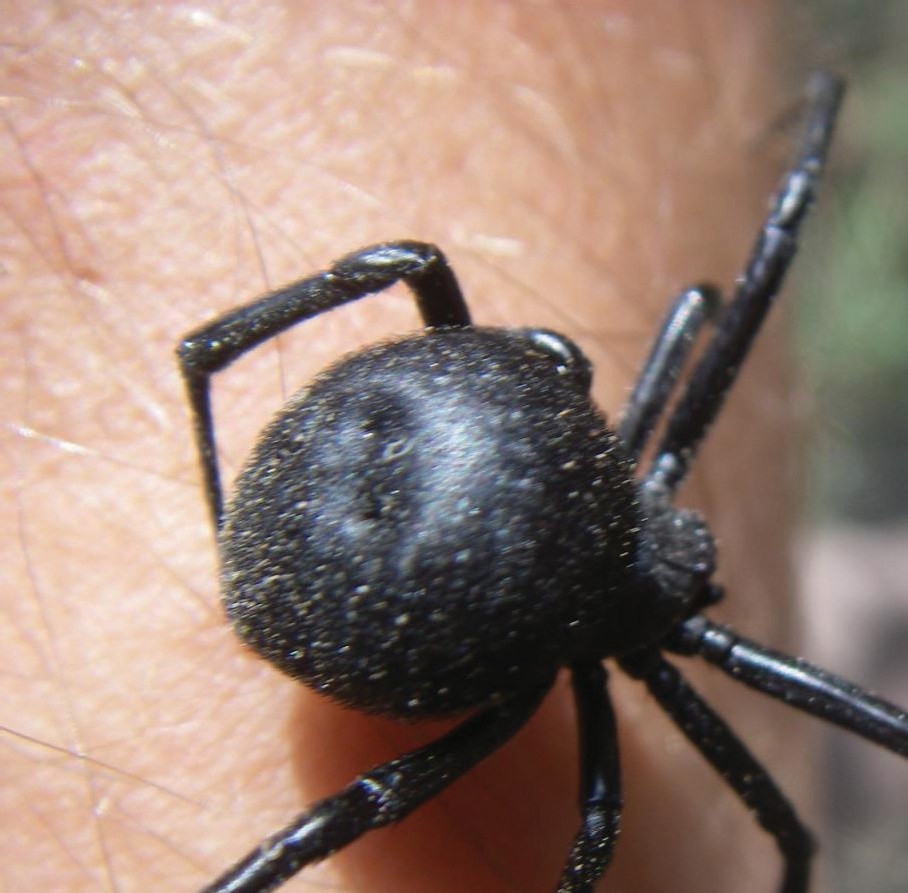 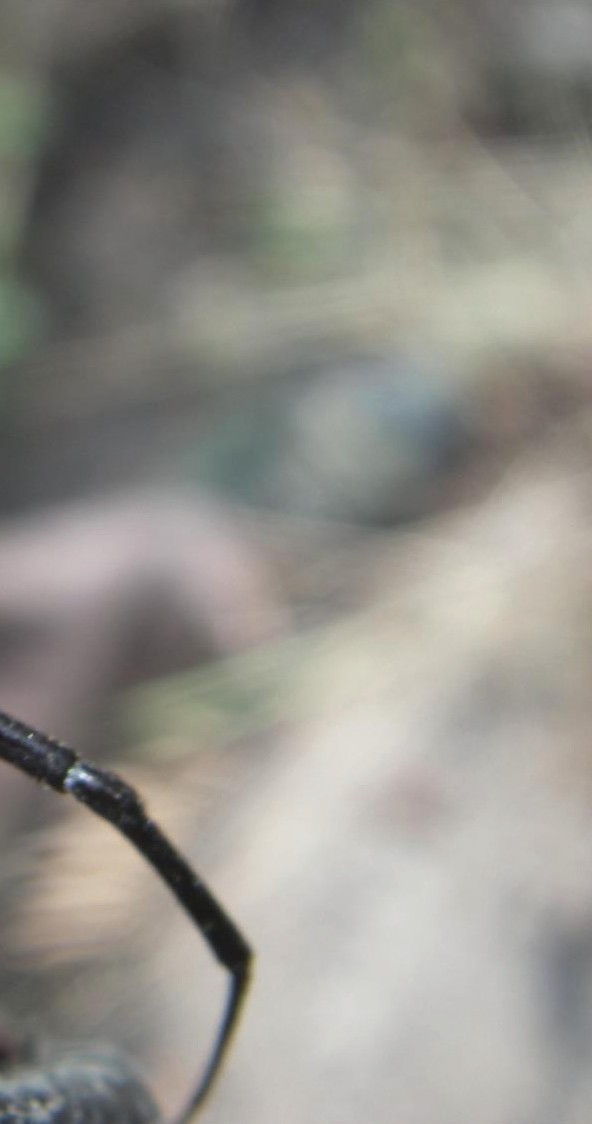 ОСТОРОЖНО —  КАРАКУРТ!
Паук каракурт,  чёрная вдова
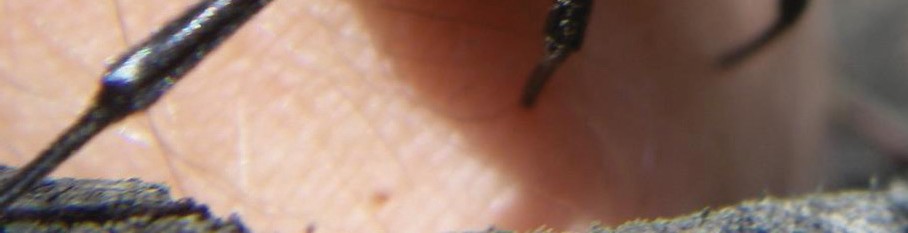 Паукообразные
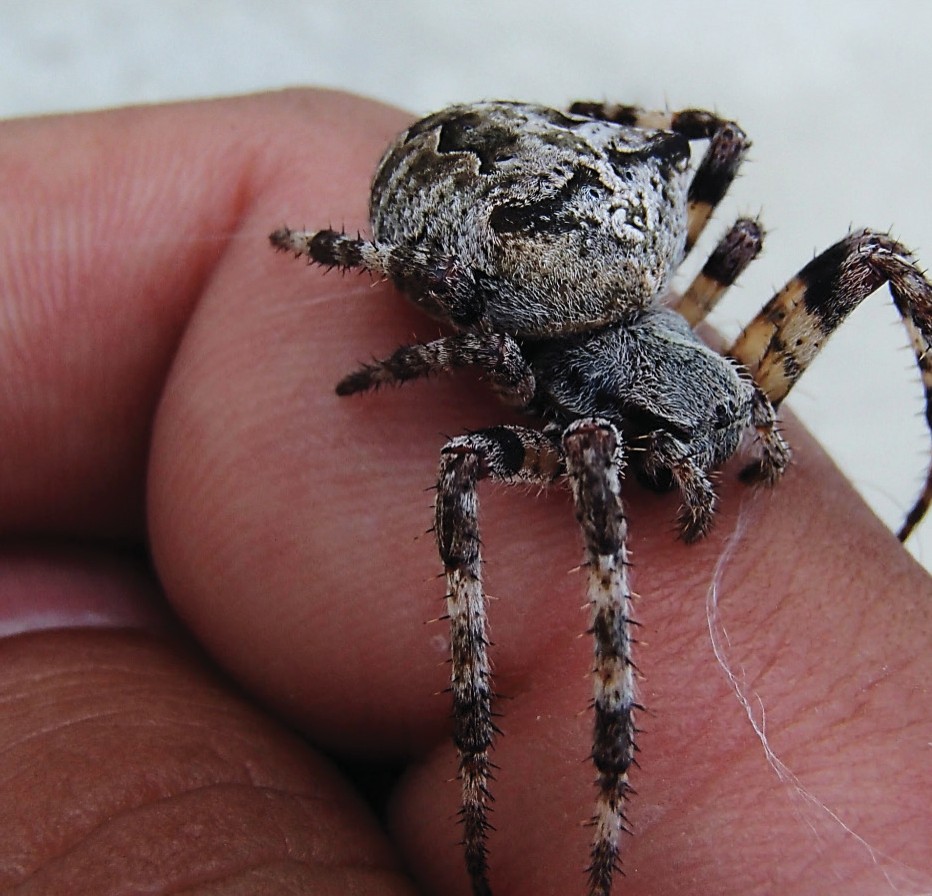 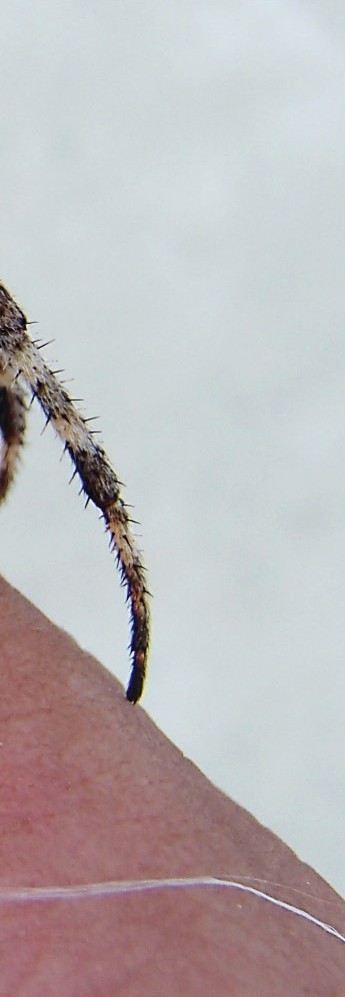 БЕЗОБИДЕН!
Паук крестовик
Паукообразные
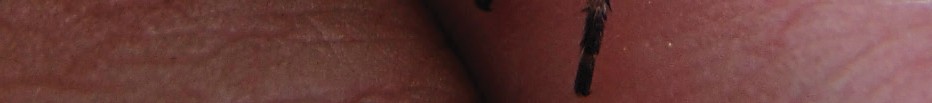 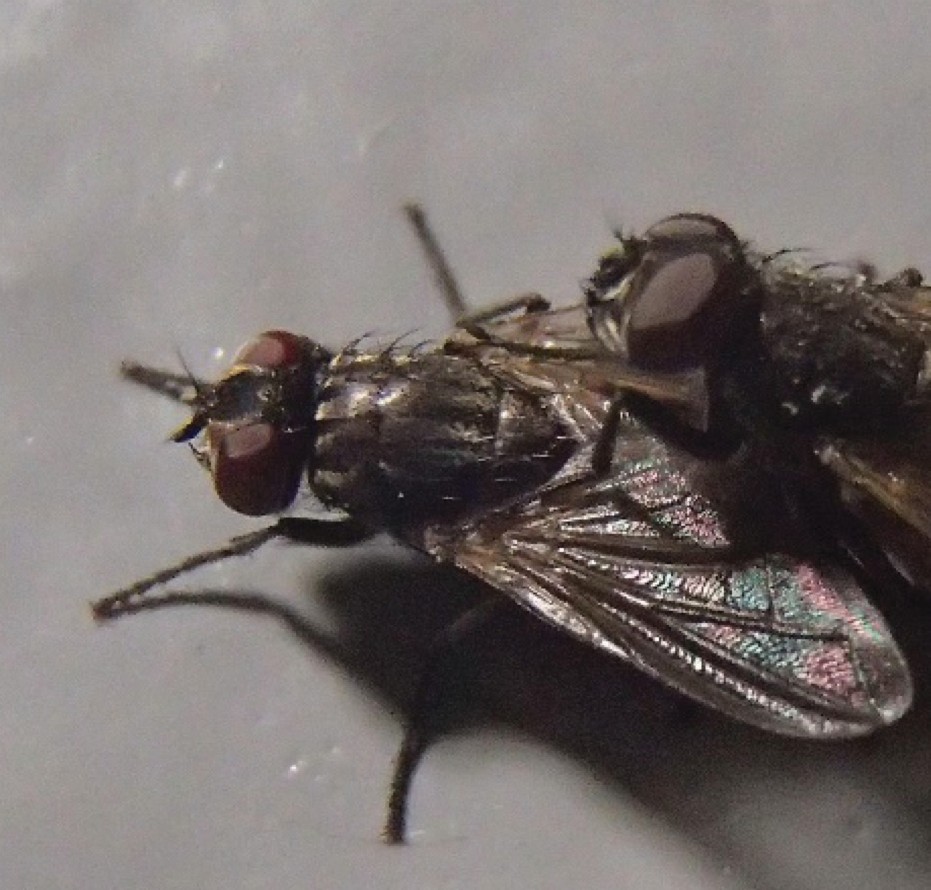 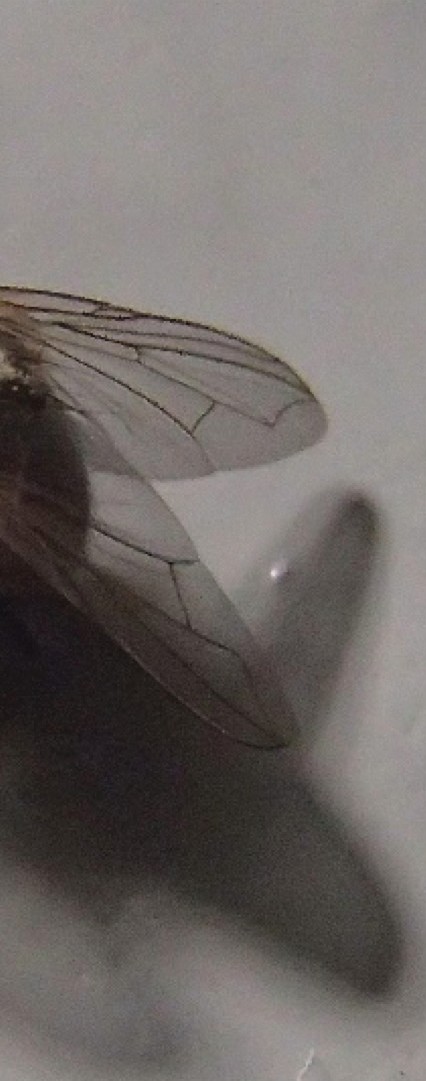 ОСТОРОЖНО —
МУХИ!
Домашняя муха
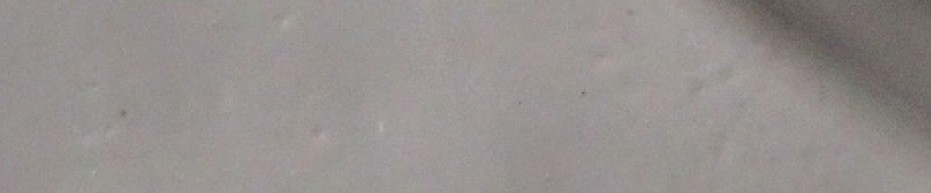 Насекомые
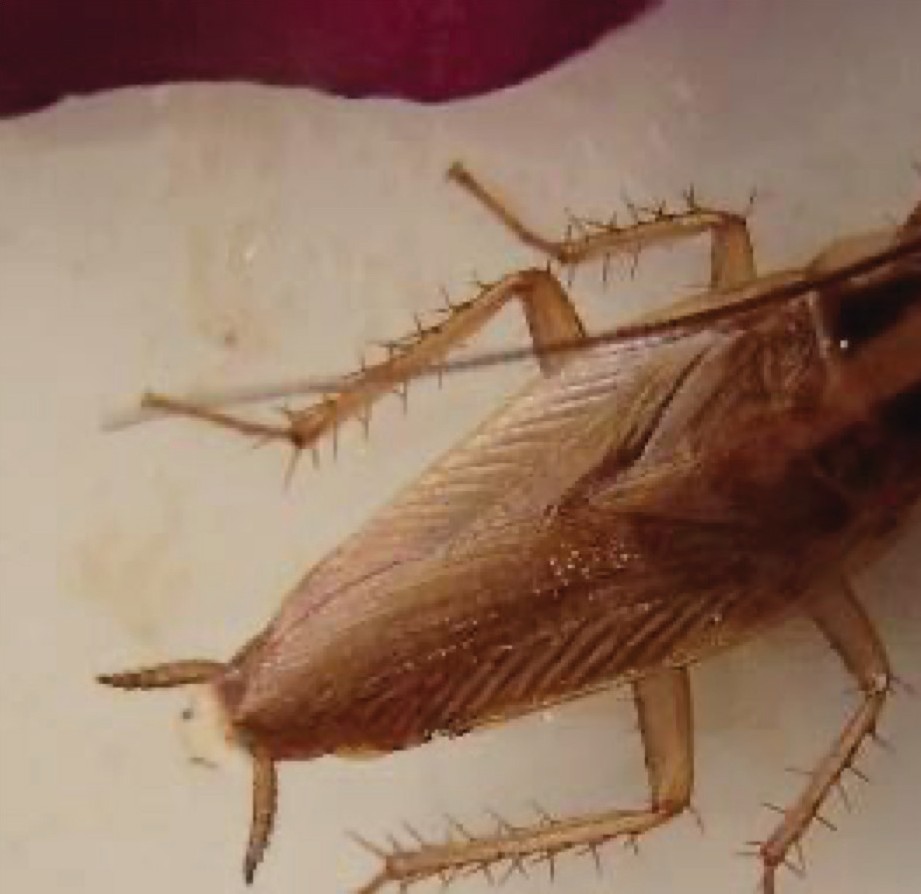 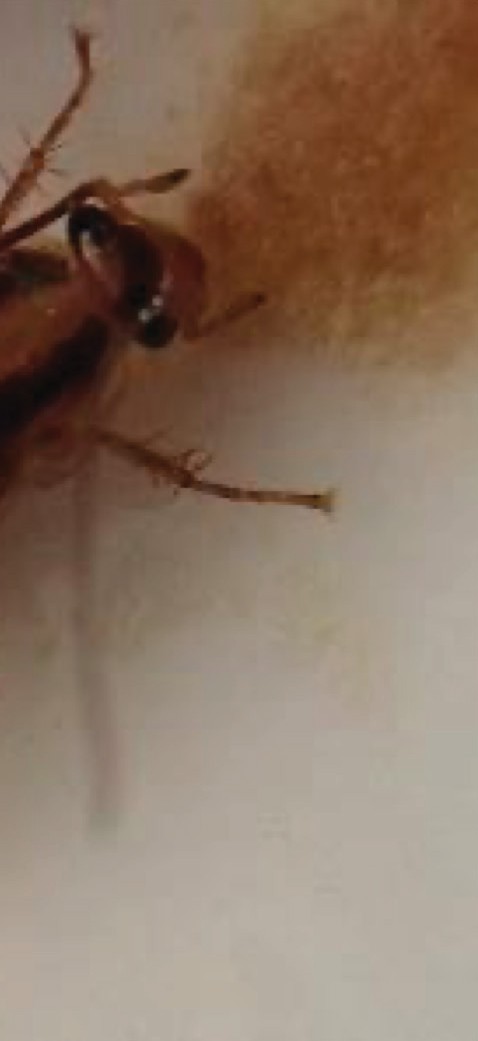 Насекомые
Рыжий таракан
ОСТОРОЖНО —  ТАРАКАНЫ!
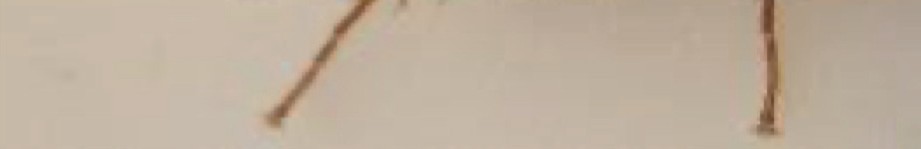 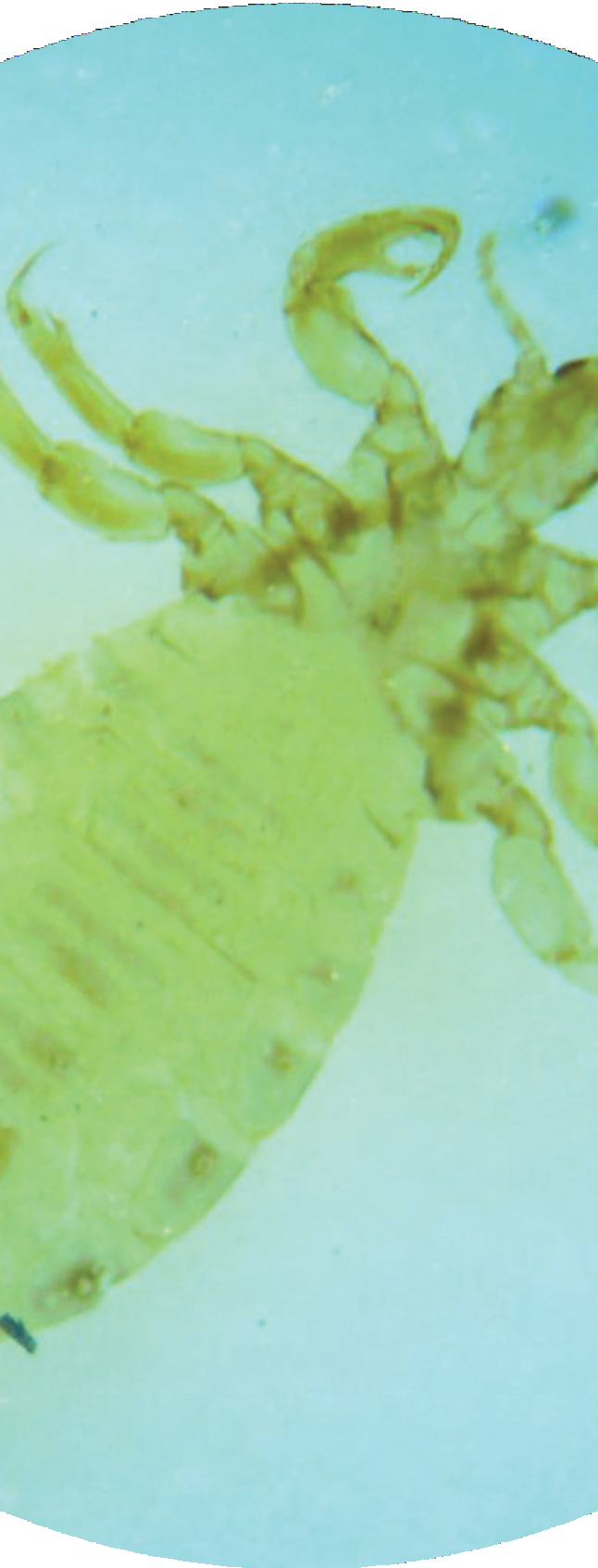 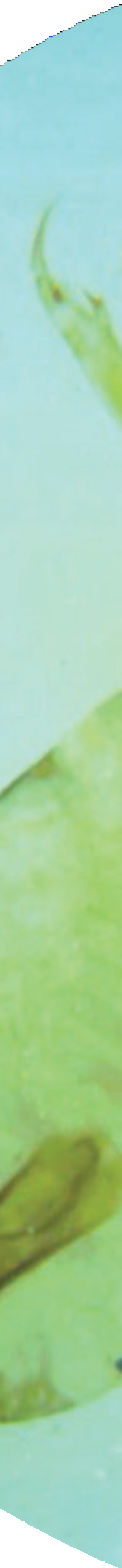 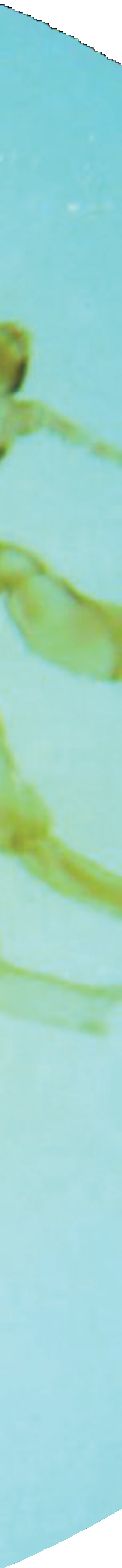 Вошь головная
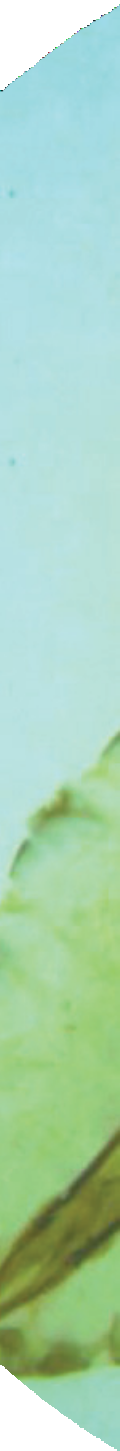 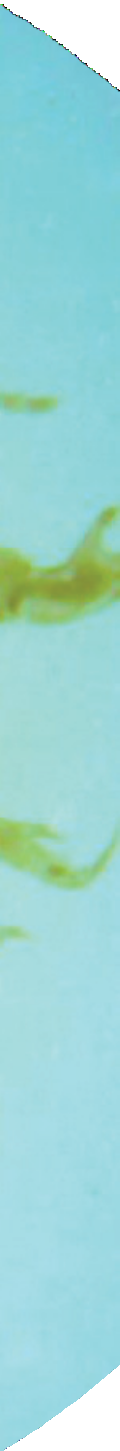 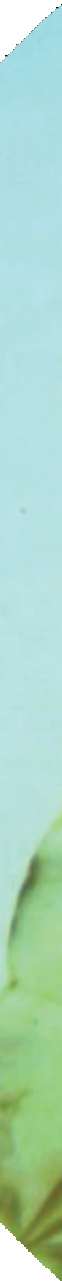 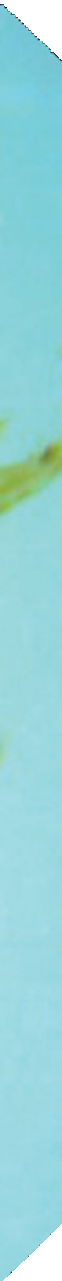 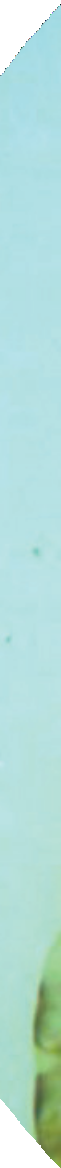 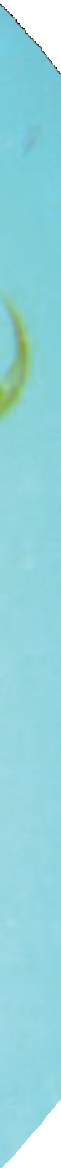 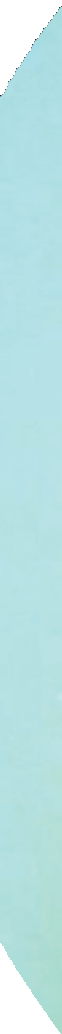 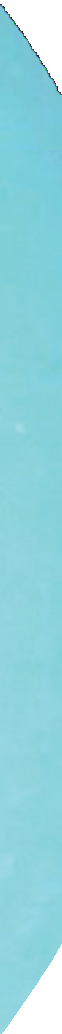 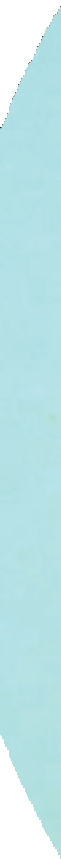 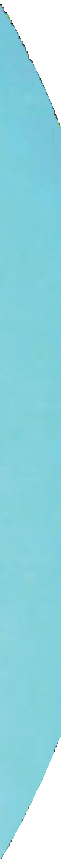 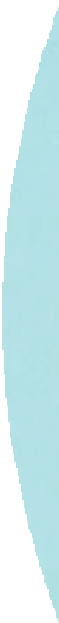 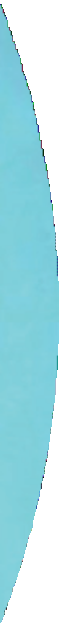 Насекомые
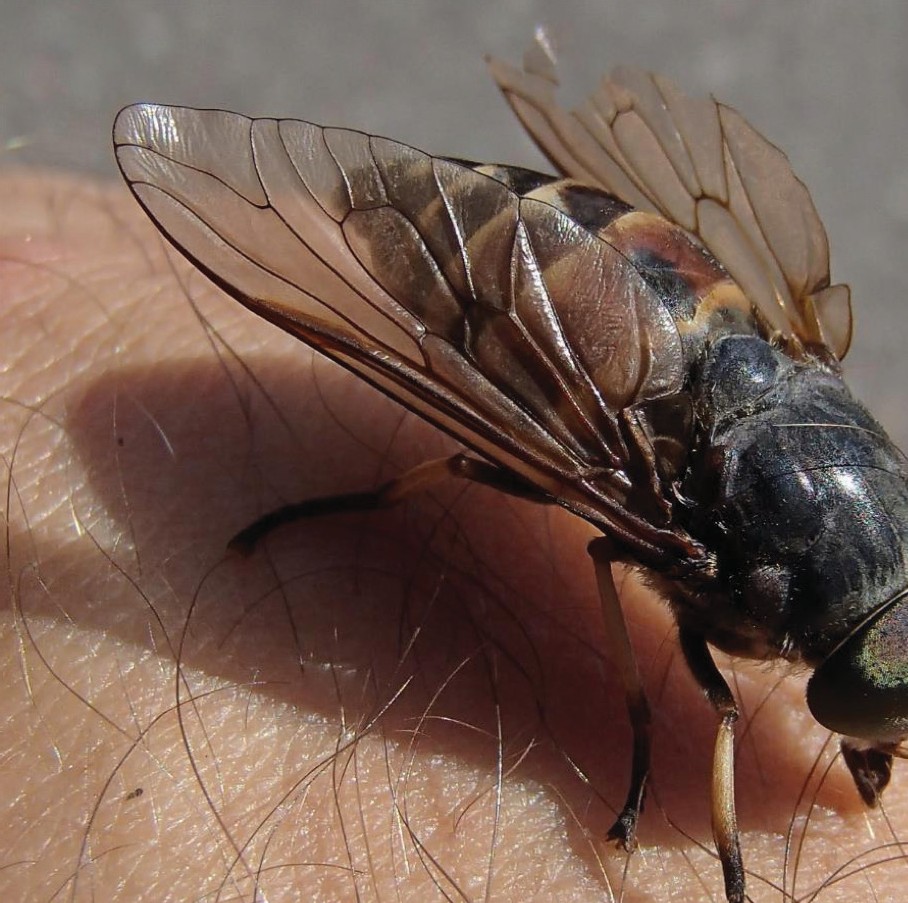 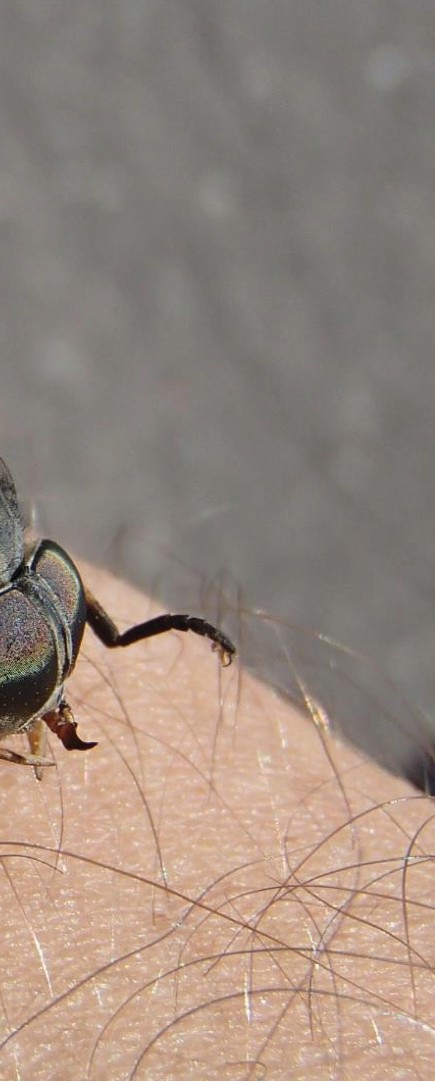 Слепень бычий
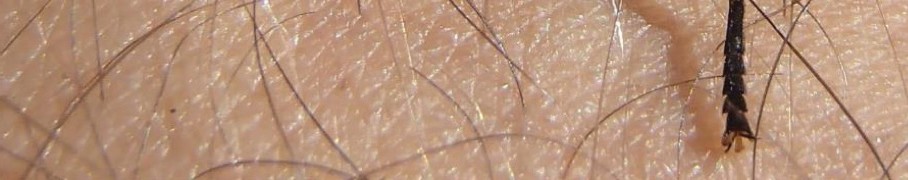 Насекомые
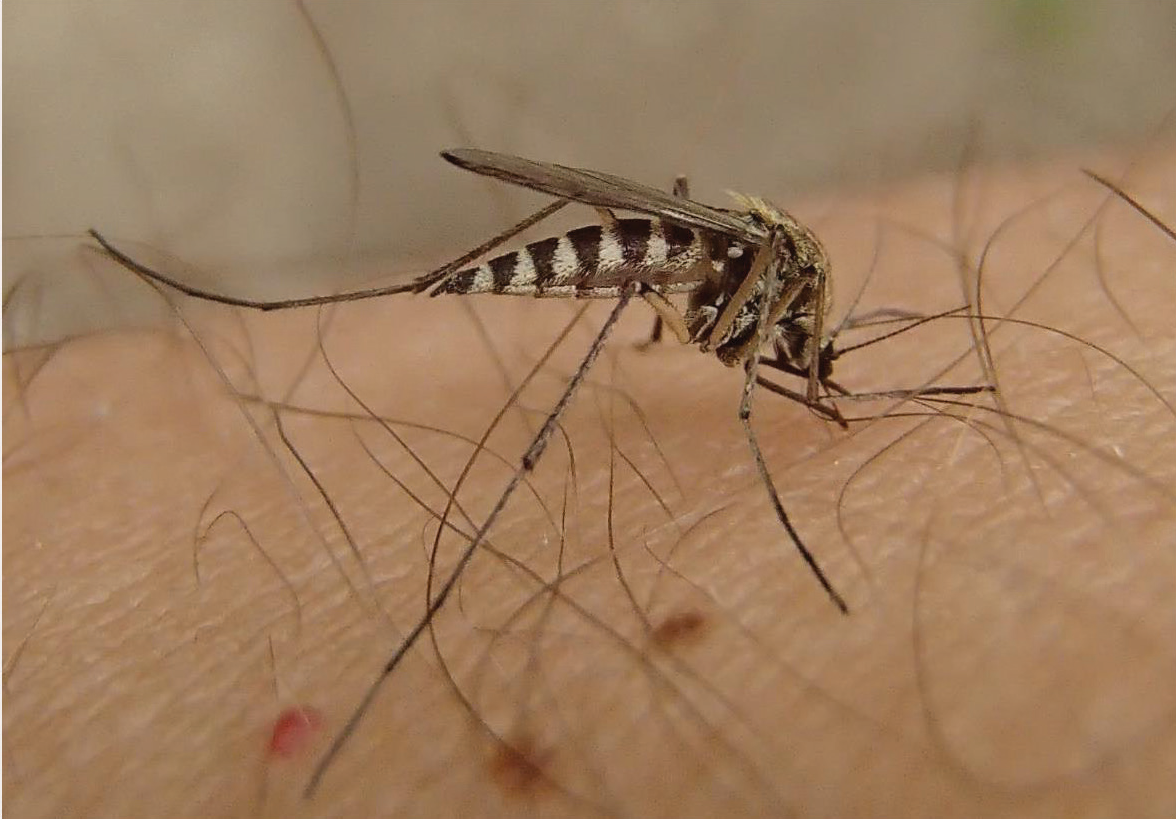 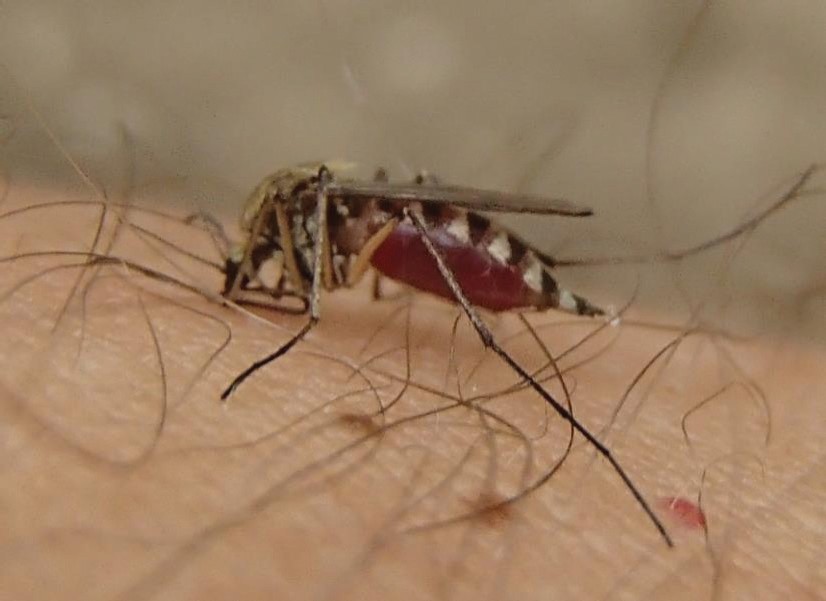 Насекомые
Самка комара
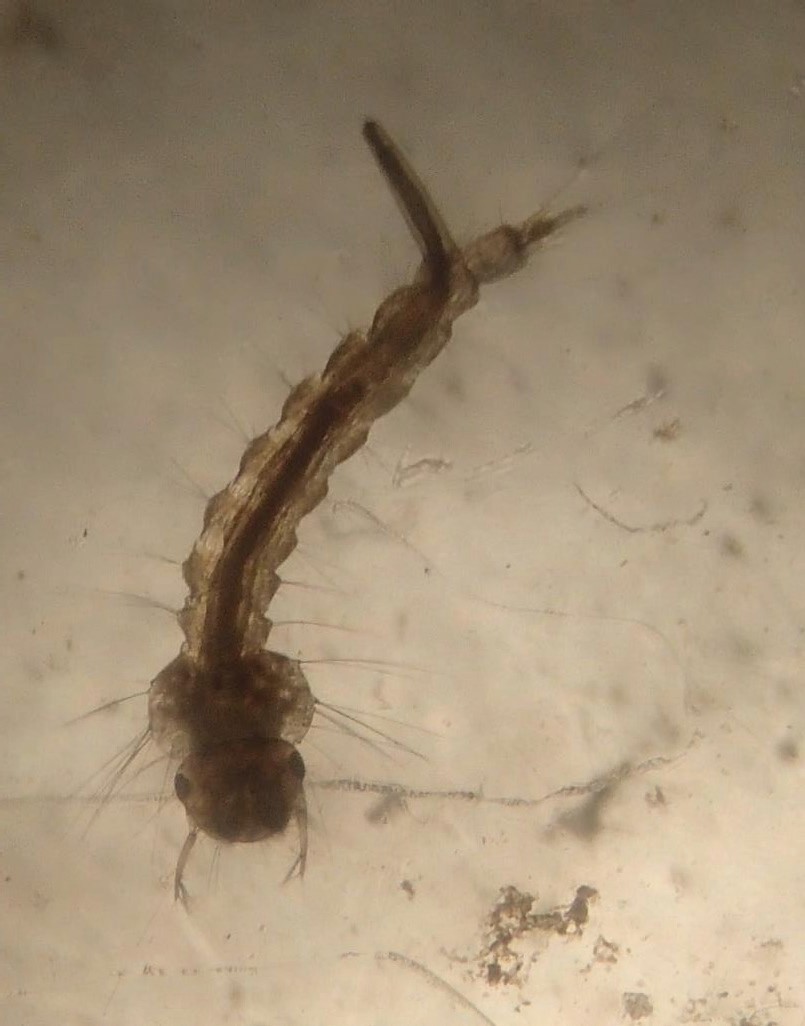 Личинки и куколки  комаров — еда для рыб!
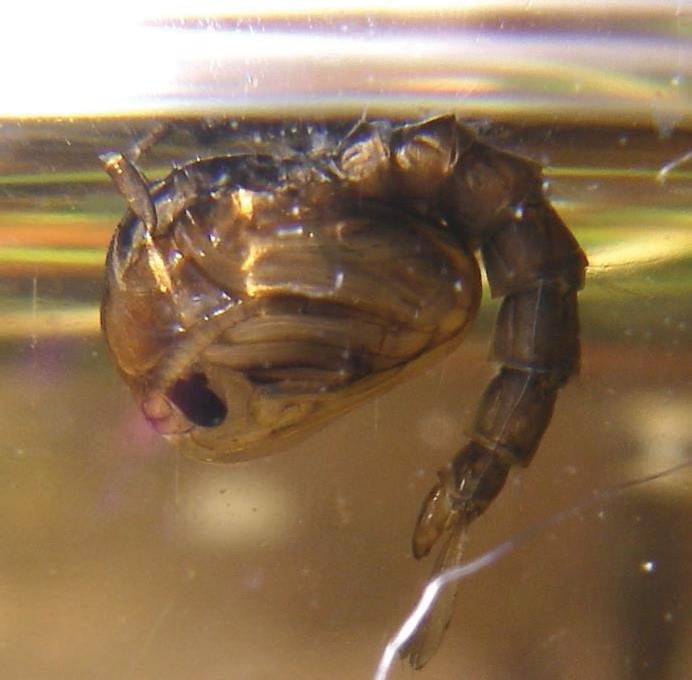 Насекомые
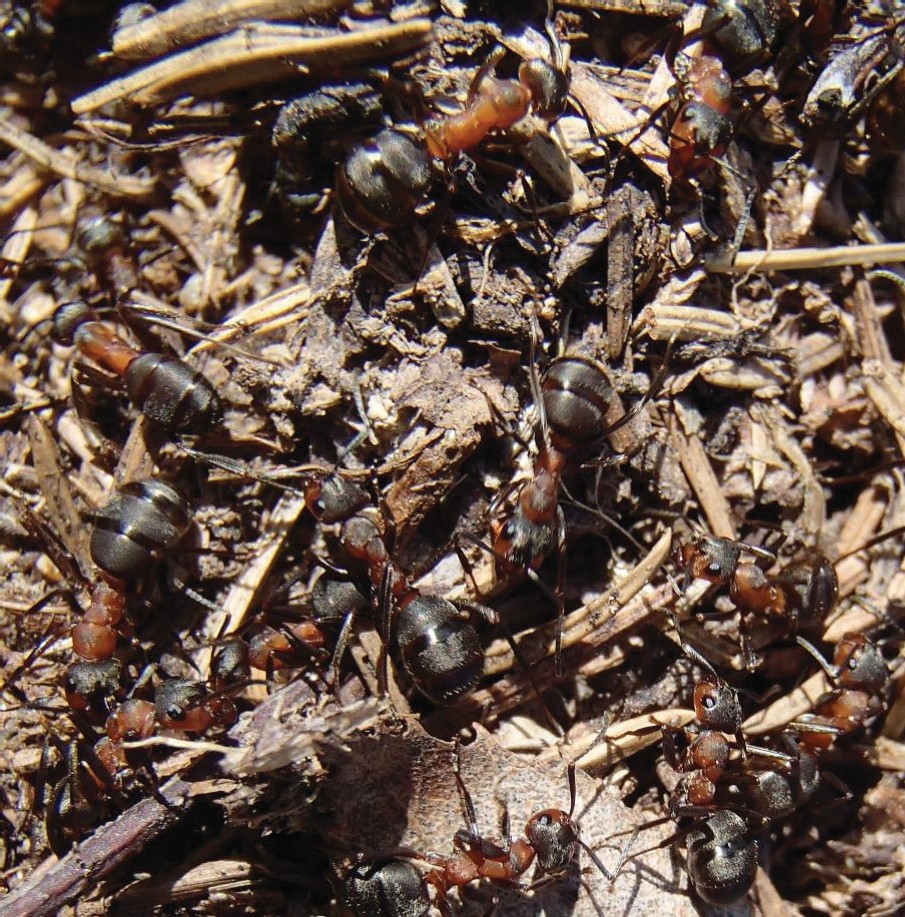 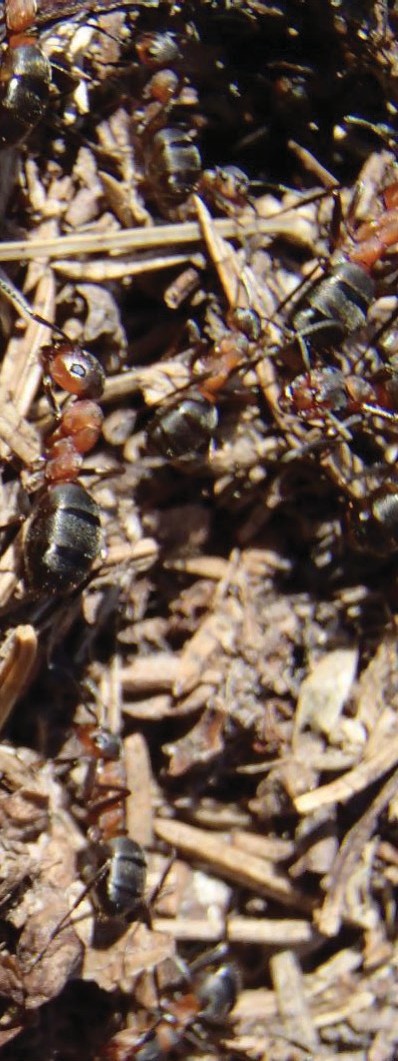 Рыжий лесной  муравей
Насекомые
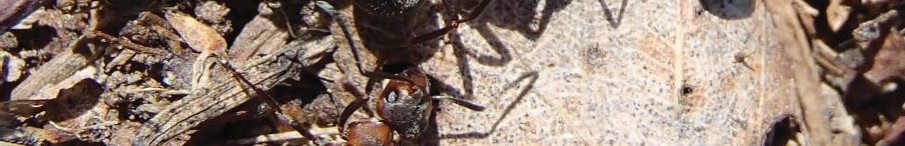 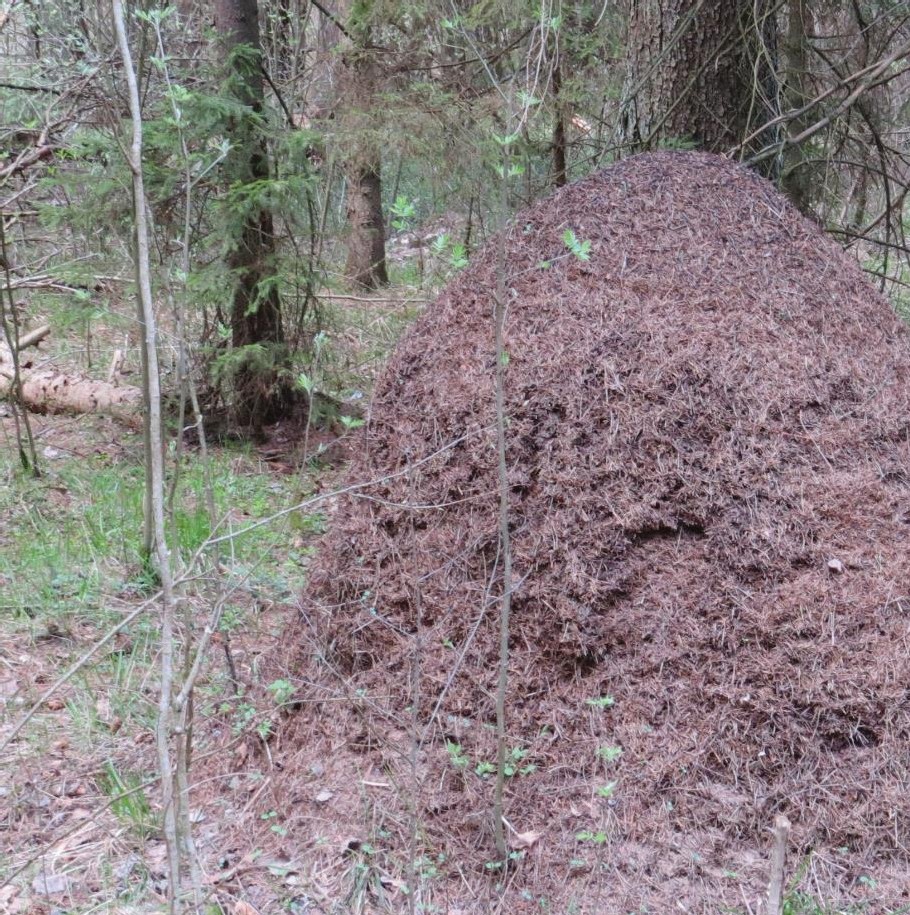 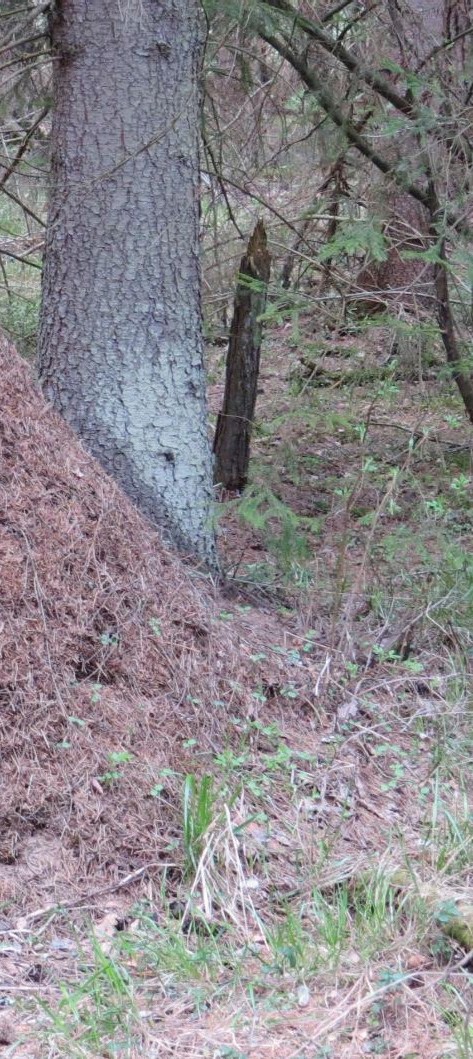 Гнездо рыжих  лесных  муравьёв
Насекомые
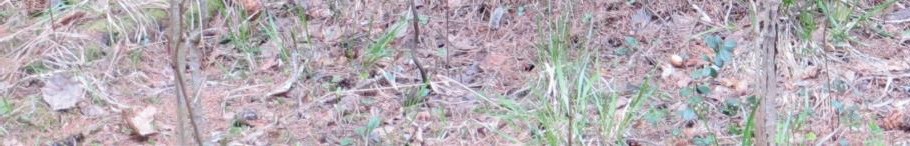 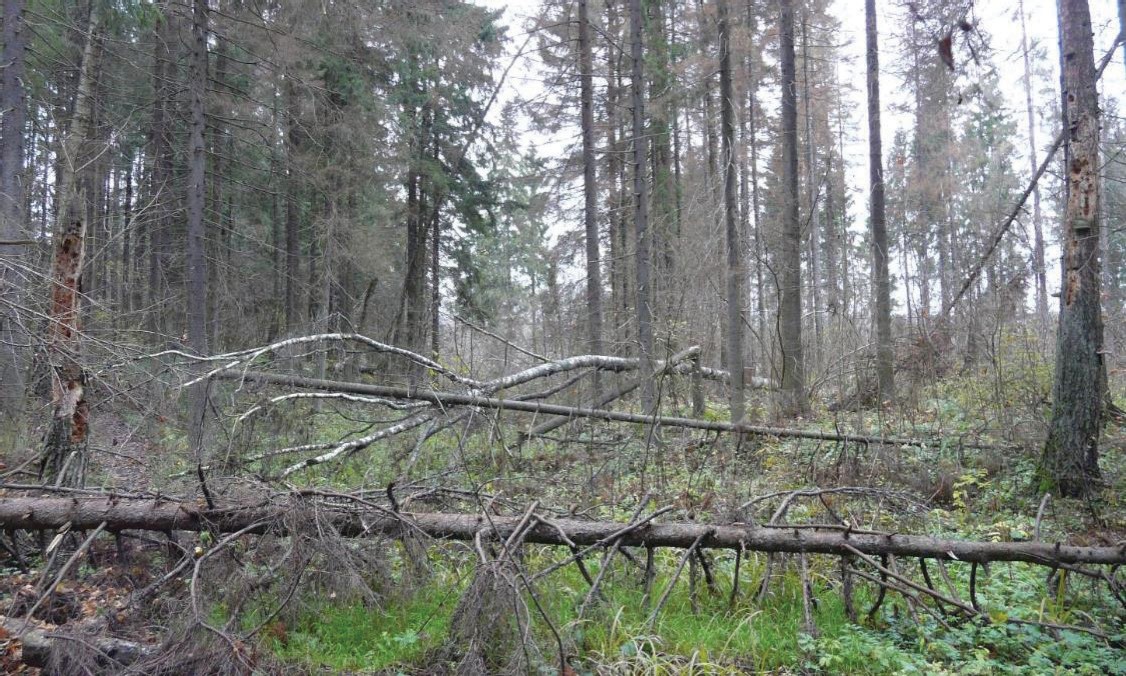 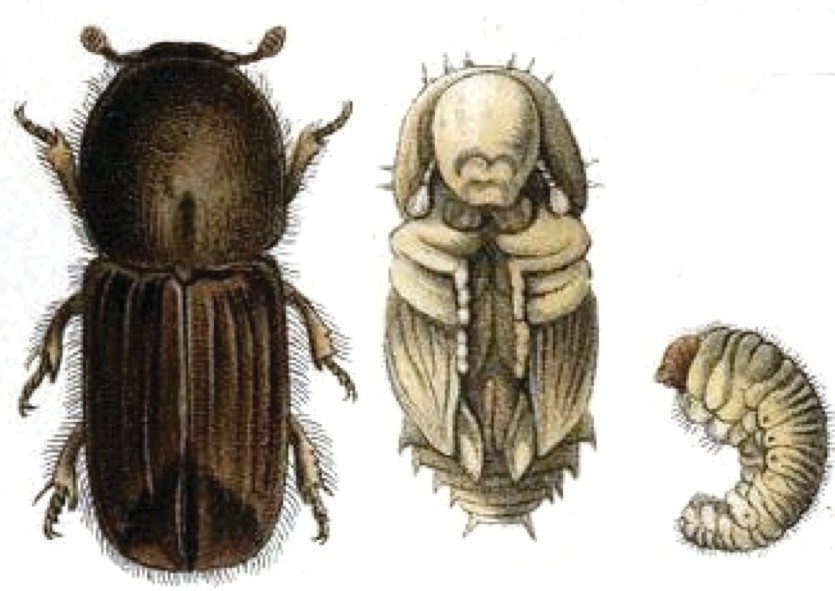 Короед-типограф
Насекомые
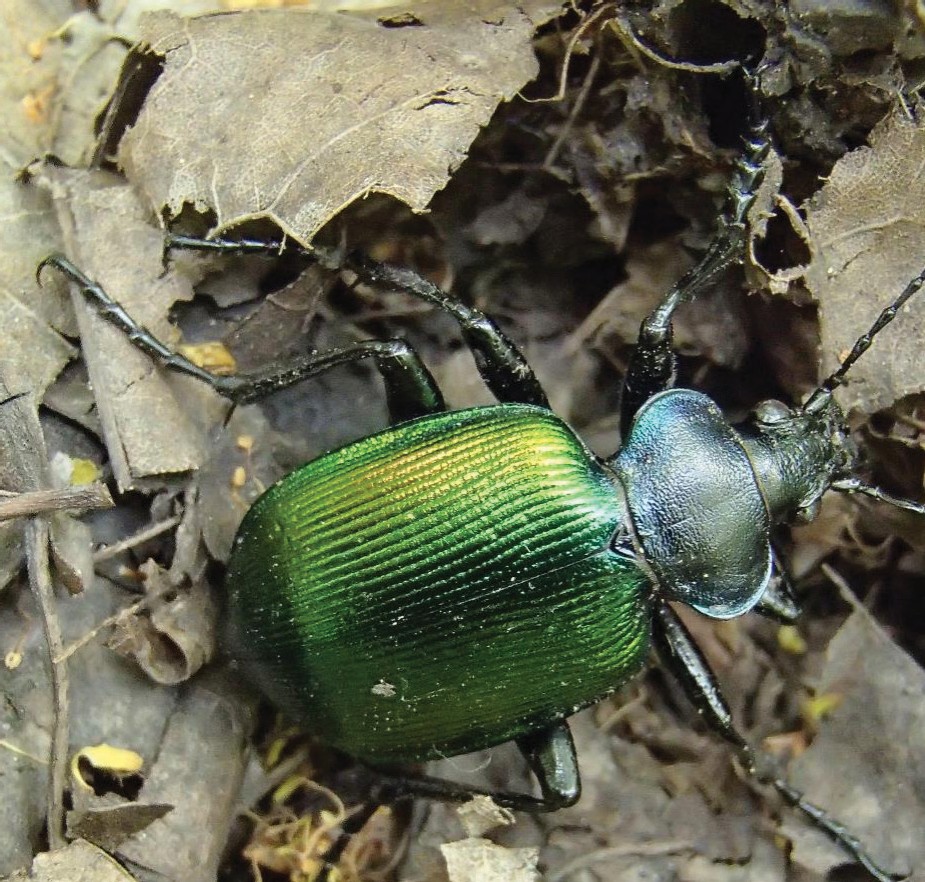 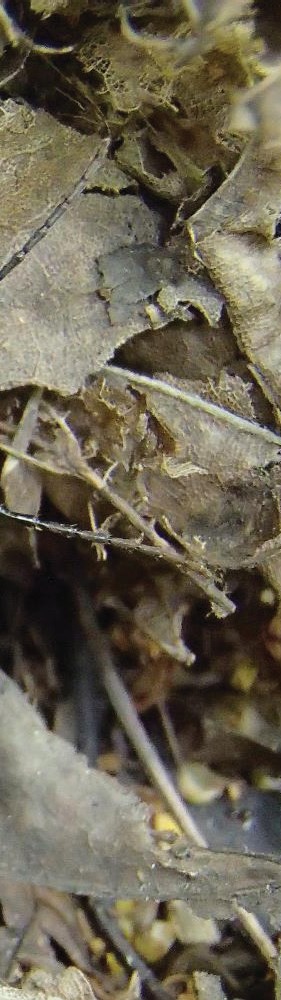 Красотел пахучий
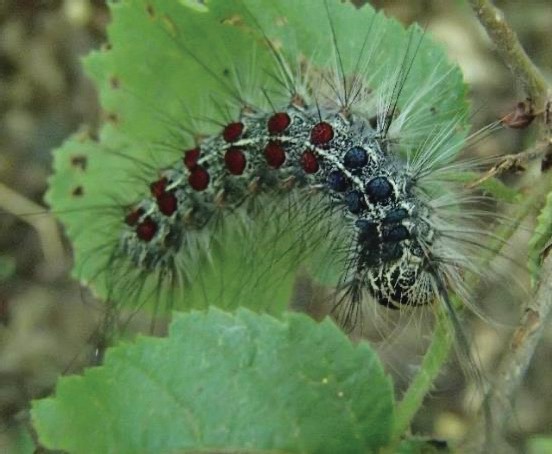 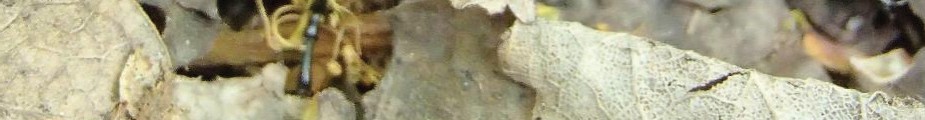 Жуки-  мертвоеды
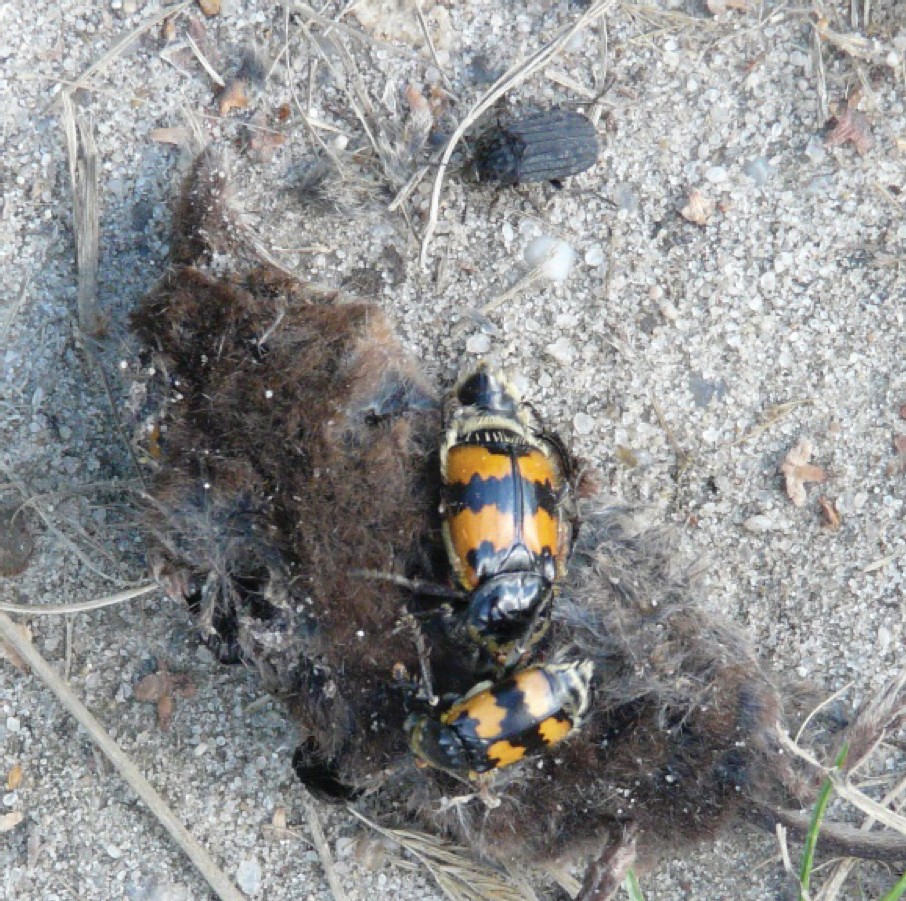 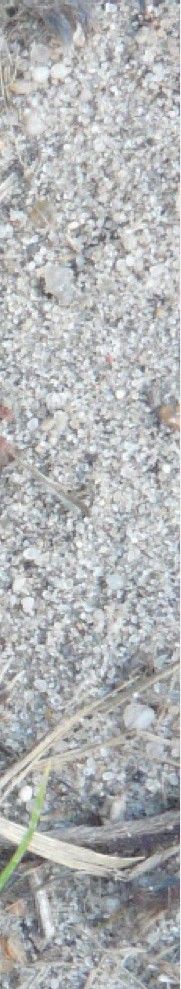 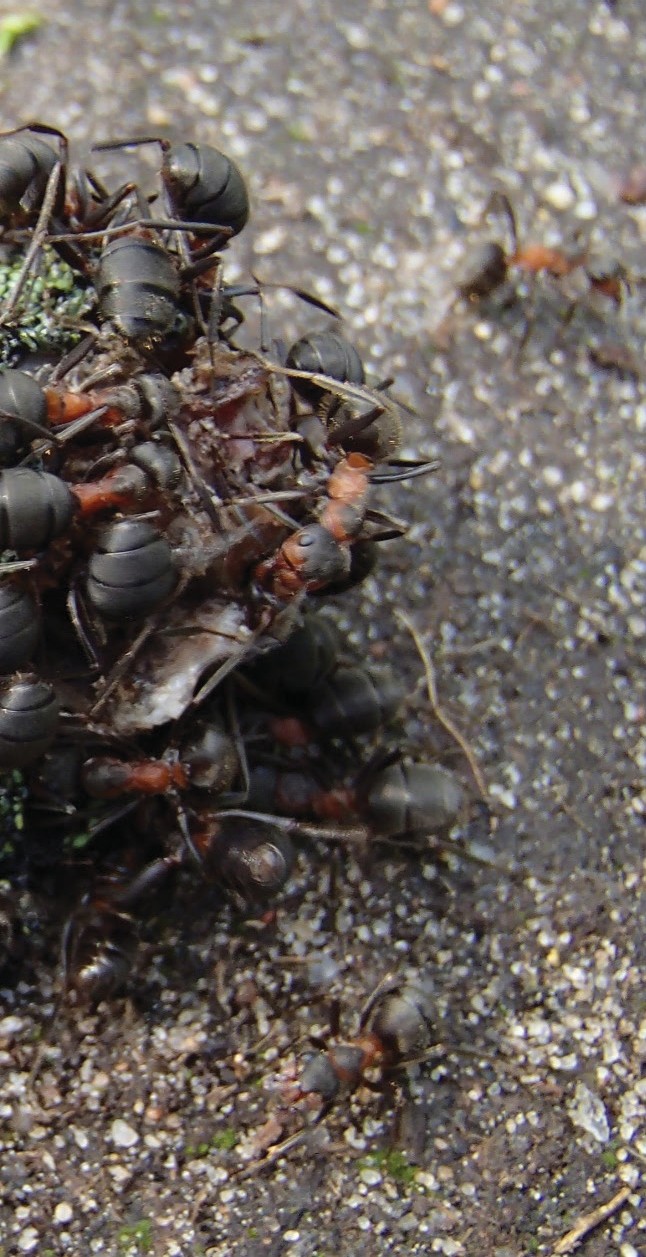 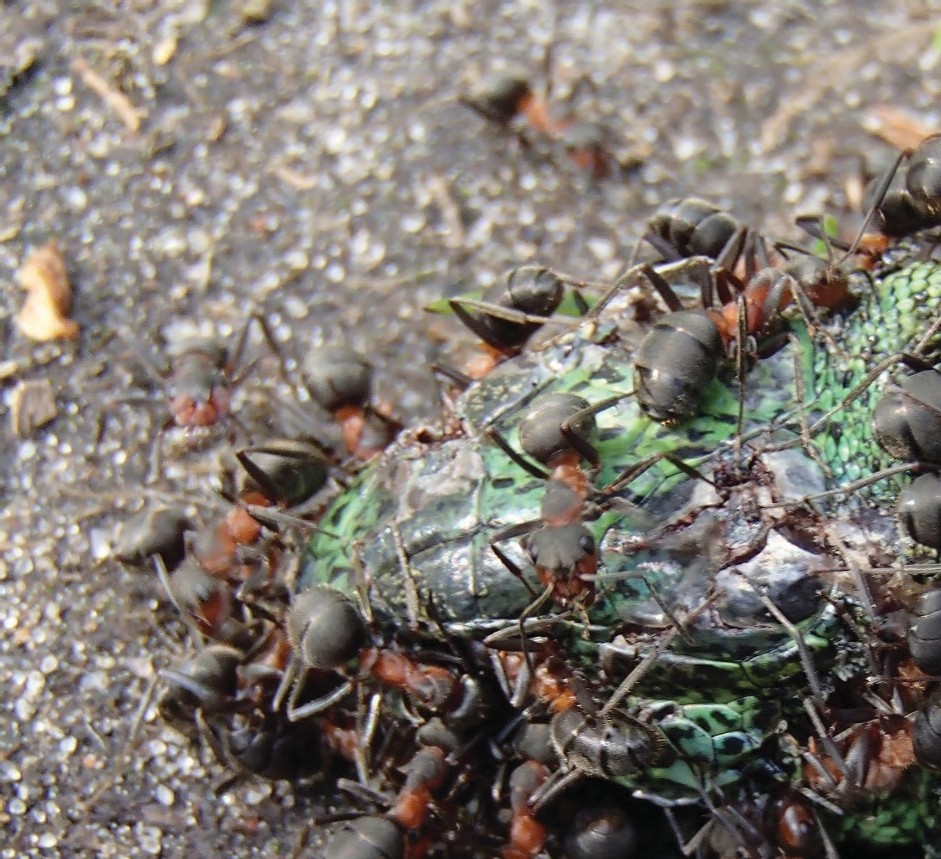 Муравьи
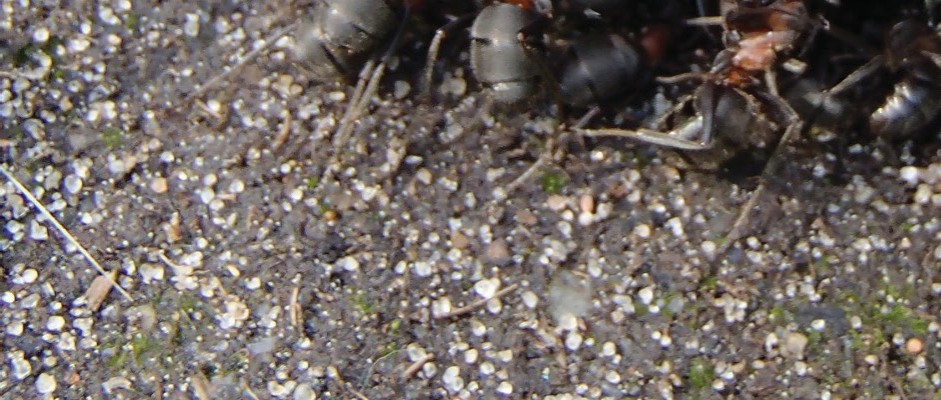 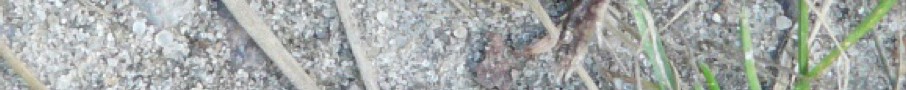 Насекомые-санитары
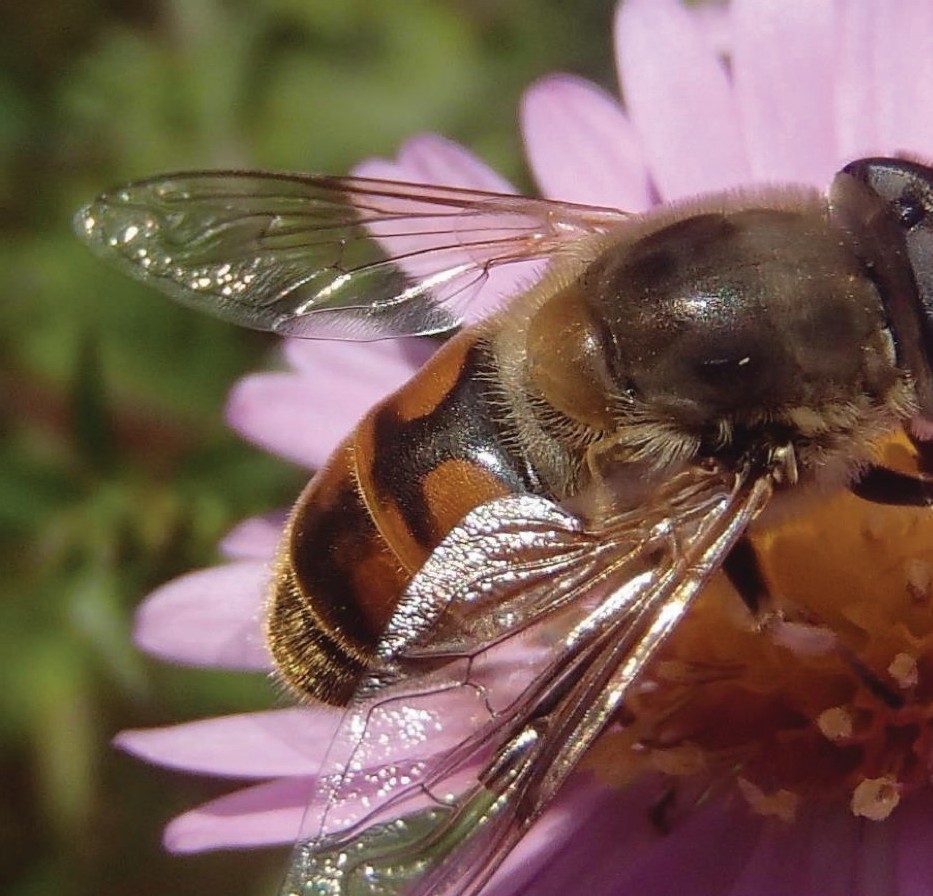 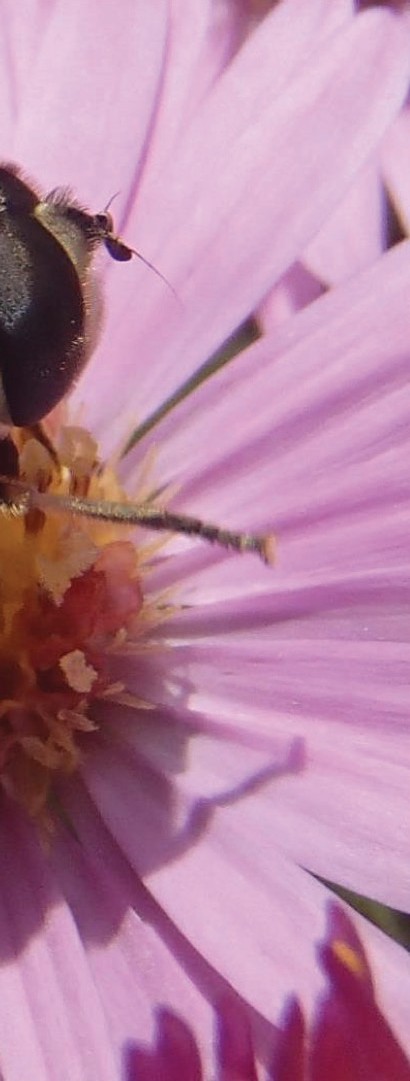 Насекомые
Муха-  пчеловидка
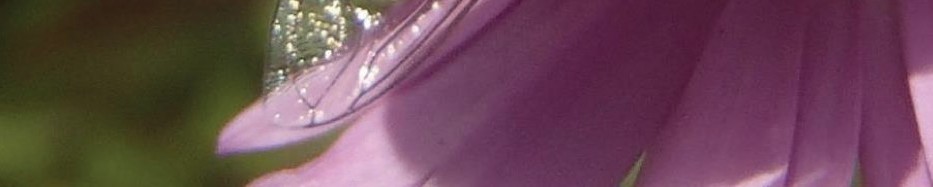 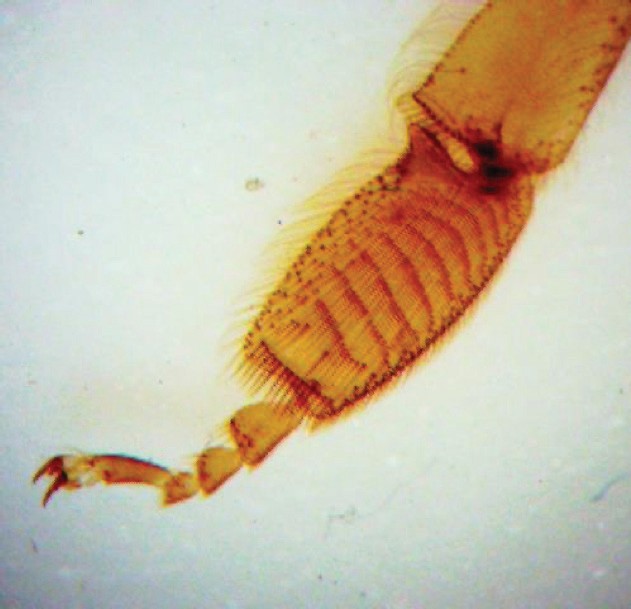 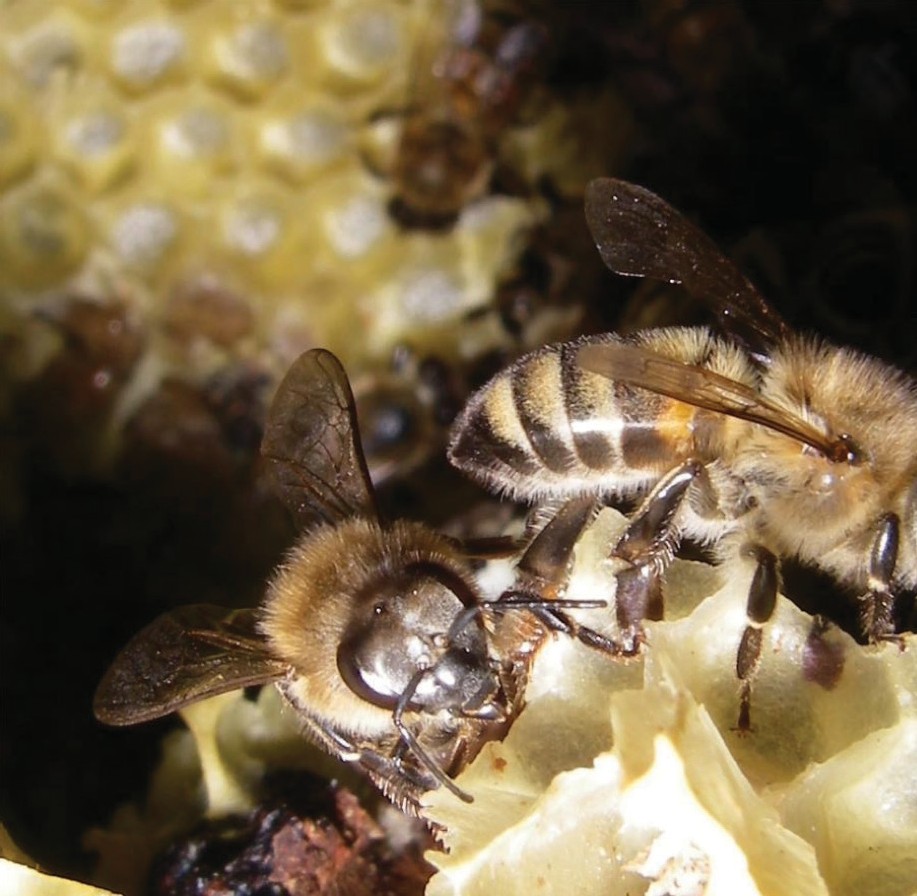 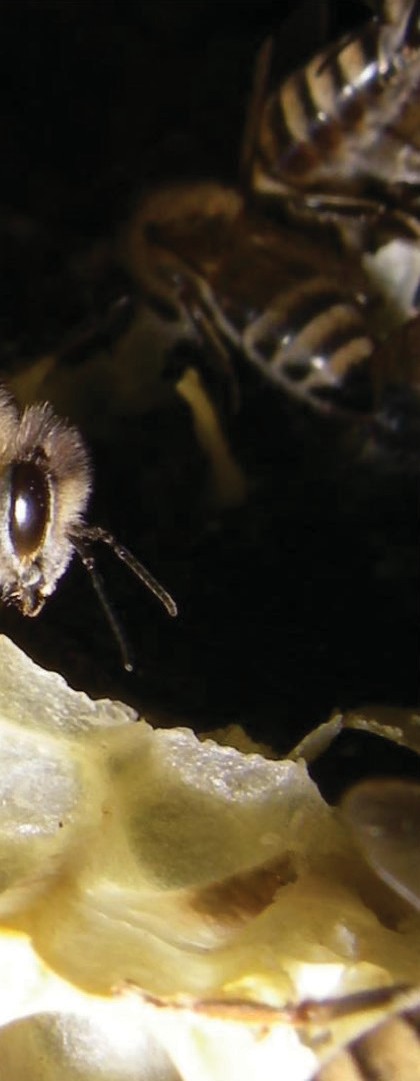 Медоносная пчела
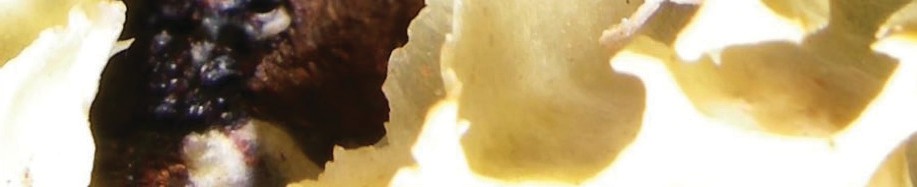 Насекомые
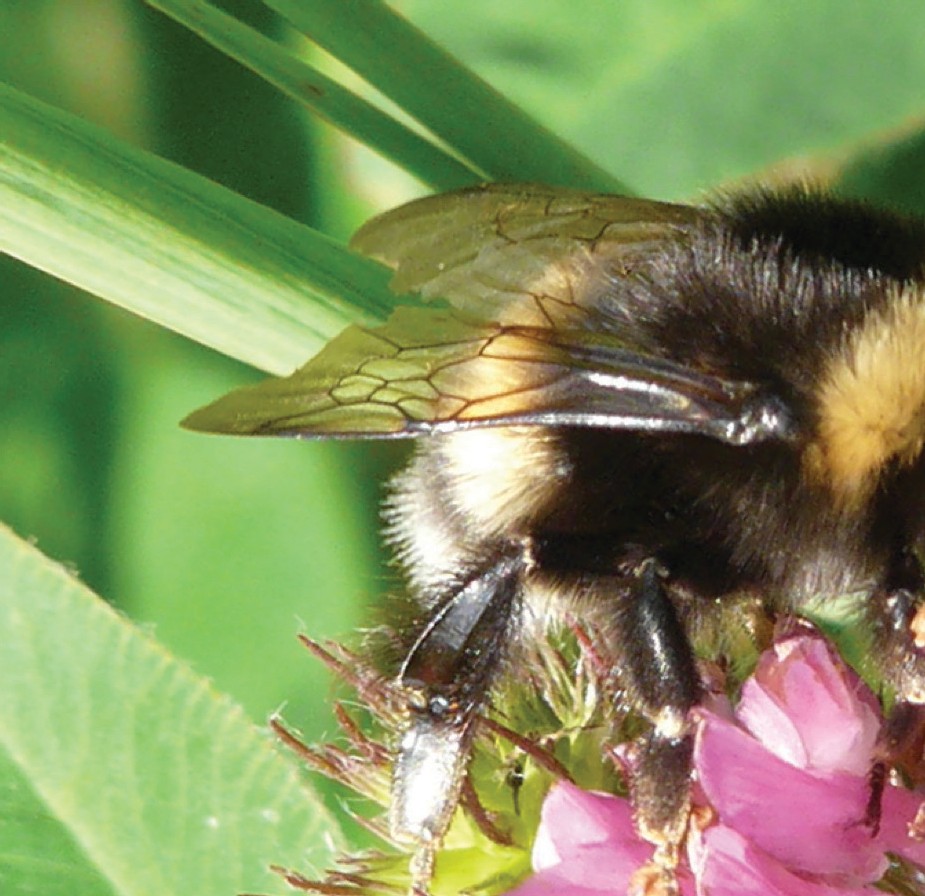 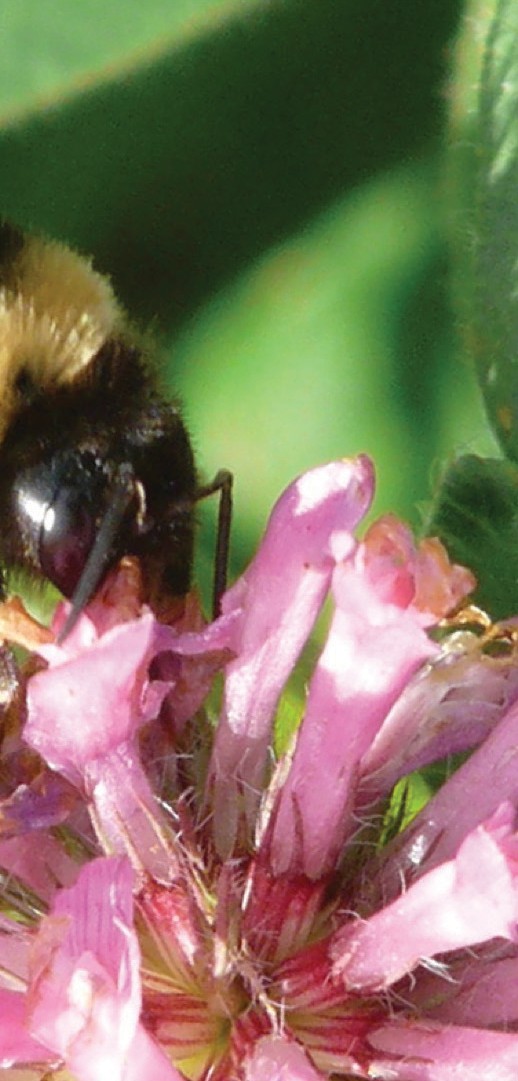 Шмель на клевере
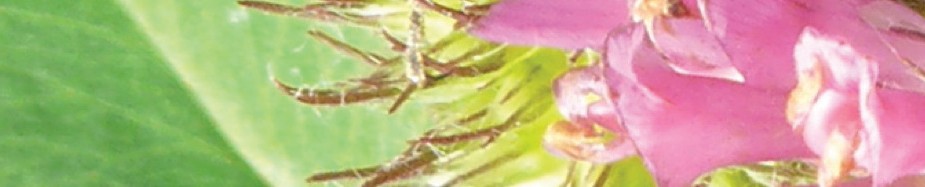 Насекомые
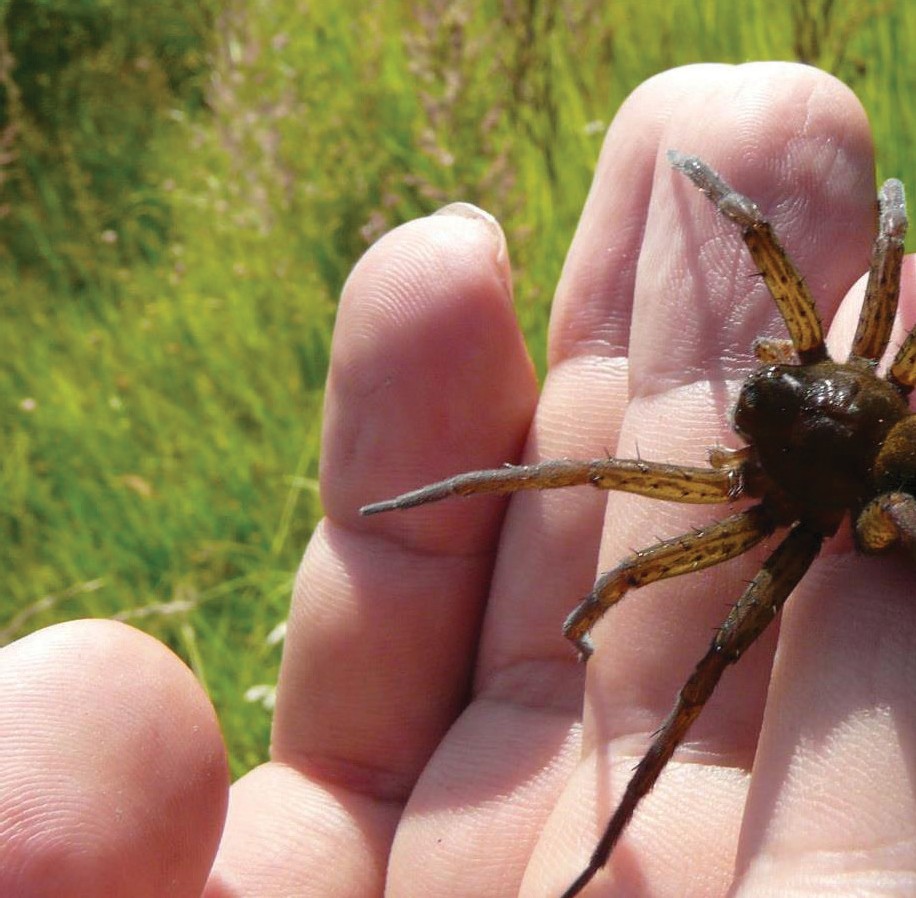 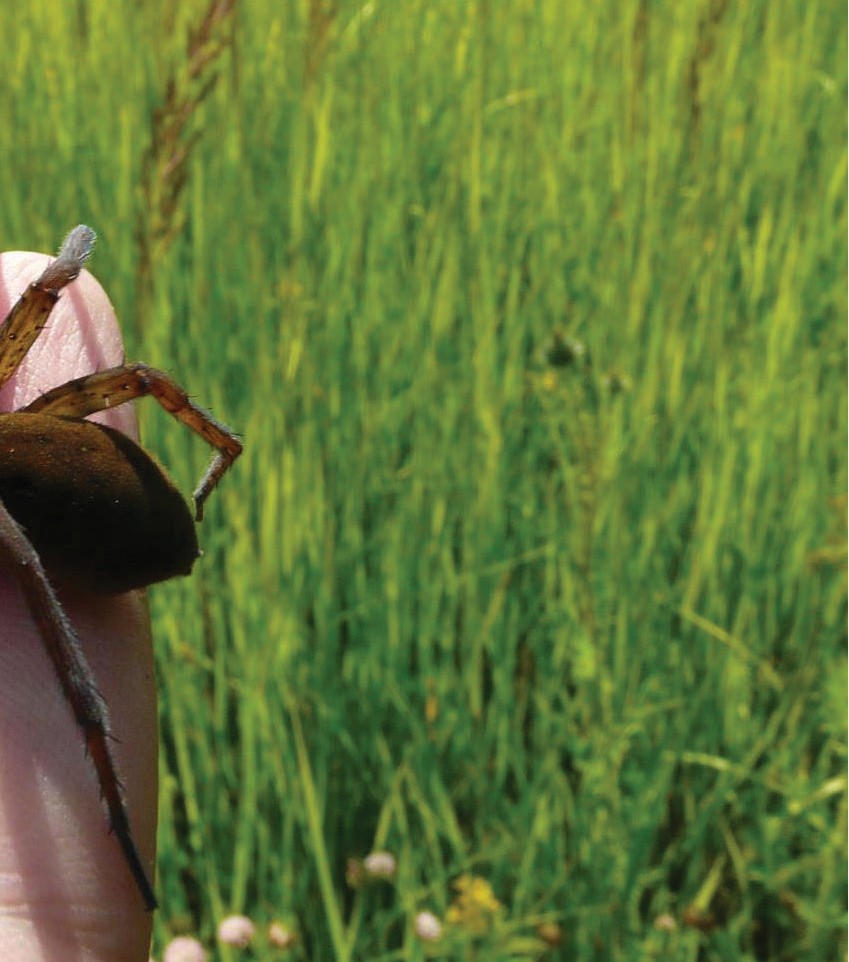 НЕ ОБИЖАЙТЕ  БУКАШЕК!
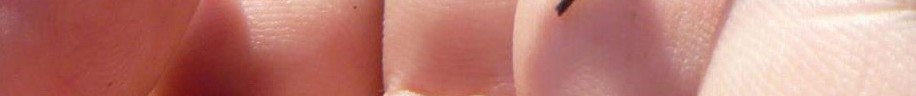 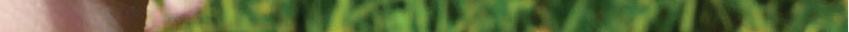